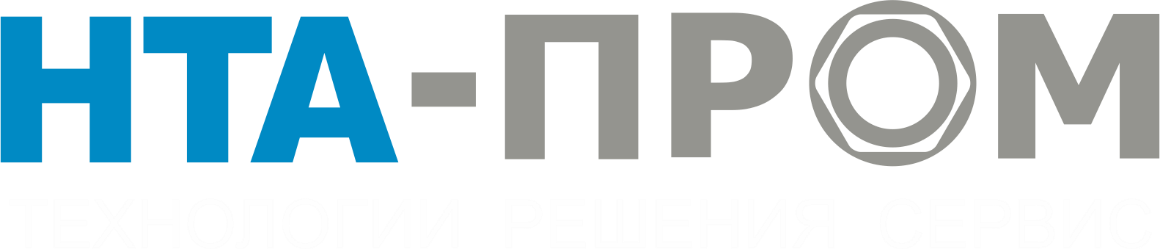 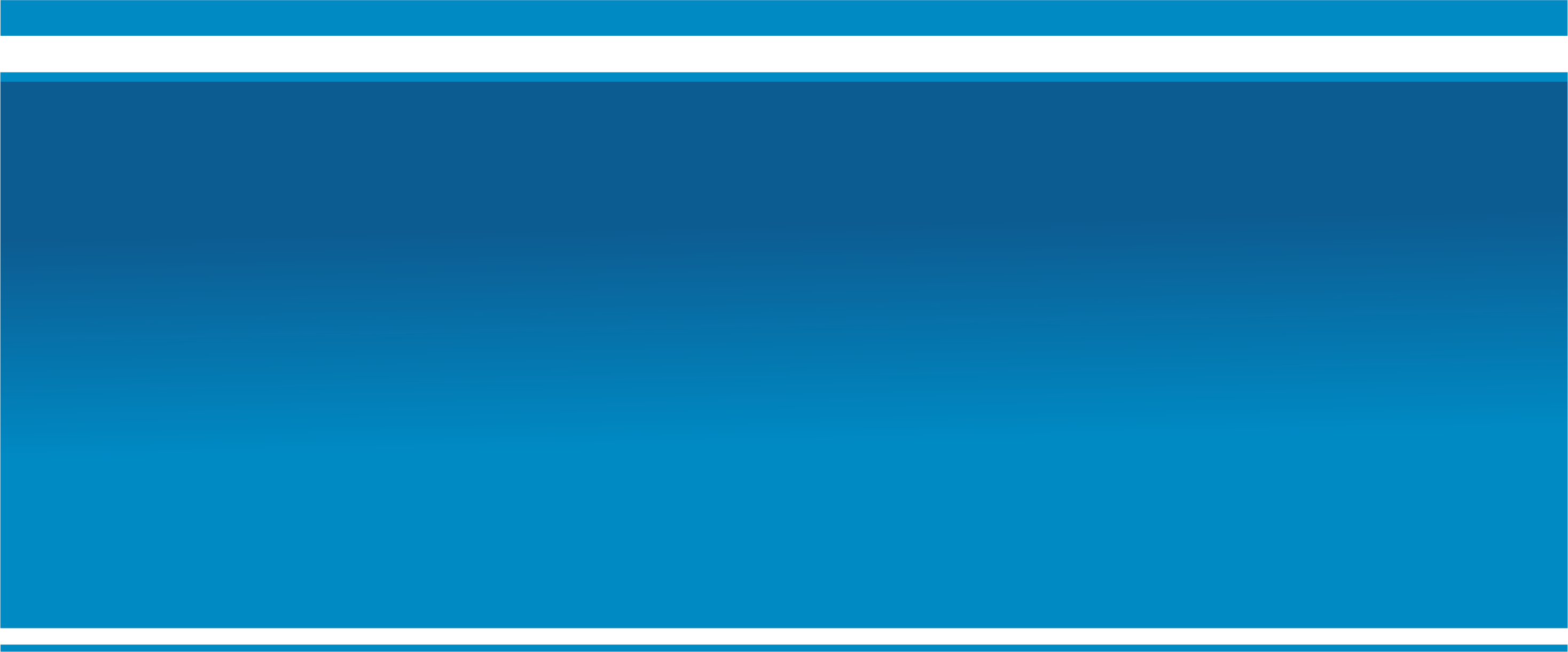 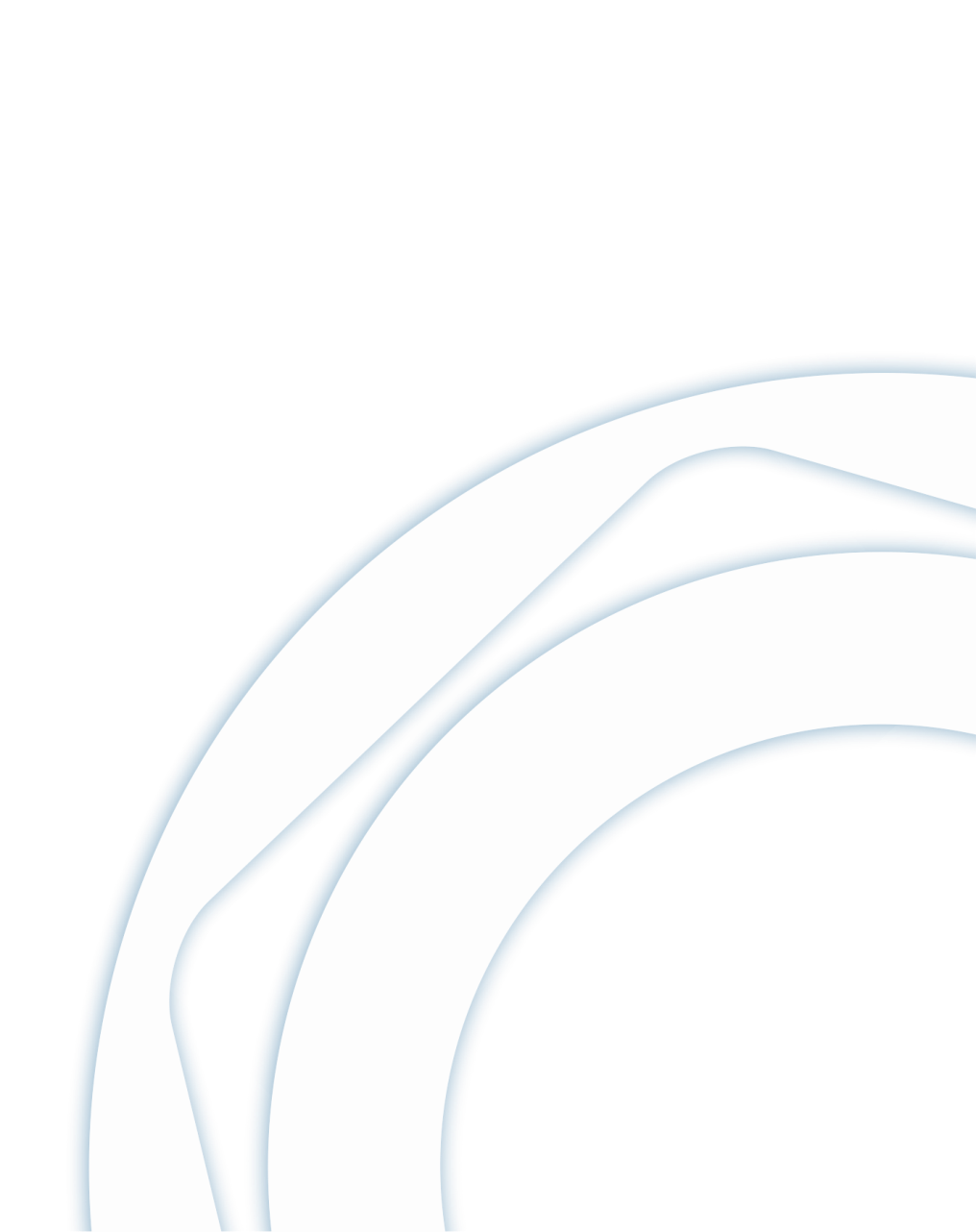 Современные решения компании «НТА-Пром» для газовой отрасли. Соединительная и запорная арматура малого диаметра (до 50 мм) российского производства
Кадыгров Владислав Евгеньевич
Зам. Ген. директора ООО “НТА-Пром”

Х МЕЖДУНАРОДНАЯ НАУЧНО-ПРАКТИЧЕСКАЯ КОНФЕРЕНЦИЯ
«ГАЗОРАСПРЕДЕЛИТЕЛЬНЫЕ СТАНЦИИ И СИСТЕМЫ ГАЗОСНАБЖЕНИЯ»
22–26 октября 2018 г., г. Горно-Алтайск.
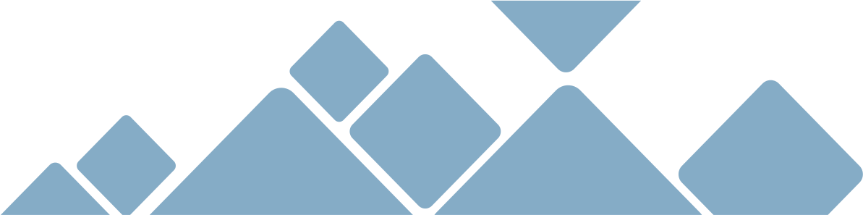 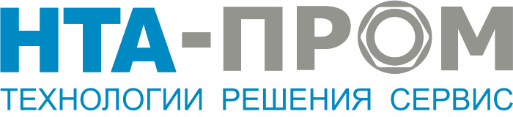 Трубная арматура DK-LOK для КИПиА.  СОВРЕМЕННЫЕ ТЕХНОЛОГИИ И СЕРВИС
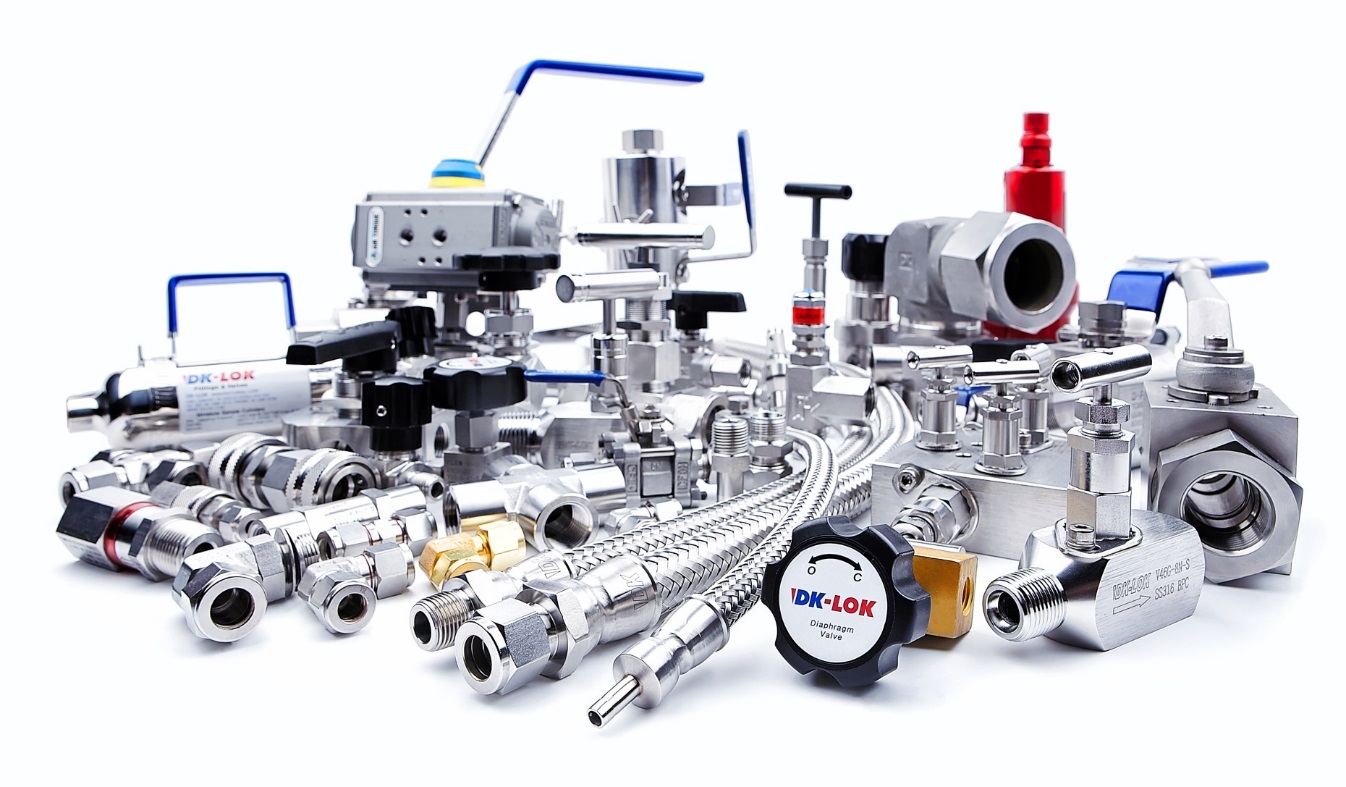 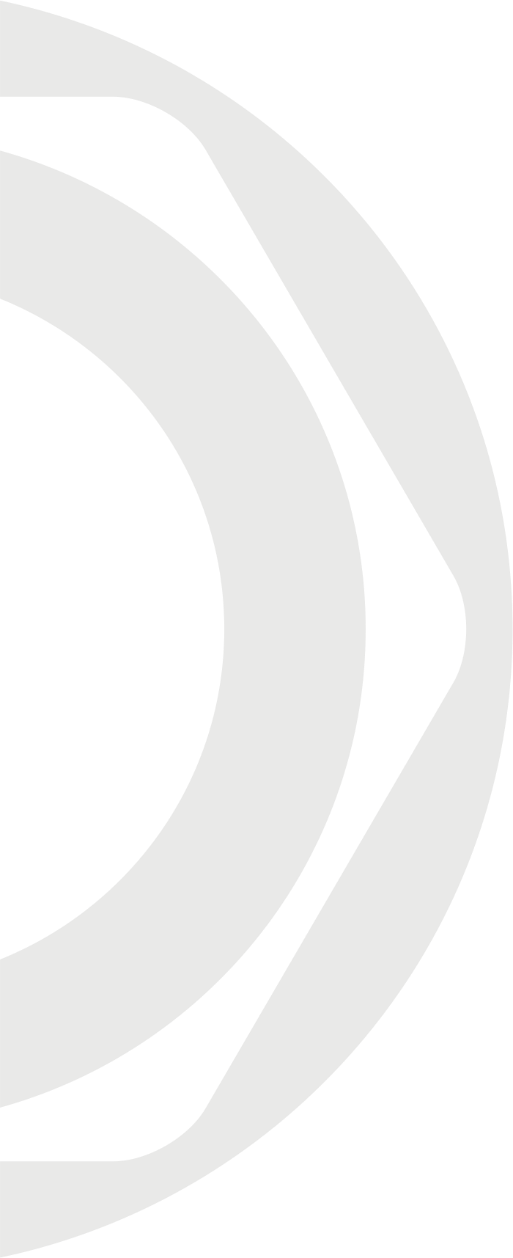 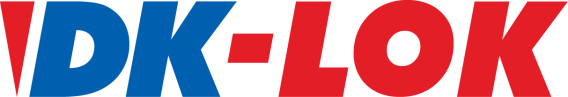 WWW.NTA-PROM.RU
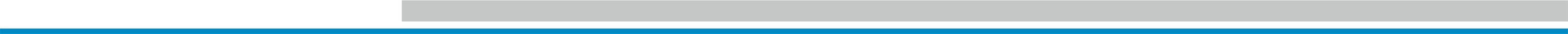 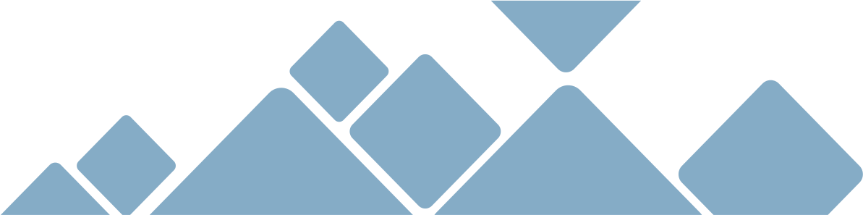 ЛОКАЛИЗОВАННОЕ ПРОИЗВОДСТВОг. Лобня, Московская область
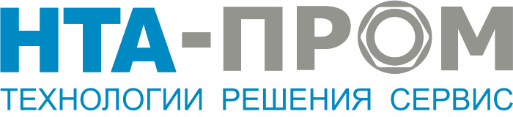 ПРОИЗВОДИТСЯ В РОССИИ С ЯНВАРЯ 2016
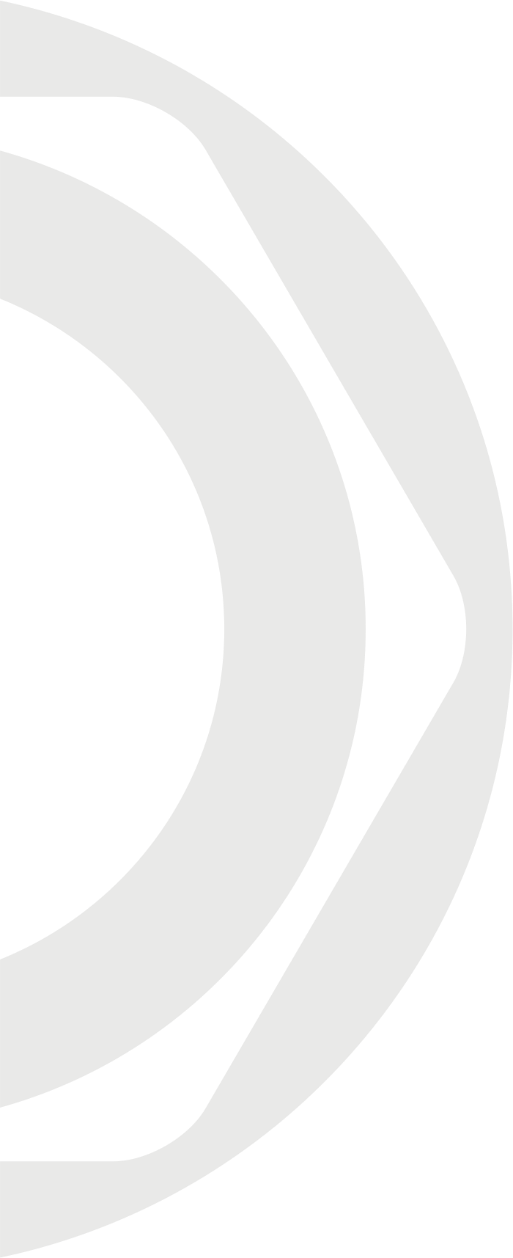 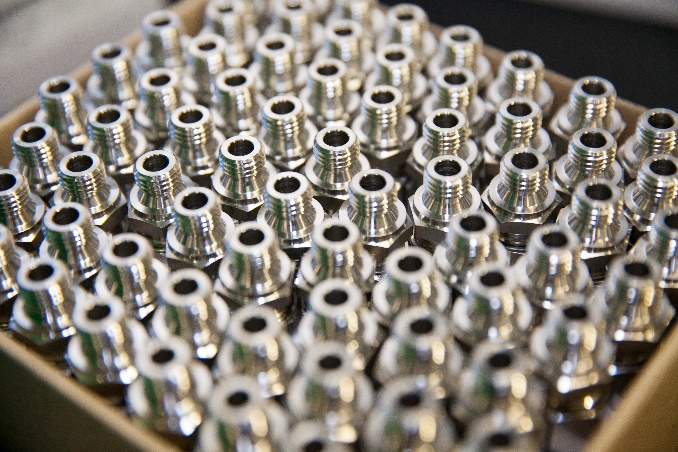 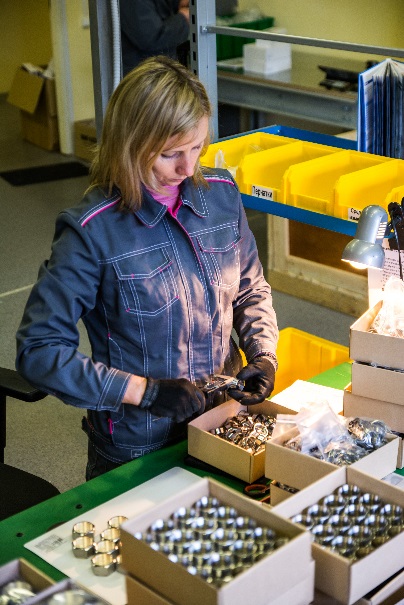 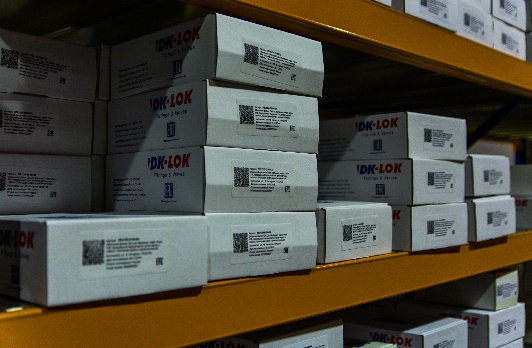 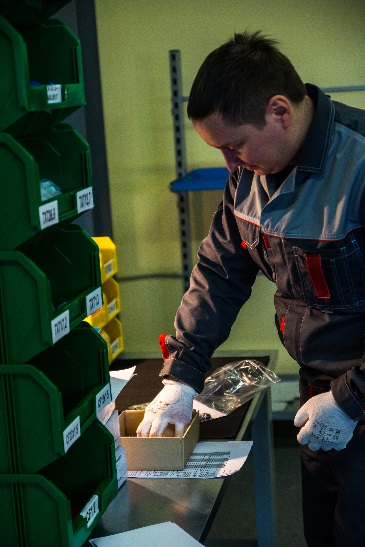 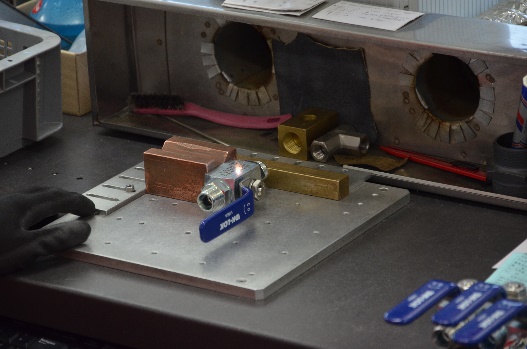 WWW.NTA-PROM.RU
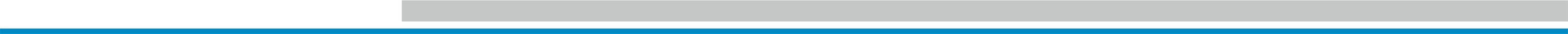 ЛОКАЛИЗОВАННОЕ ПРОИЗВОДСТВОг. Лобня, Московская область
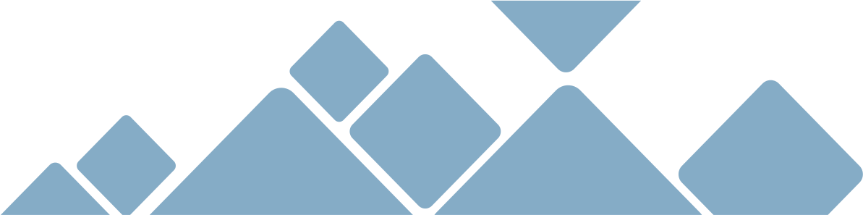 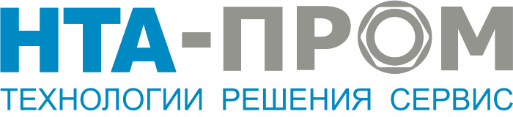 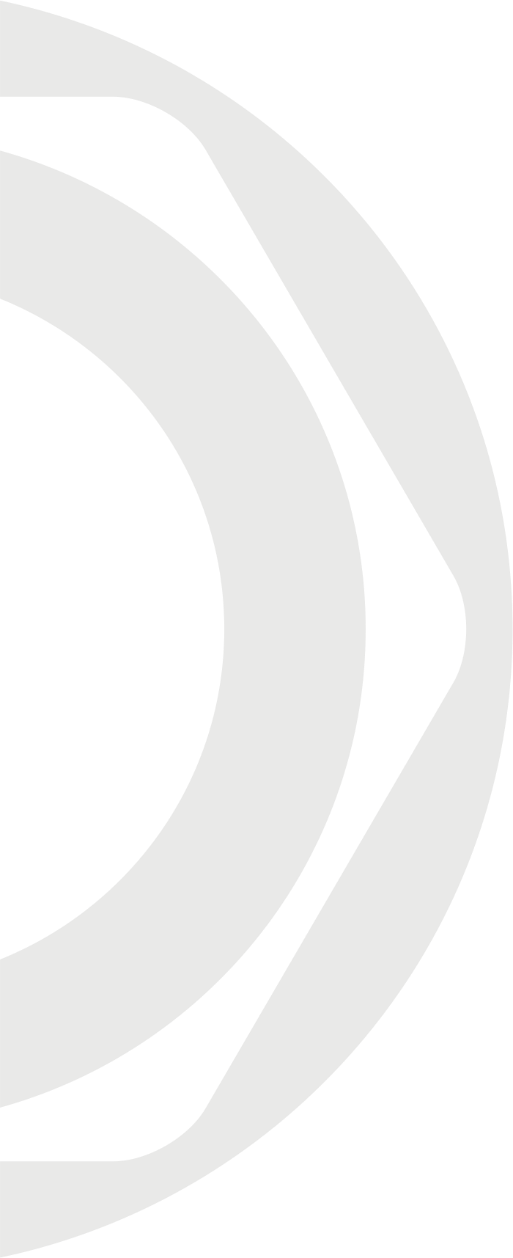 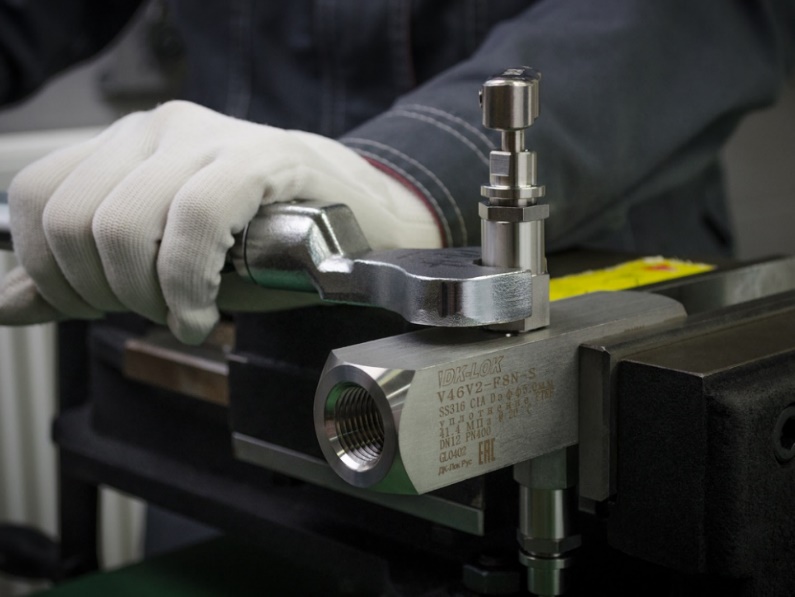 СОВРЕМЕННОЕ ТЕХНОЛОГИЧЕСКОЕ ОБОРУДОВАНИЕ 
СПЛОШНОЙ КОНТРОЛЬ КАЧЕСТВА 
СООТВЕТСТВИЕ РОССИЙСКИМ МЕТОДАМ ИСПЫТАНИЙ ПРОДУКЦИИ
WWW.NTA-PROM.RU
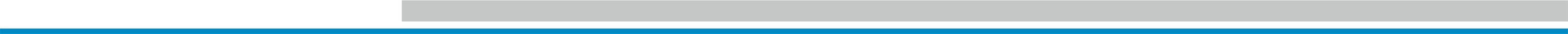 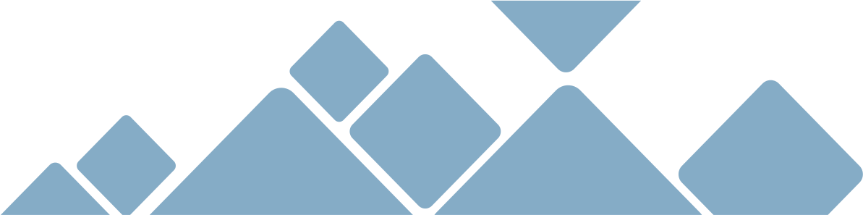 НОМЕНКЛАТУРА ВЫПУСКАЕМОЙ ПРОДУКЦИИ
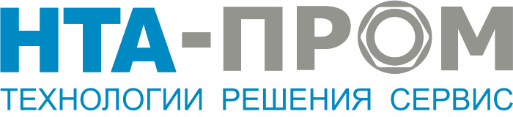 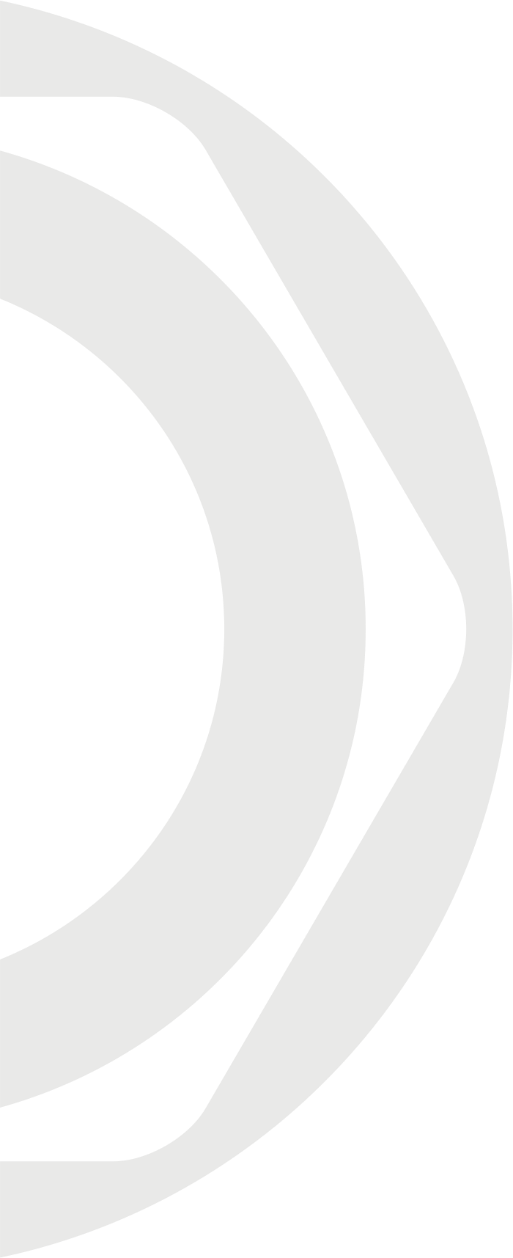 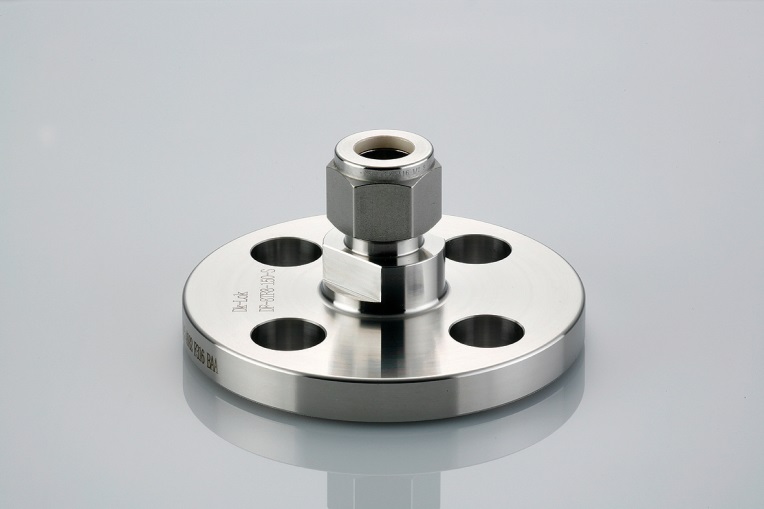 ОБЖИМНЫЕ ФИТИНГИ
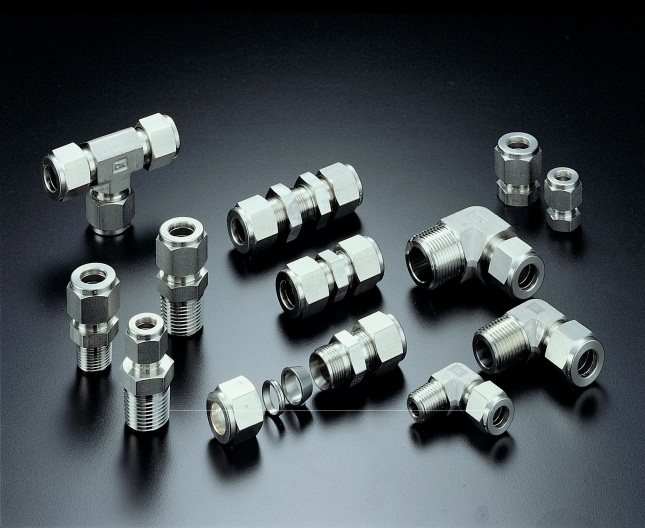 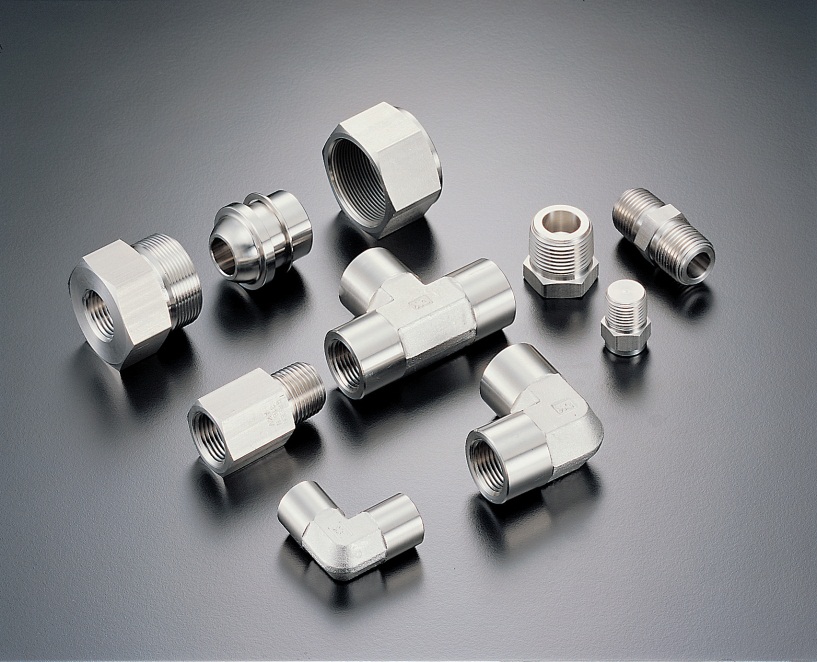 WWW.NTA-PROM.RU
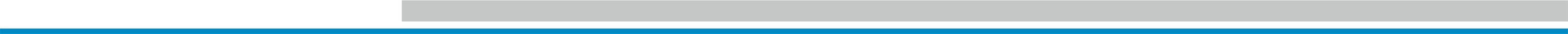 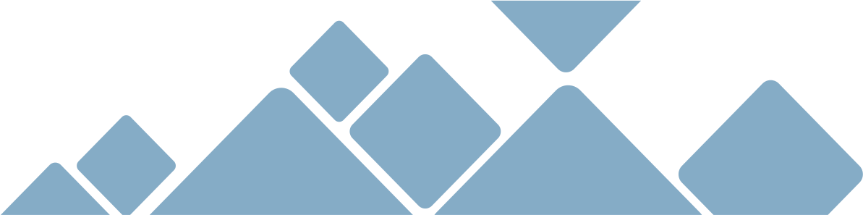 НОМЕНКЛАТУРА ВЫПУСКАЕМОЙ ПРОДУКЦИИ
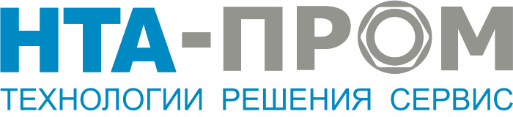 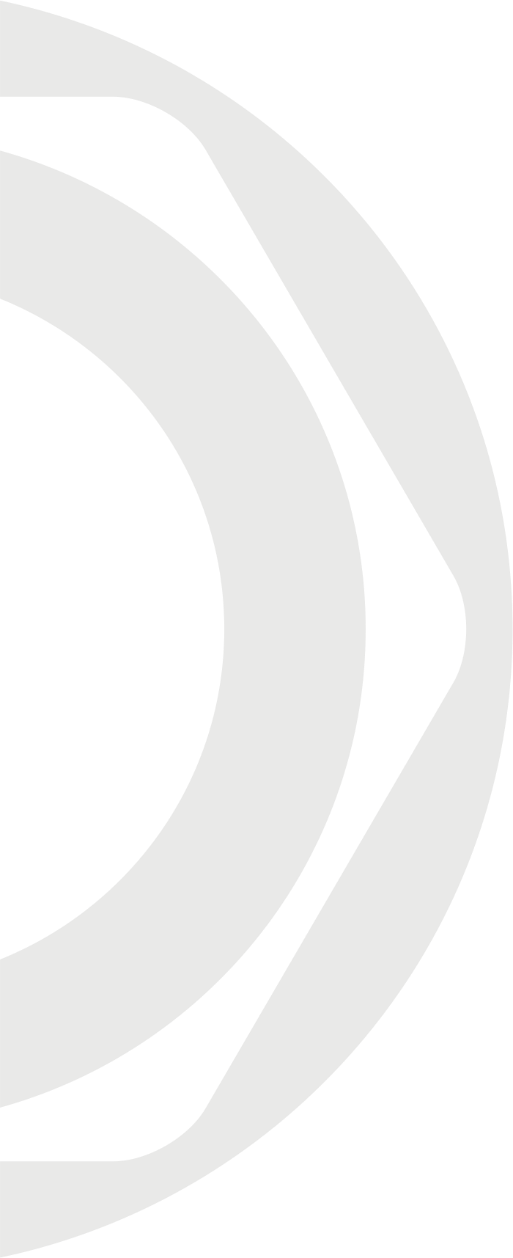 ДИЭЛЕКТРИЧЕСКИЕ ВСТАВКИ ПОД ТРЕБОВАНИЯ ПАО «ГАЗПРОМ»
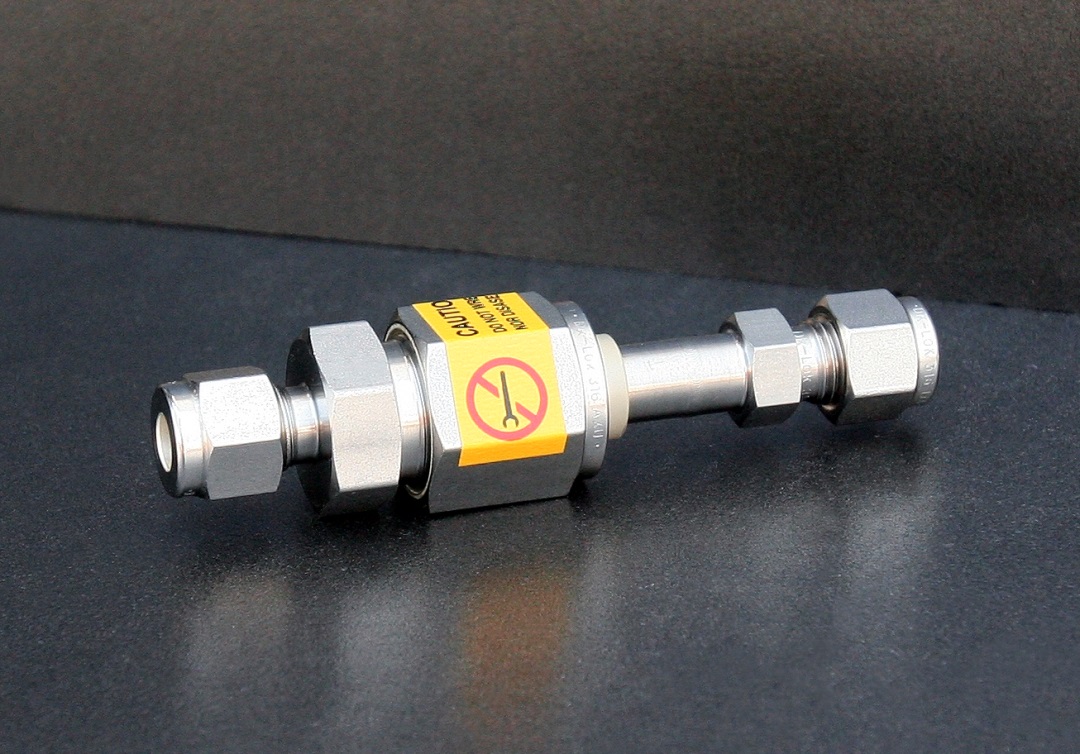 ПОЛНОПРОХОДНАЯ МОДЕЛЬ
НИЗКОТЕМПЕРАТУРНАЯ МОДЕЛЬ (ОТ -60 °С ДО +93°С)
WWW.NTA-PROM.RU
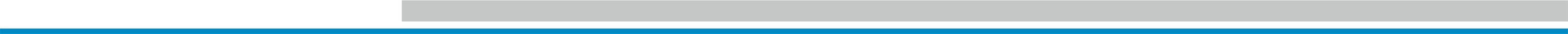 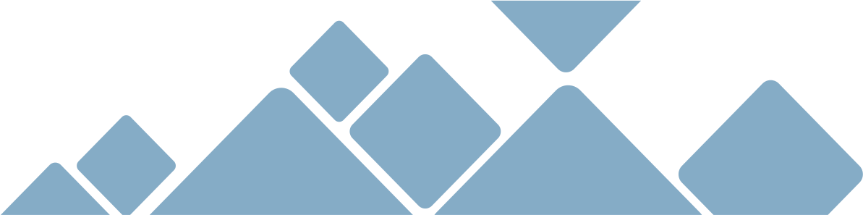 НОМЕНКЛАТУРА ВЫПУСКАЕМОЙ ПРОДУКЦИИ
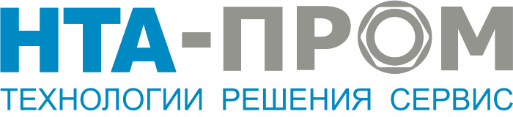 ШАРОВЫЕ КРАНЫ
 Присоединения к трубам диаметром от 3 до 50 мм
   Рабочие давления до: 9, 13, 20, 41 и 69 МПа
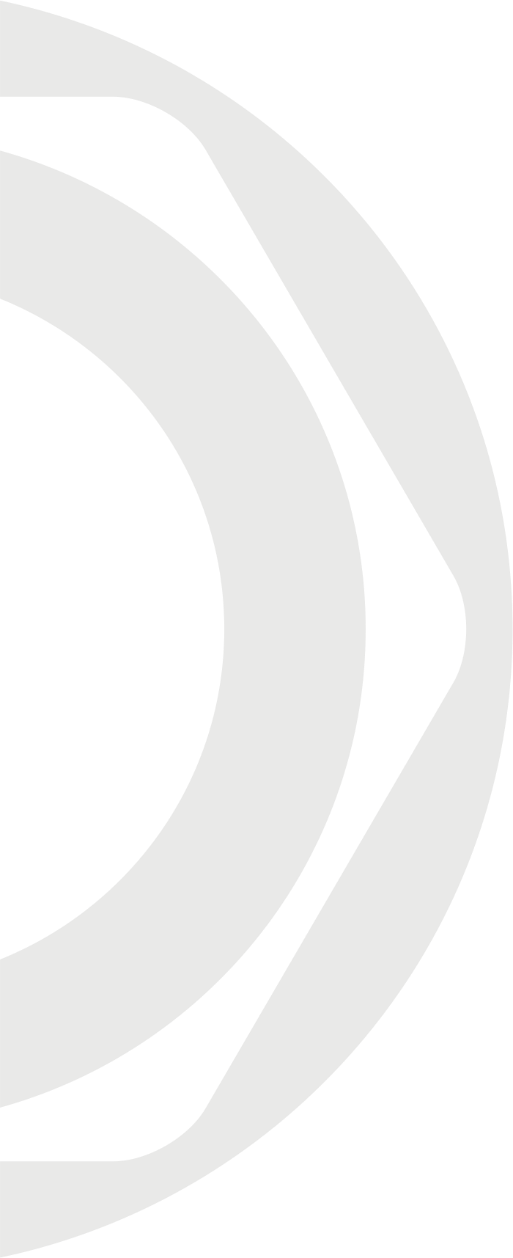 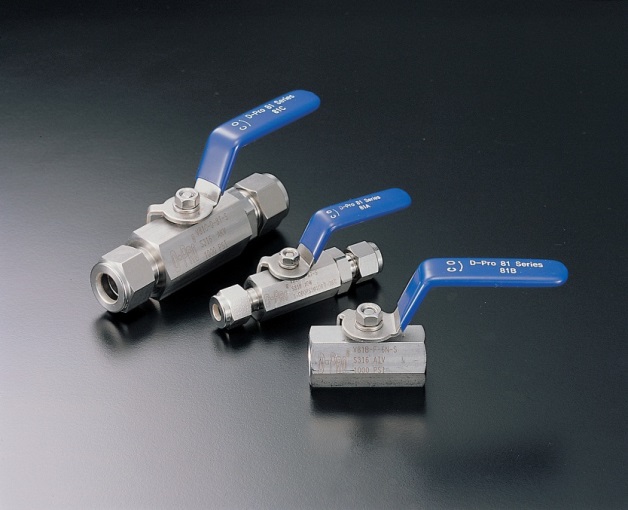 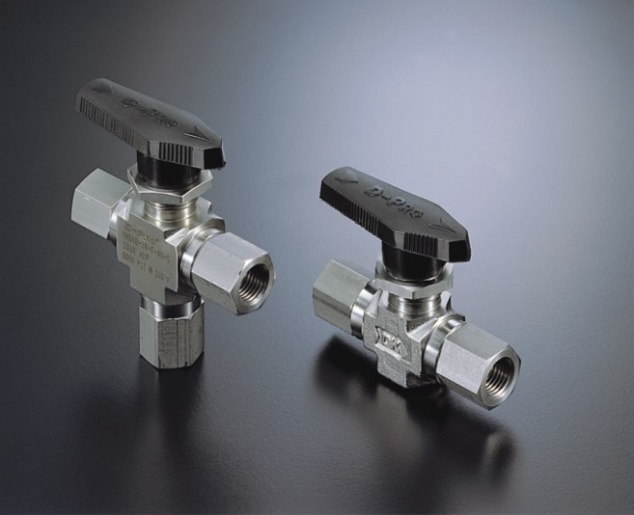 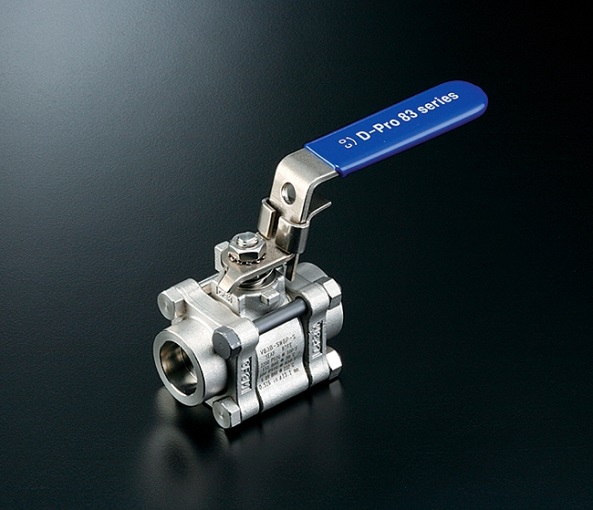 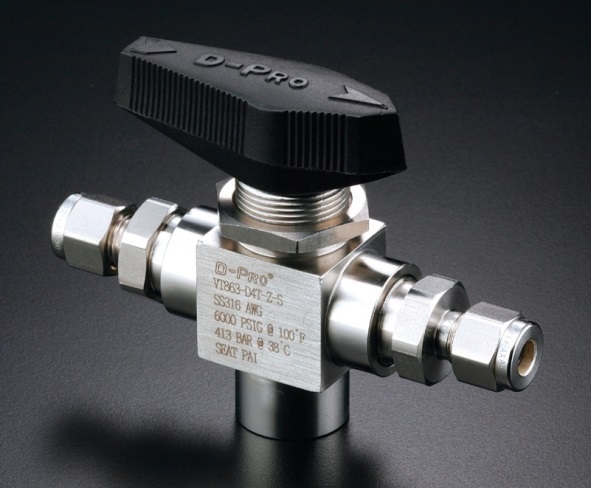 WWW.NTA-PROM.RU
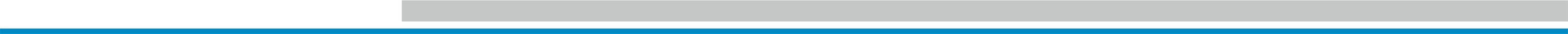 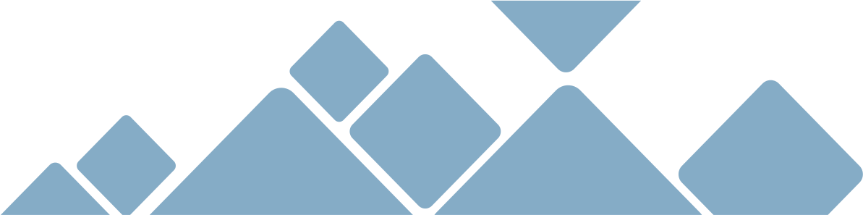 НОМЕНКЛАТУРА ВЫПУСКАЕМОЙ ПРОДУКЦИИ
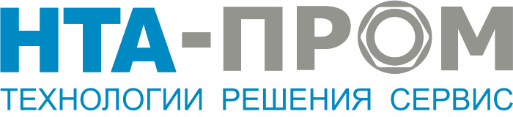 ИГОЛЬЧАТЫЕ ВЕНТИЛИ
   Присоединения к трубам диаметром: от 3 до 25 мм
   Рабочие давления до: 34, 41 и 69 МПа
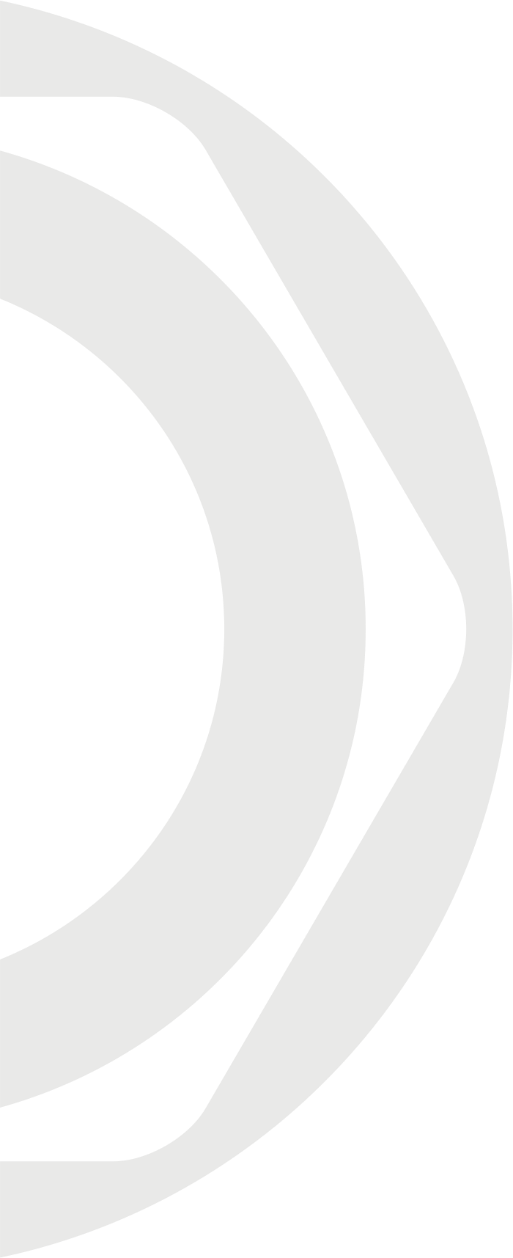 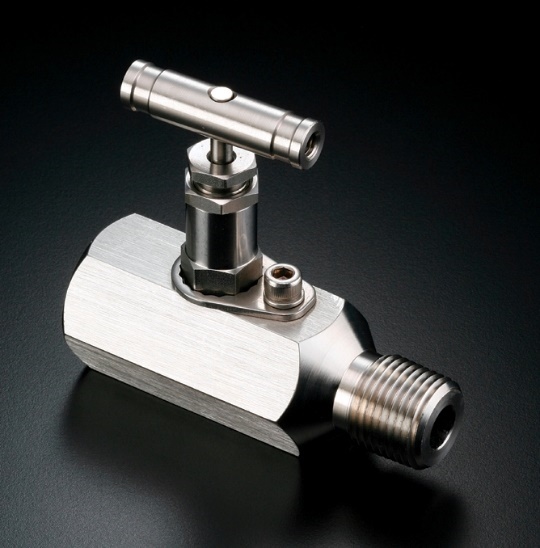 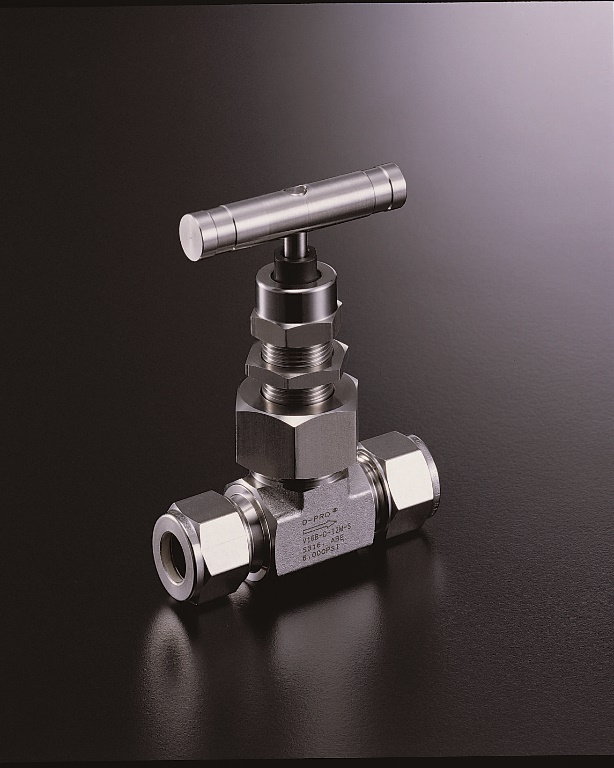 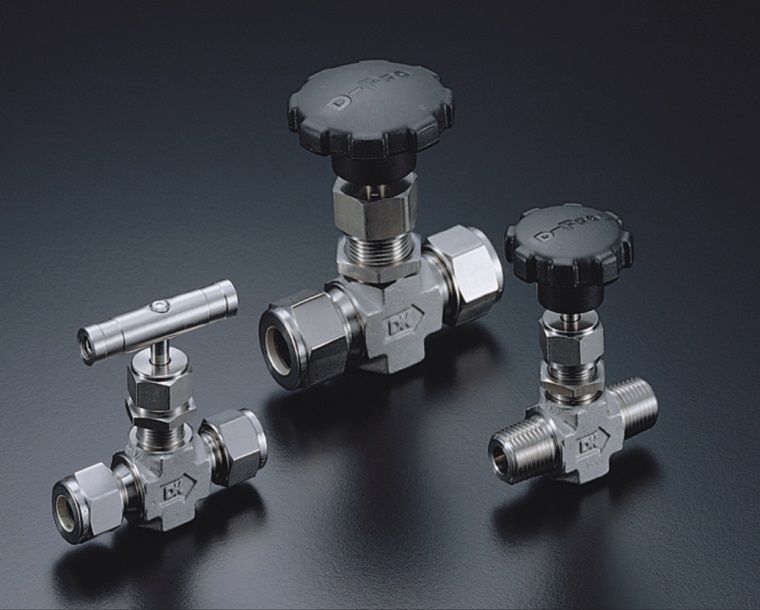 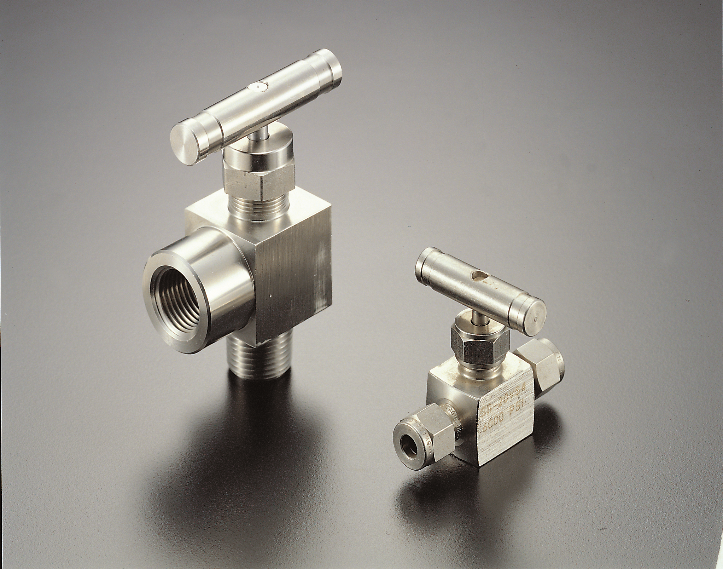 WWW.NTA-PROM.RU
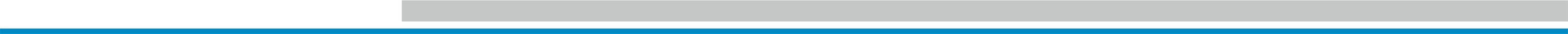 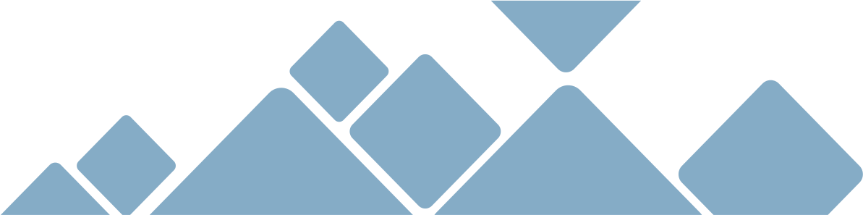 НОМЕНКЛАТУРА ВЫПУСКАЕМОЙ ПРОДУКЦИИ
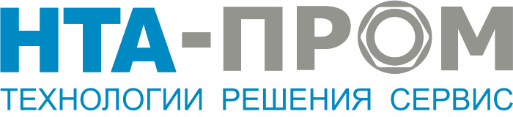 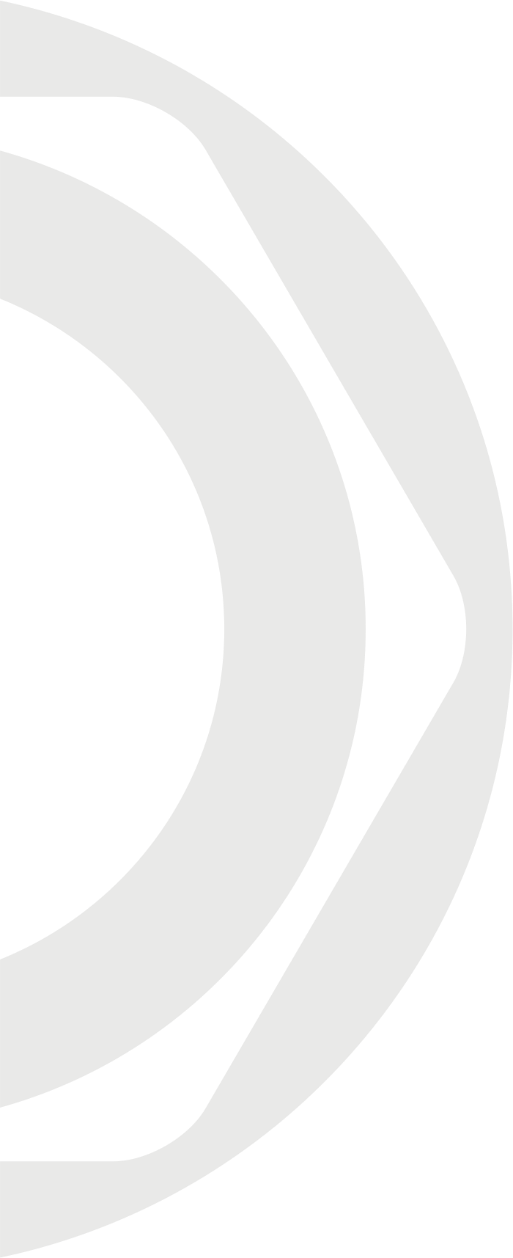 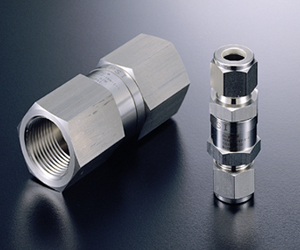 ОБРАТНЫЕ КЛАПАНЫ
ФИЛЬТРЫ
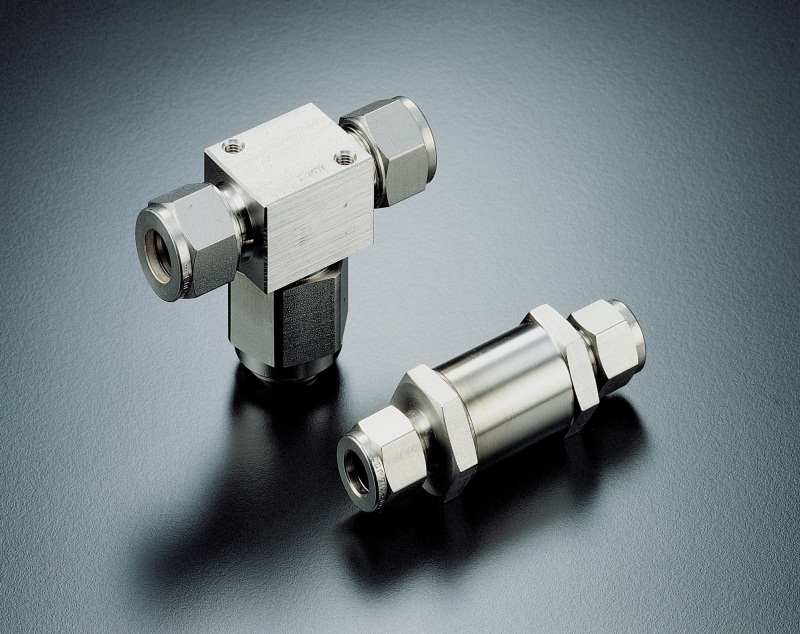 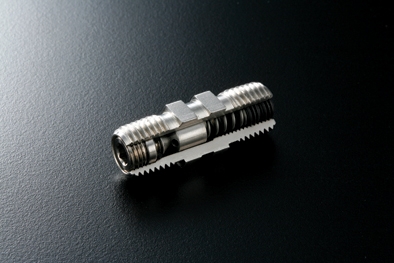 WWW.NTA-PROM.RU
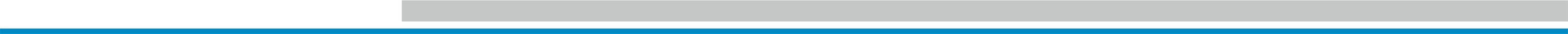 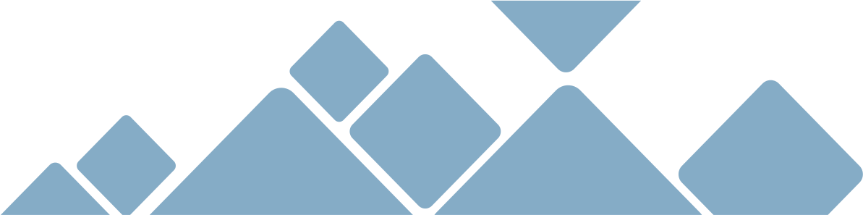 НОМЕНКЛАТУРА ВЫПУСКАЕМОЙ ПРОДУКЦИИ
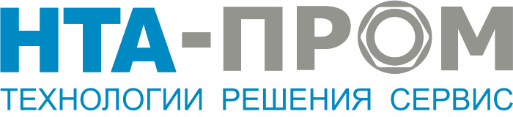 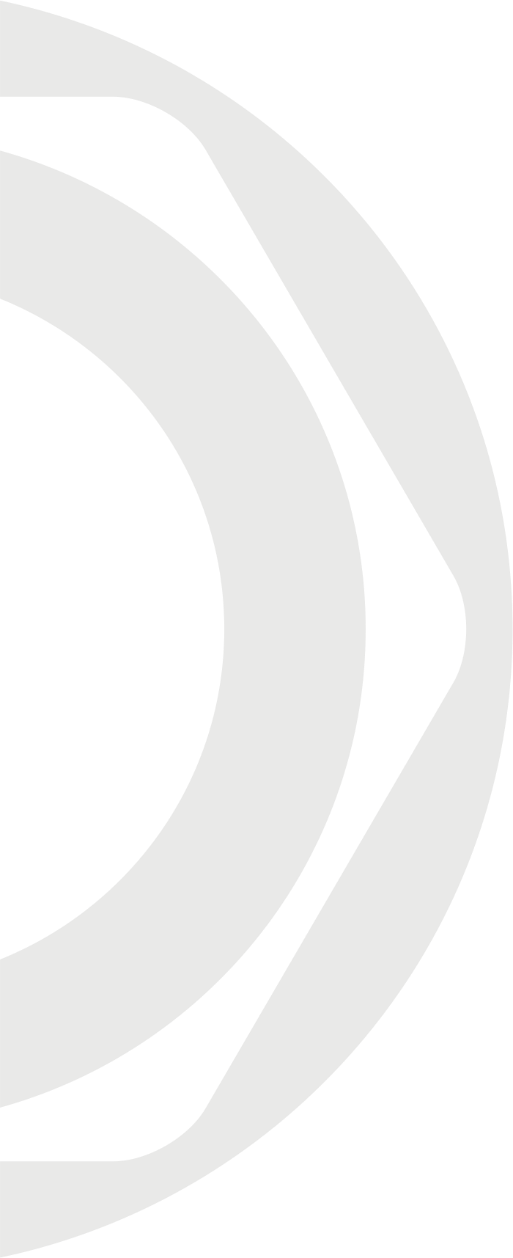 МАНОМЕТРИЧЕСКИЕ КЛАПАНЫ
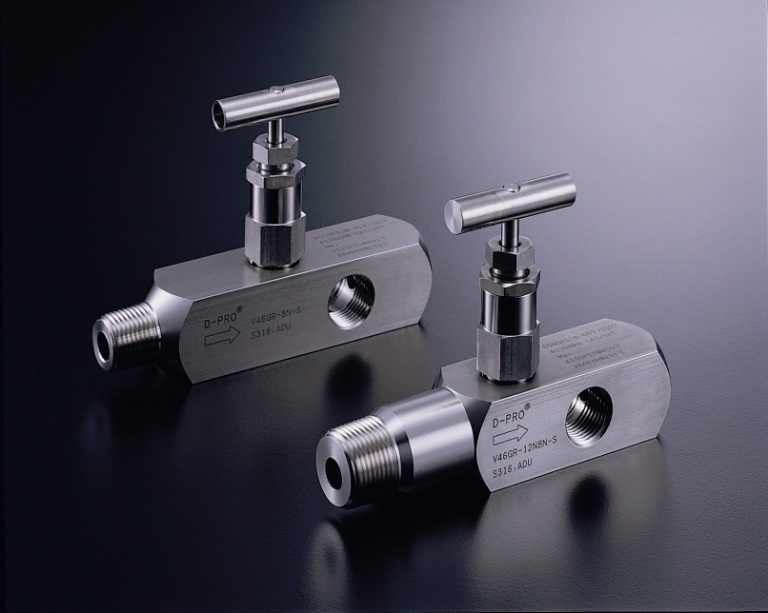 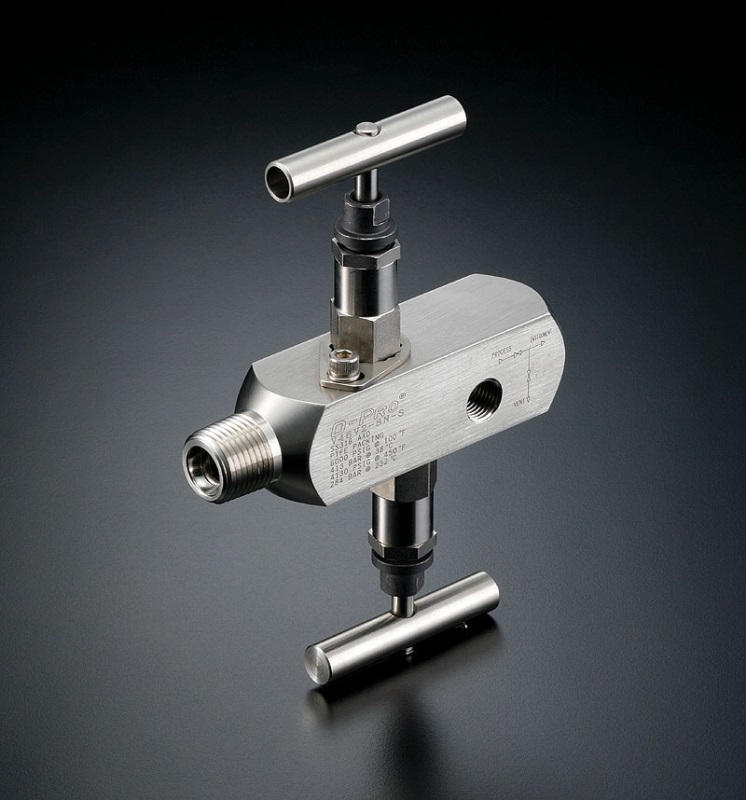 WWW.NTA-PROM.RU
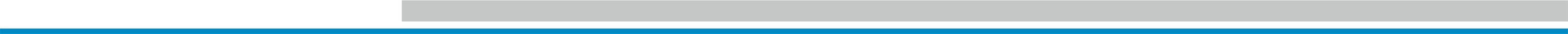 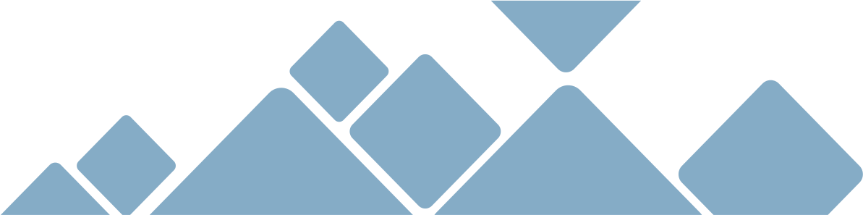 НОМЕНКЛАТУРА ВЫПУСКАЕМОЙ ПРОДУКЦИИ
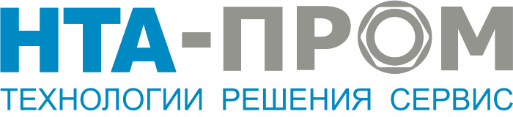 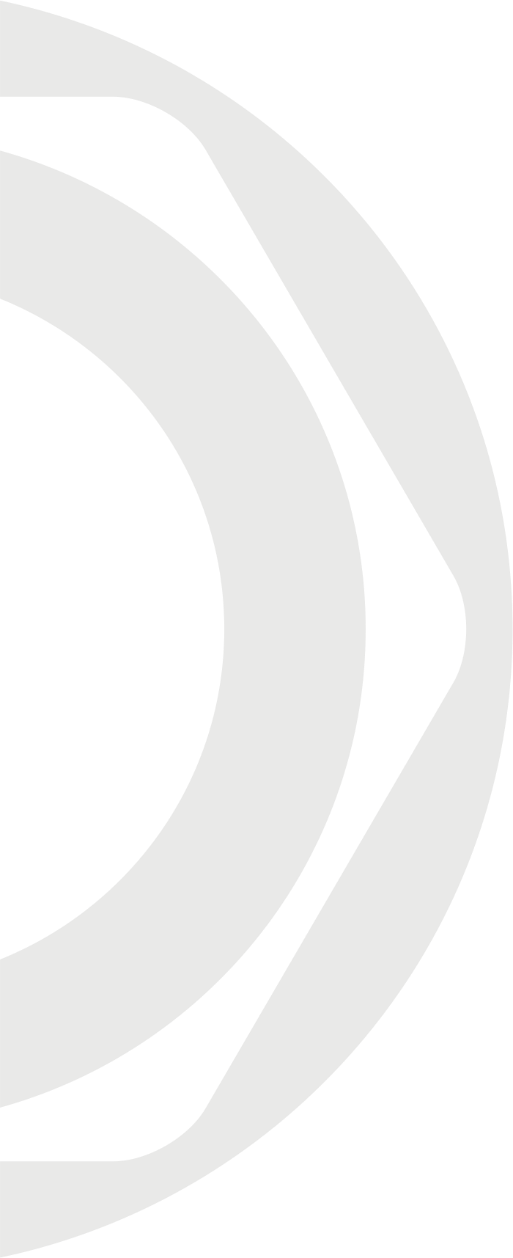 ВЕНТИЛЬНЫЕ БЛОКИ (МАНИФОЛЬДЫ)
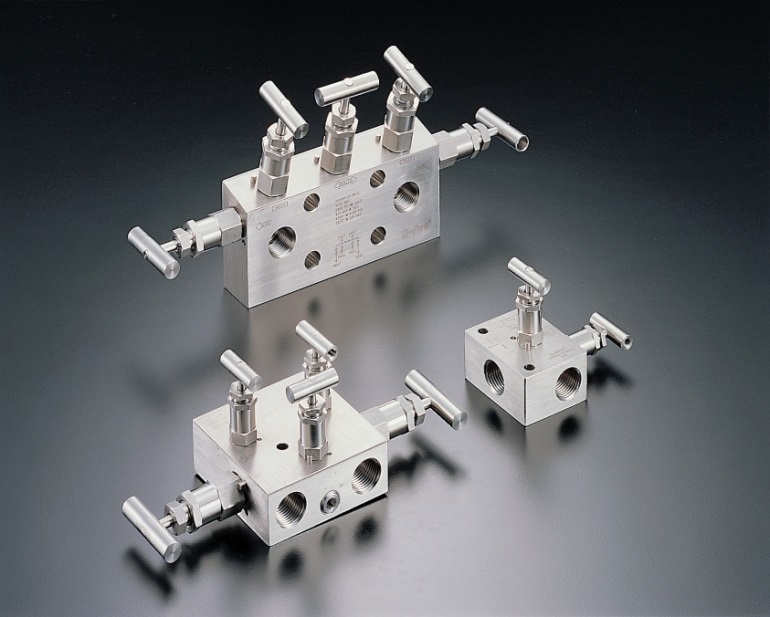 WWW.NTA-PROM.RU
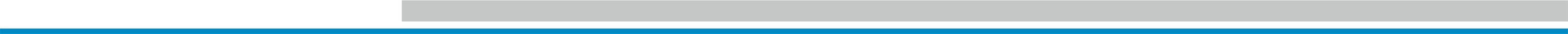 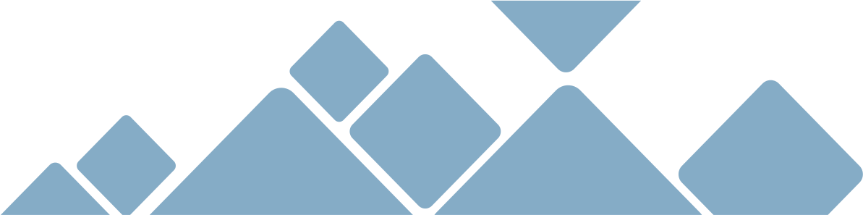 НОМЕНКЛАТУРА ВЫПУСКАЕМОЙ ПРОДУКЦИИ
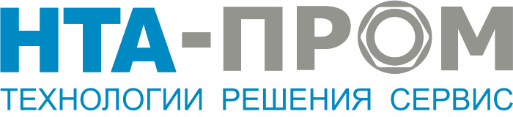 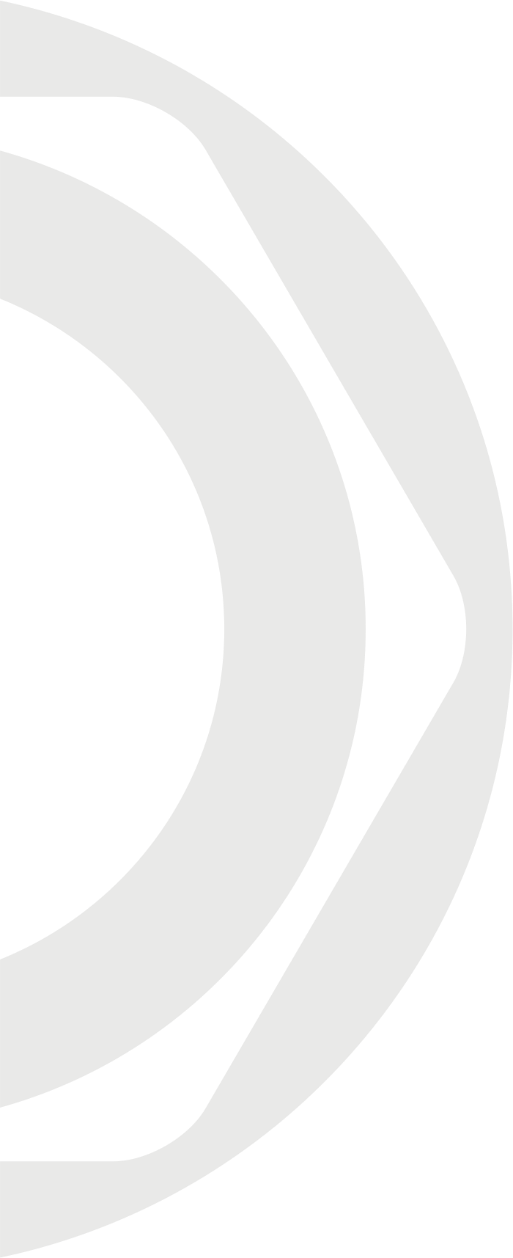 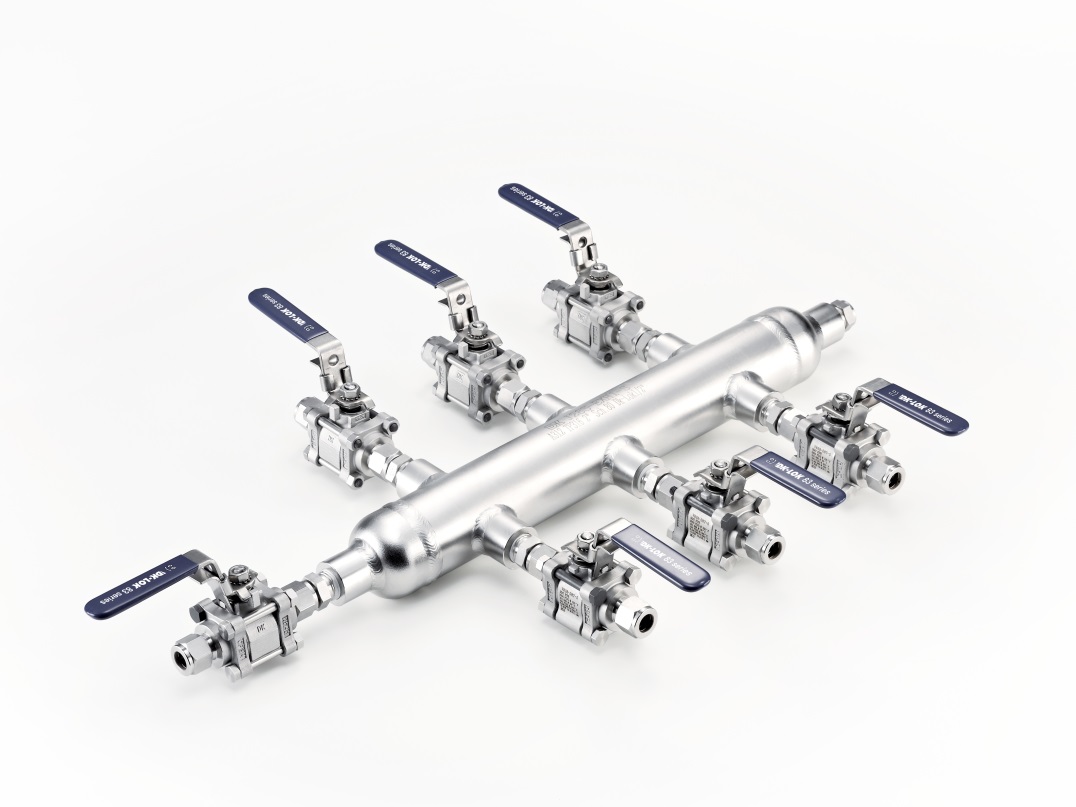 ВОЗДУХОРАСПРЕДЕЛИТЕЛЬНЫЕ КОЛЛЕКТОРЫ (РЕСИВЕРЫ)
РАЗЛИЧНОЕ КОЛИЧЕСТВО ЛИНИЙ 
РАЗНЫЕ ТИПЫ КРАНОВ 
ВОЗМОЖНЫ ВАРИАНТЫ С ФЛАНЦЕВЫМ ПРИСОЕДИНЕНИЕМ
ДАВЛЕНИЯ ДО 40 МПа, ТЕМПЕРАТУРА ОГРАНИЧИВАЕТСЯ ХАРАКТЕРИСТИКАМИ     ЗАПОРНО-РЕГУЛИРУЮЩЕЙ АРМАТУРЫ
WWW.NTA-PROM.RU
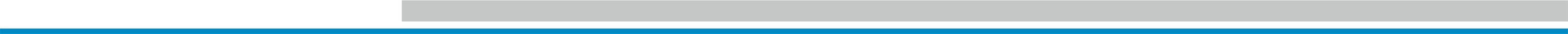 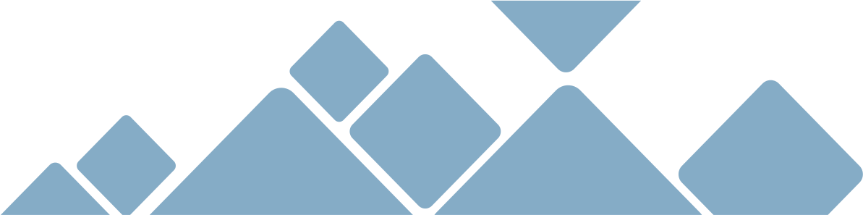 НОМЕНКЛАТУРА ВЫПУСКАЕМОЙ ПРОДУКЦИИ
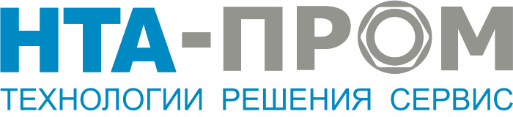 КЛАПАНЫ ДВОЙНОГО ОТСЕЧЕНИЯ И СБРОСА (DBB) И МОНОФЛАНЦЫ
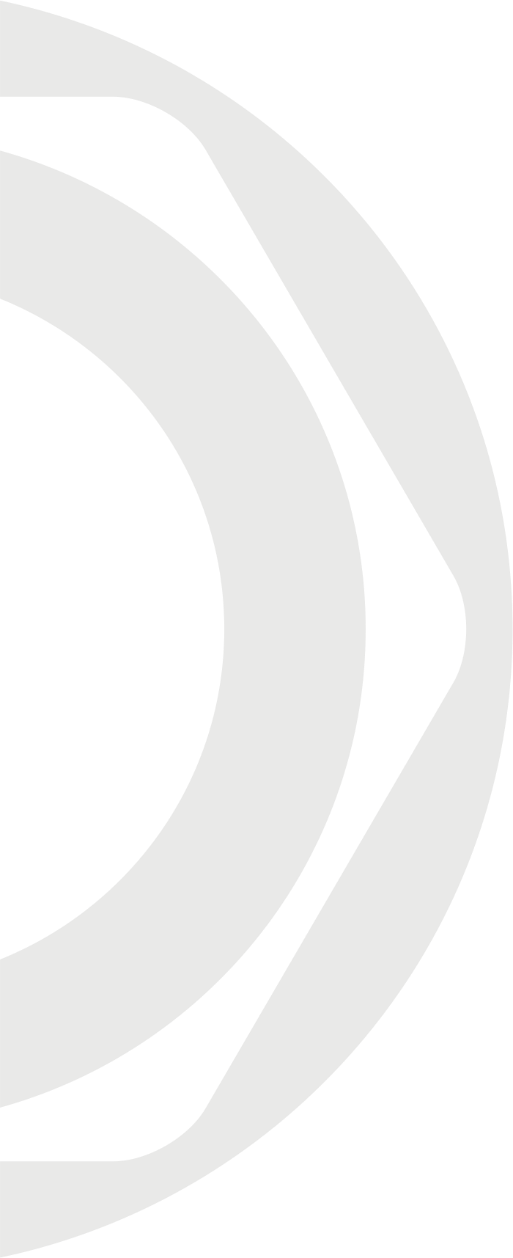 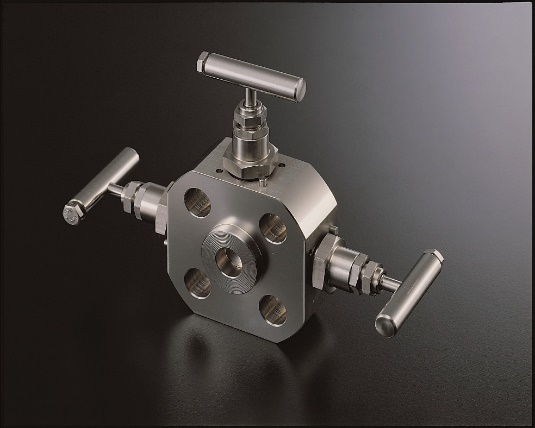 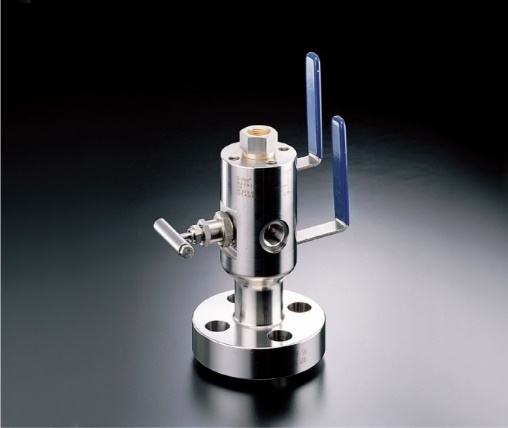 WWW.NTA-PROM.RU
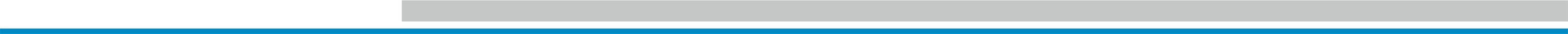 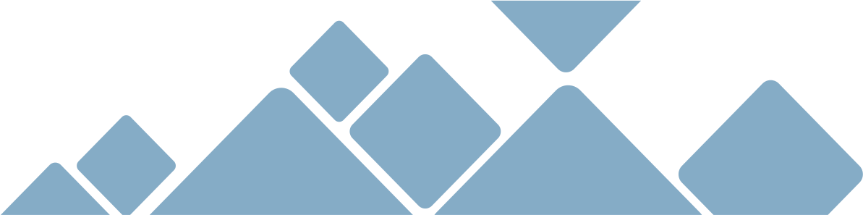 НОМЕНКЛАТУРА ВЫПУСКАЕМОЙ ПРОДУКЦИИ
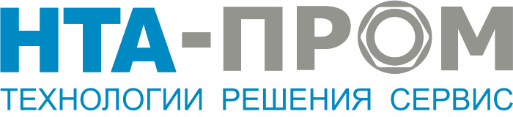 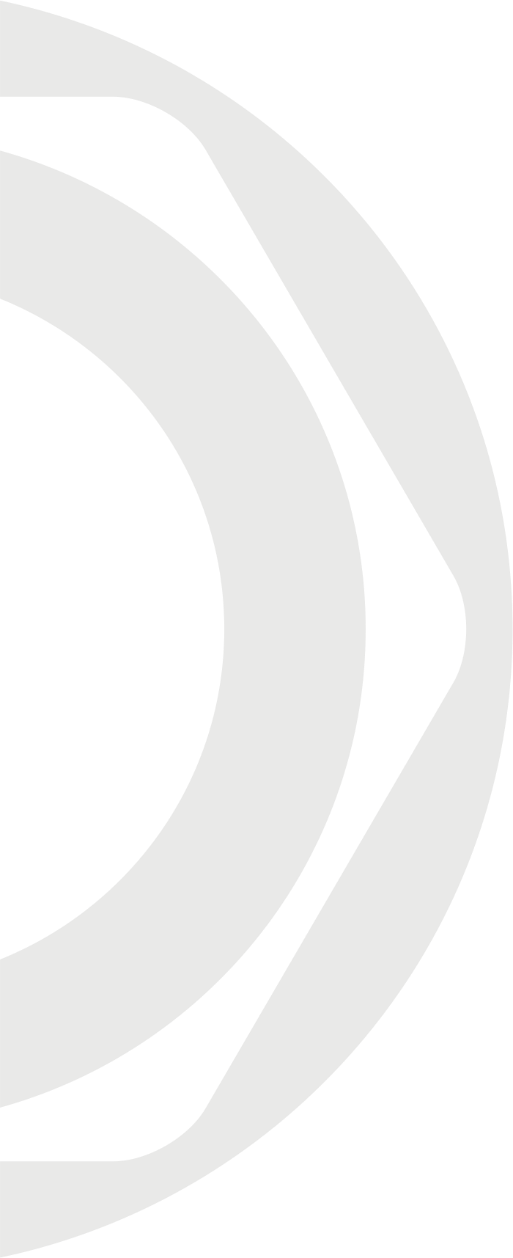 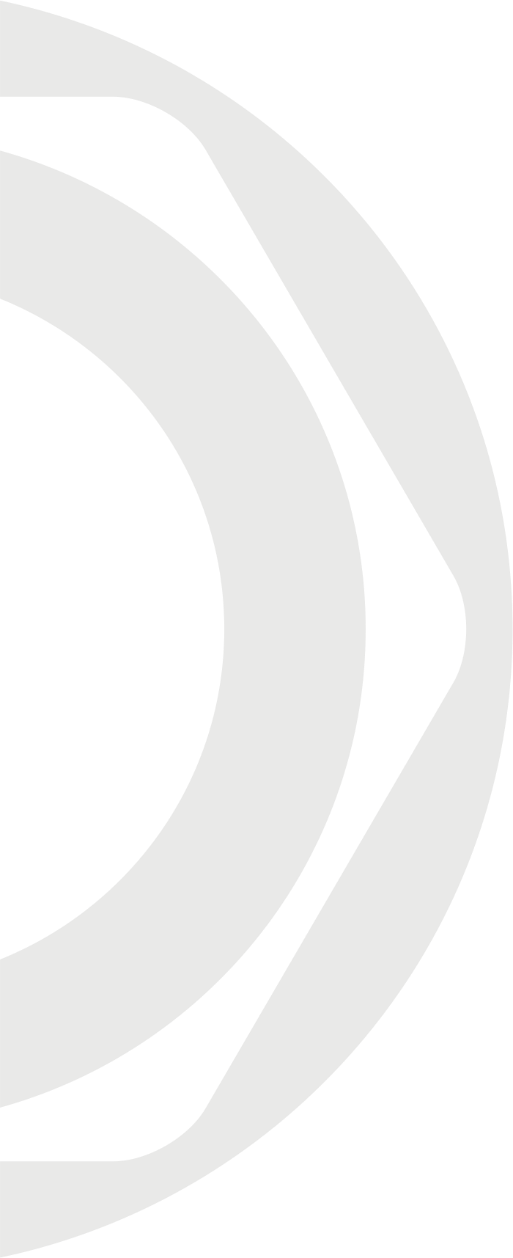 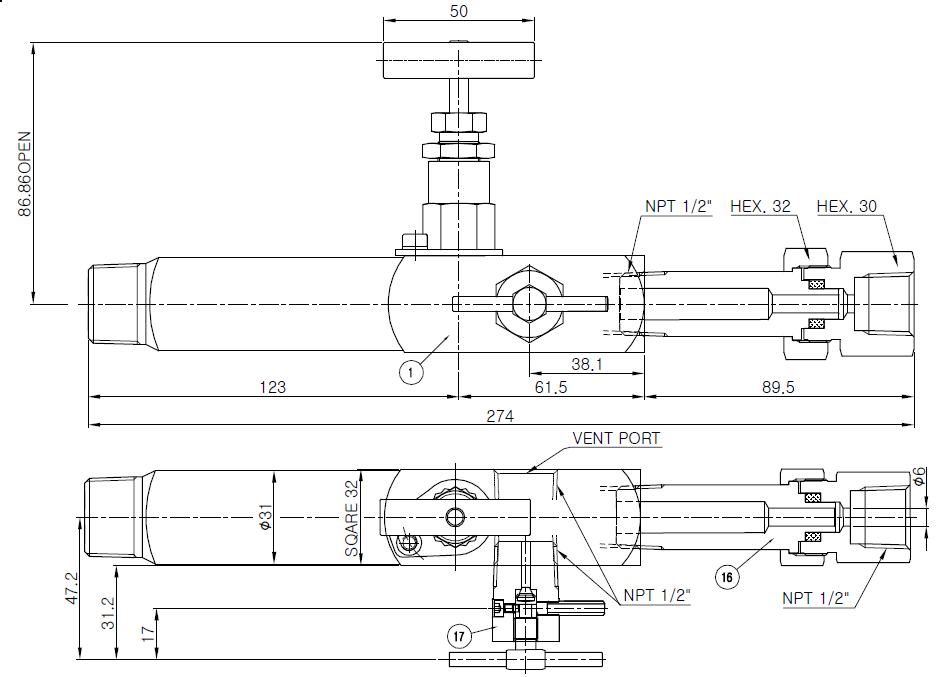 ГОТОВЫЕ СБОРКИ И СИСТЕМЫ НА ОСНОВЕ КОМПЛЕКТУЮЩИХ
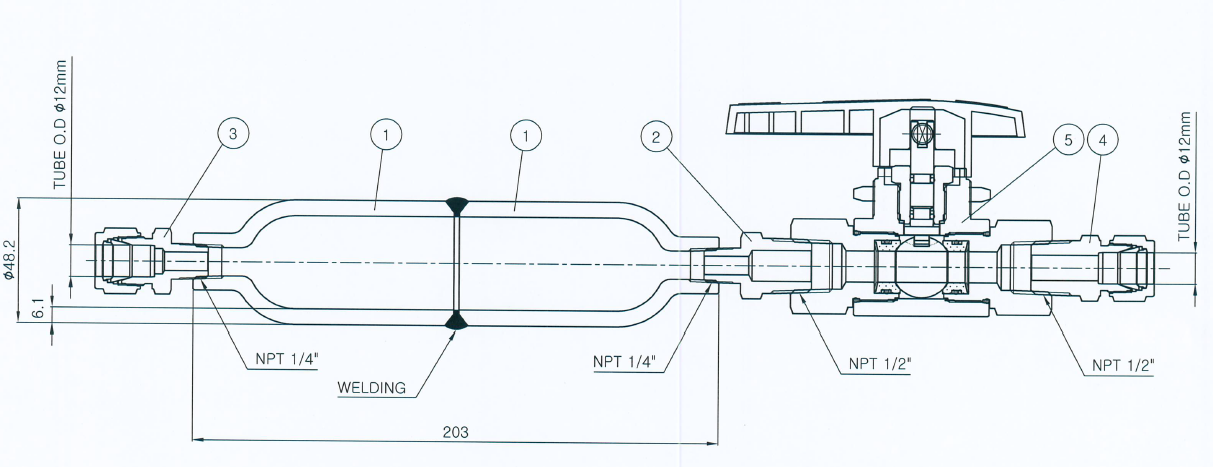 WWW.NTA-PROM.RU
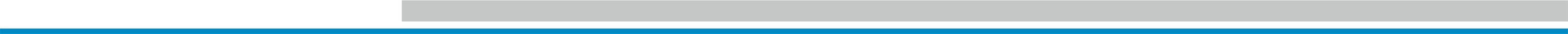 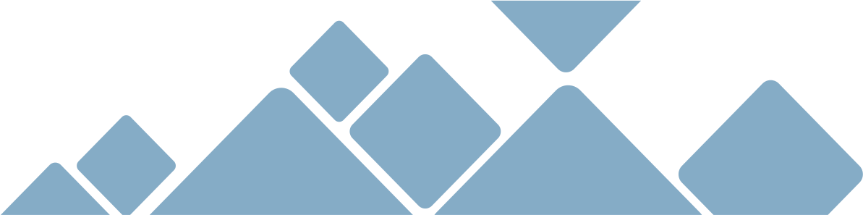 ИСПЫТАНИЯ НА -60°С
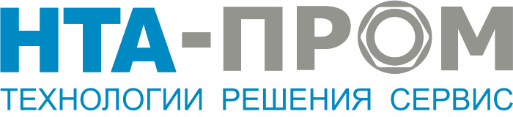 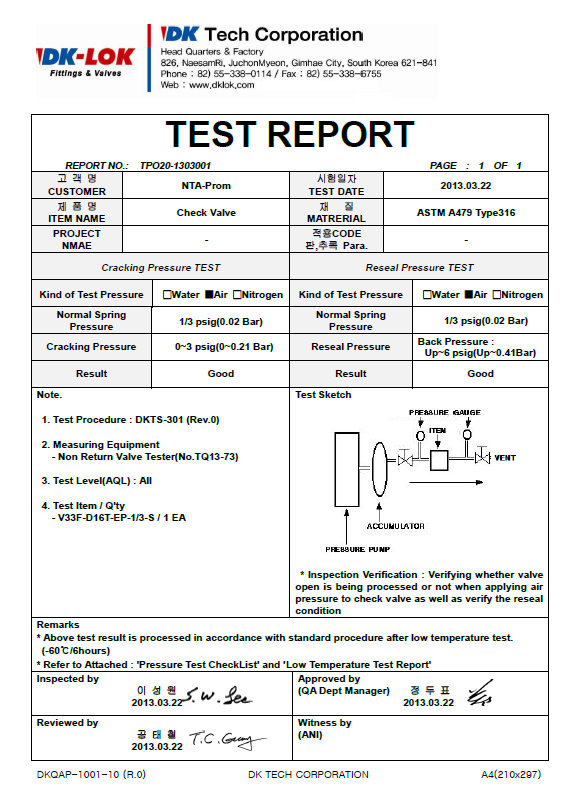 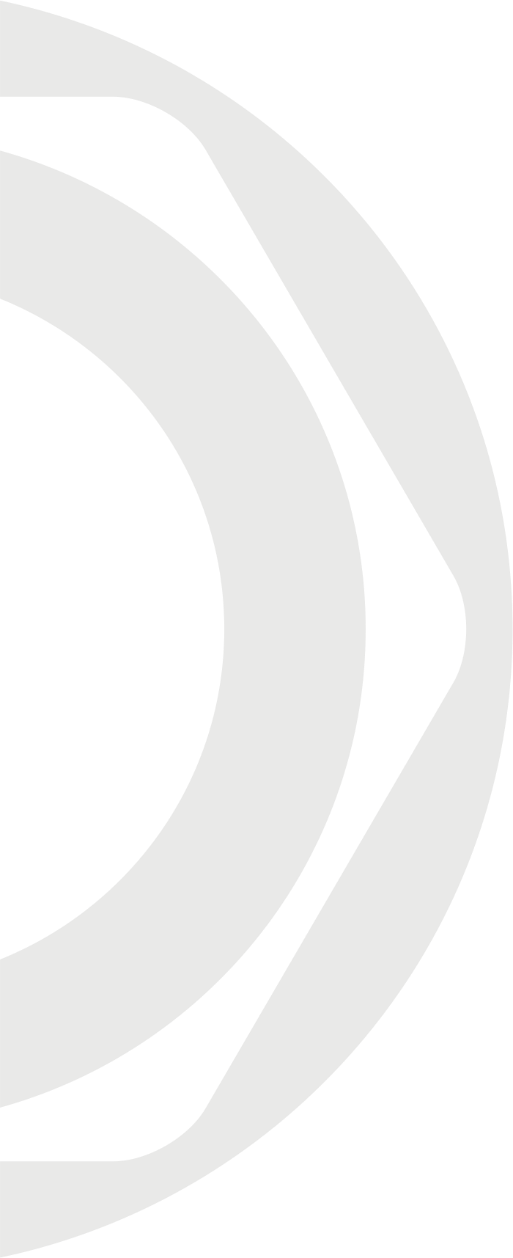 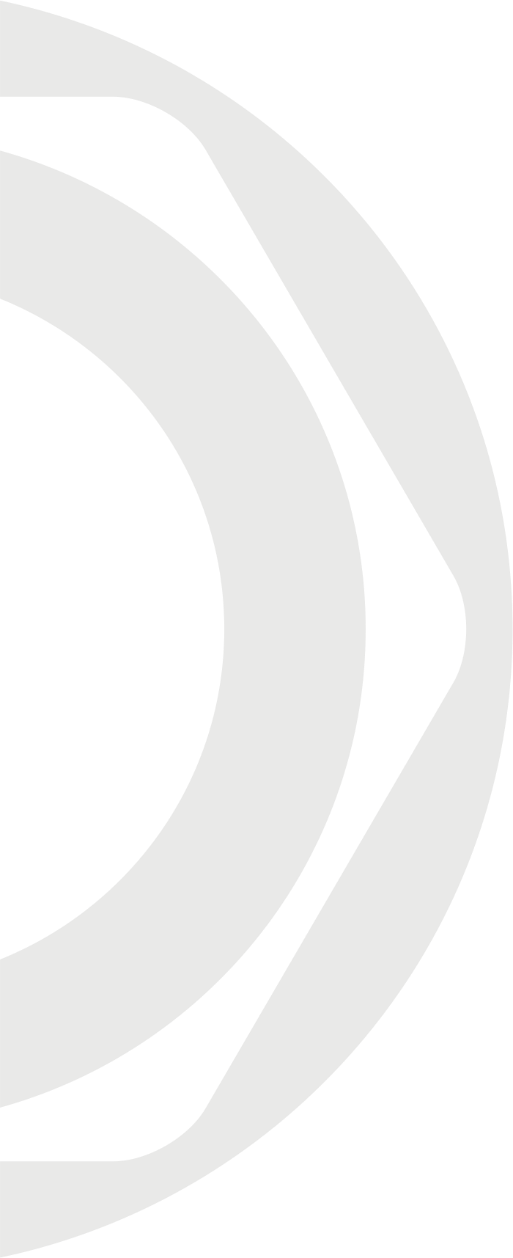 НИЗКОТЕМПЕРАТУРНЫЕ ИСПЫТАНИЯ
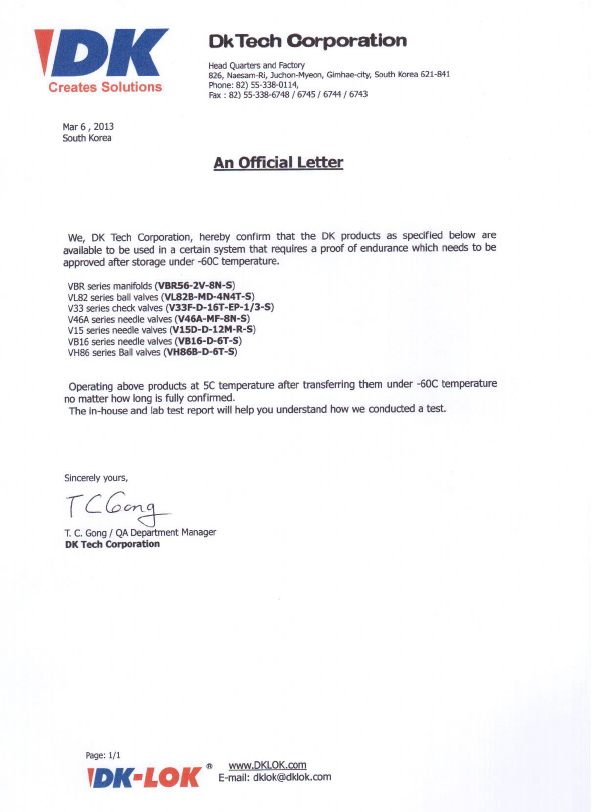 Подтверждение работоспособности запорной и регулирующей арматуры на низкие температуры окружающей среды (-60°С)
WWW.NTA-PROM.RU
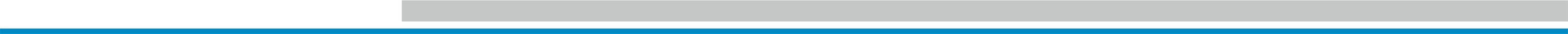 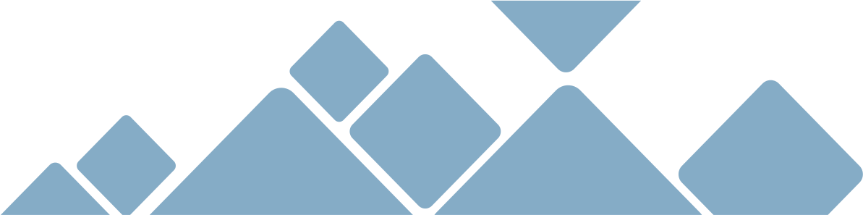 ИСПЫТАНИЯ ГОТОВОЙ ПРОДУКЦИИ ПО ГОСТ
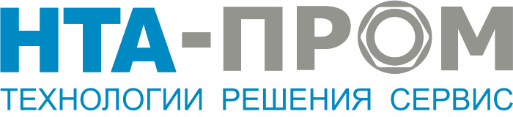 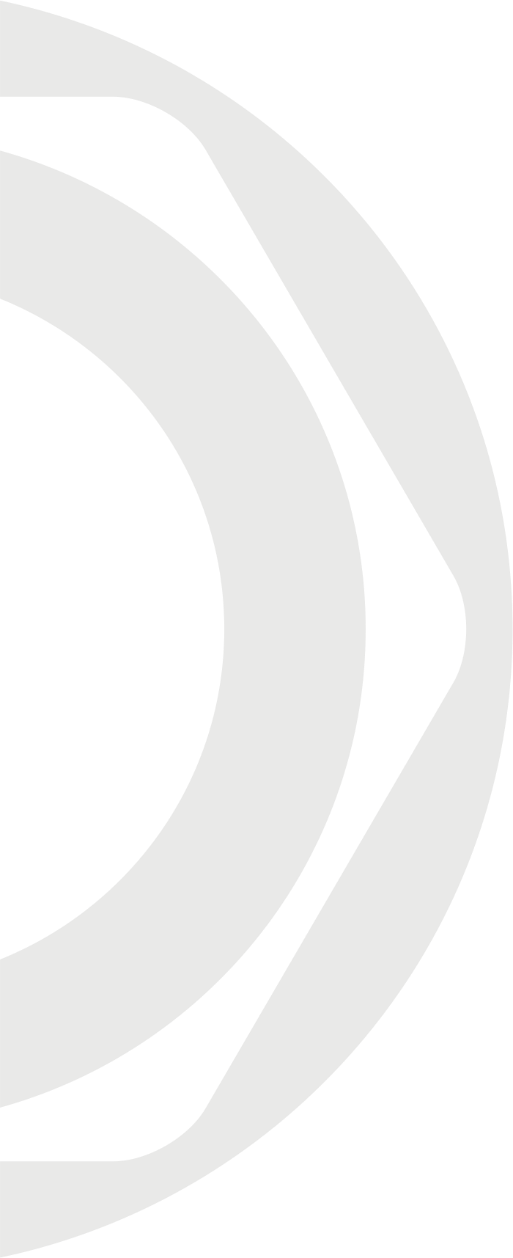 «Программа и методика испытаний» в соответствии с требованиями  ГОСТ Р 53402-2009, включая требования к давлению испытаний и проведению испытаний каждого изделия
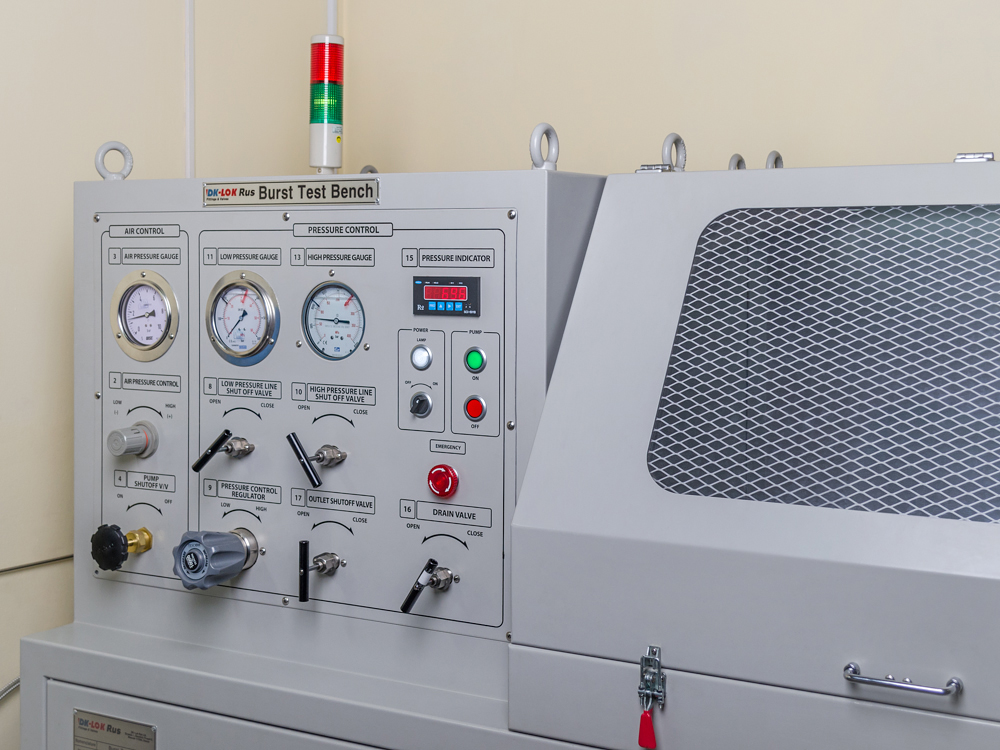 Стенды аттестованы ЦСМ как испытательное оборудование
Обеспечивают испытаний на плотность, прочность и герметичность по затвору
Визуально-измерительный контроль всех компонентов
Сплошной контроль качества готовых изделий
СТЕНД ГИДРОИСПЫТАНИЙ НА 300 МПа
WWW.NTA-PROM.RU
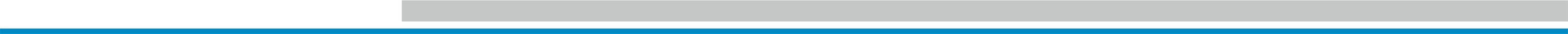 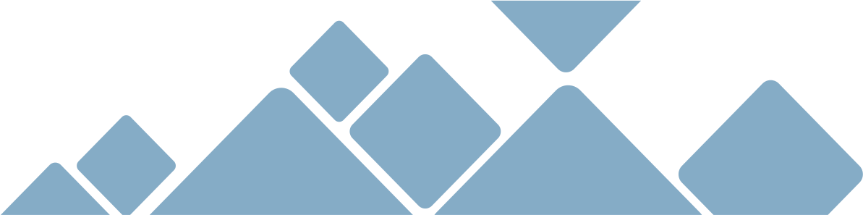 ДОКУМЕНТЫ И СЕРТИФИКАТЫ НА ПРОДУКЦИЮ
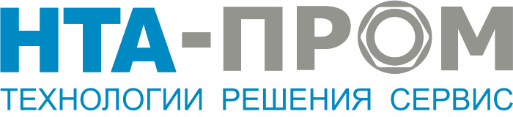 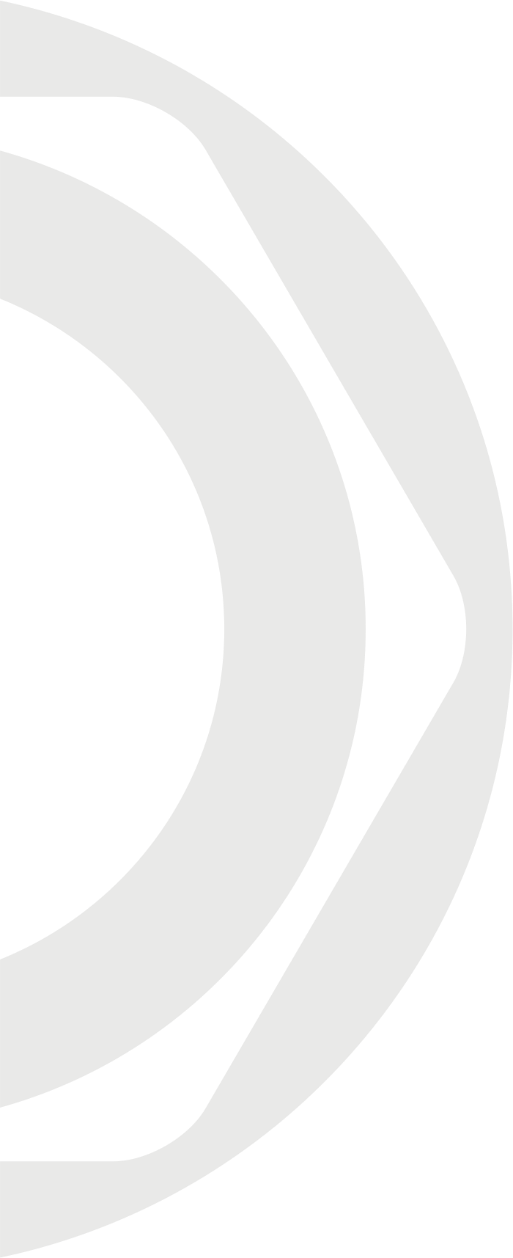 СЕРТИФИКАТ СООТВЕТСТВИЯ ТР ТС
Обжимные фитинги и БРС
Клапаны и вентили
ПАСПОРТ
в соответствии с требованиями ЕСКД
РУКОВОДСТВО ПО ЭКСПЛУАТАЦИИ И ОБОСНОВАНИЕ БЕЗОПАСНОСТИ НА ПРОДУКЦИЮ
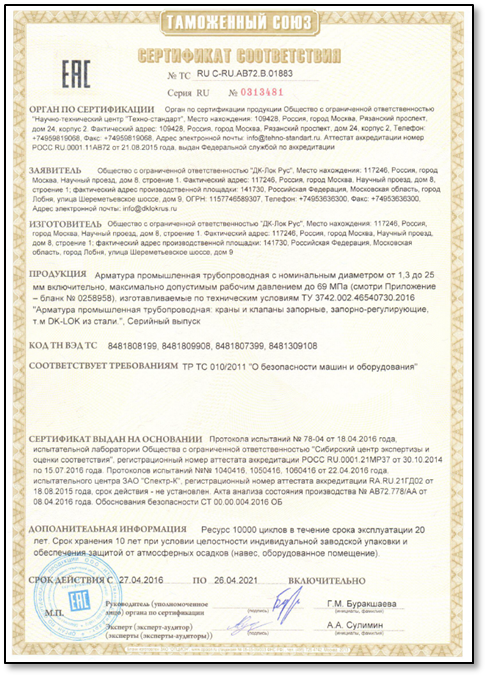 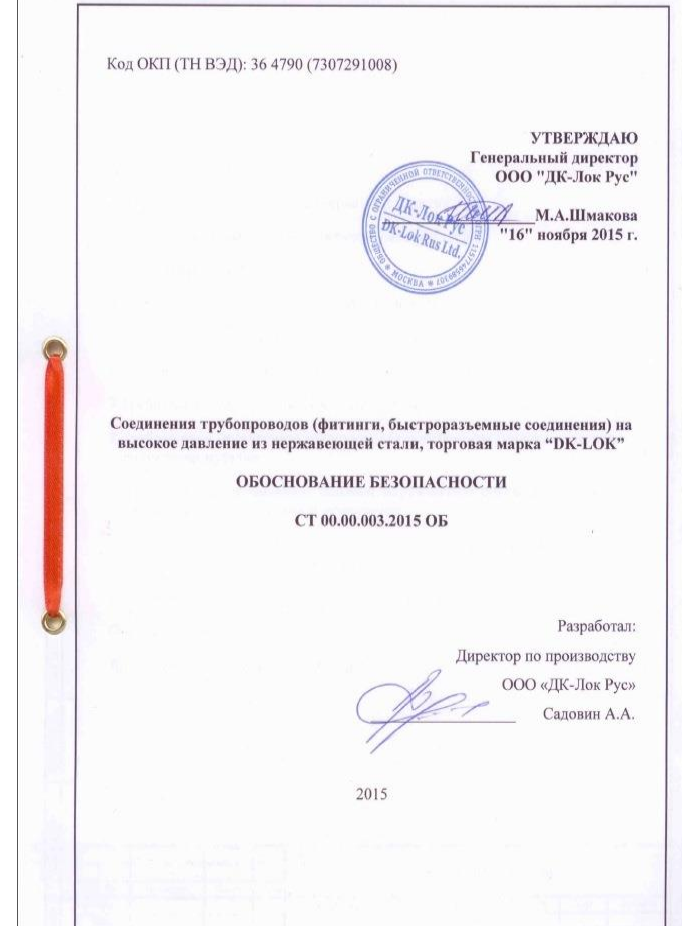 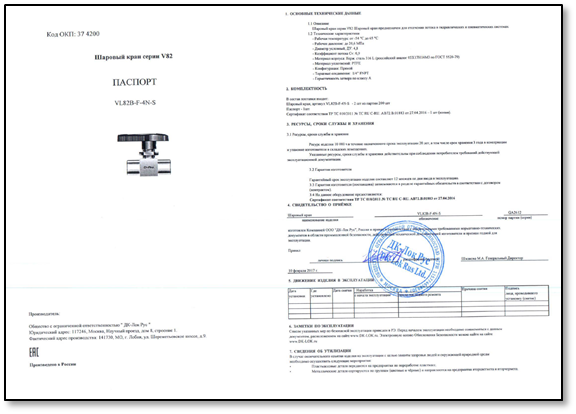 ПОЛНОЕ СОБЛЮДЕНИЕ ЗАКОНОДАТЕЛЬНЫХ ТРЕБОВАНИЙ К КДБ МАРКИРОВКЕ
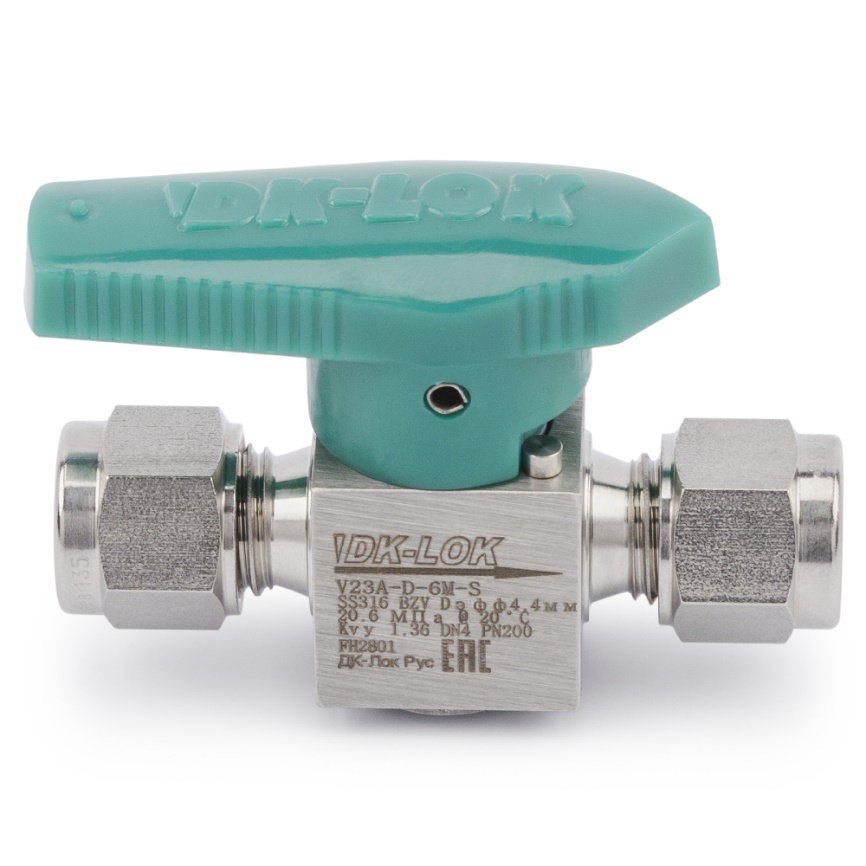 WWW.NTA-PROM.RU
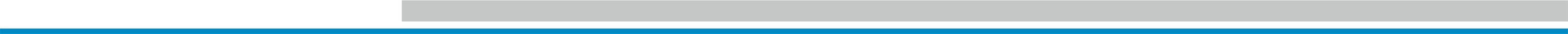 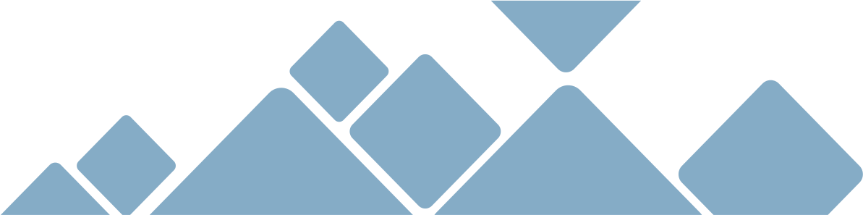 ШИРОКАЯ СКЛАДСКАЯ ПРОГРАММА
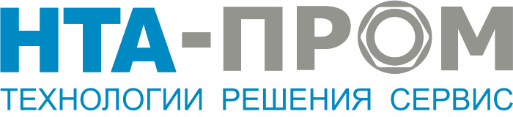 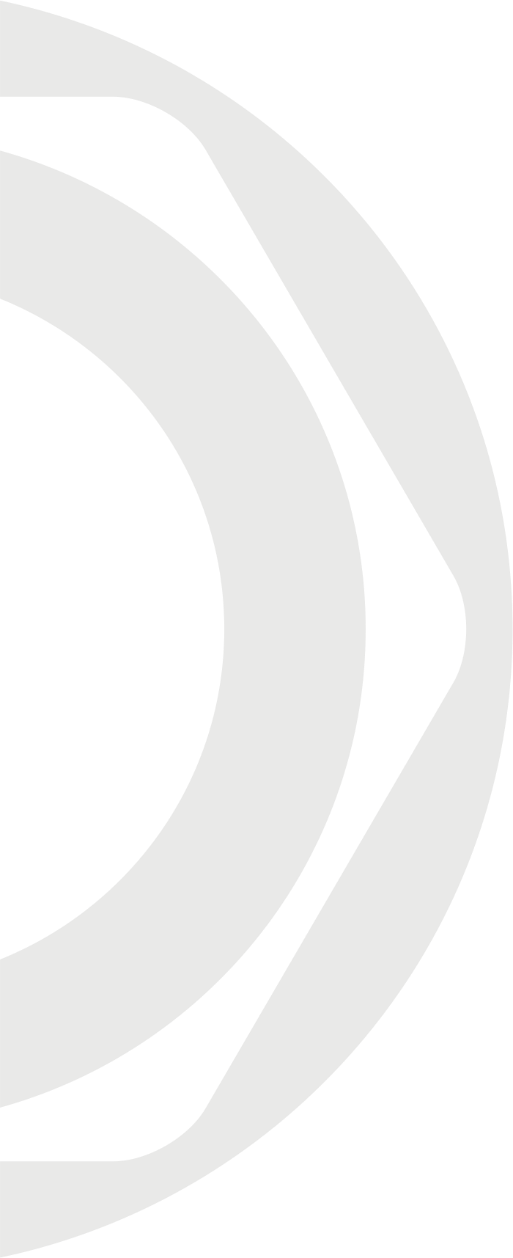 Постоянно в наличии на складе: фитинги, клапаны, трубка, трубные опоры, инструмент для монтажа и другие изделия.
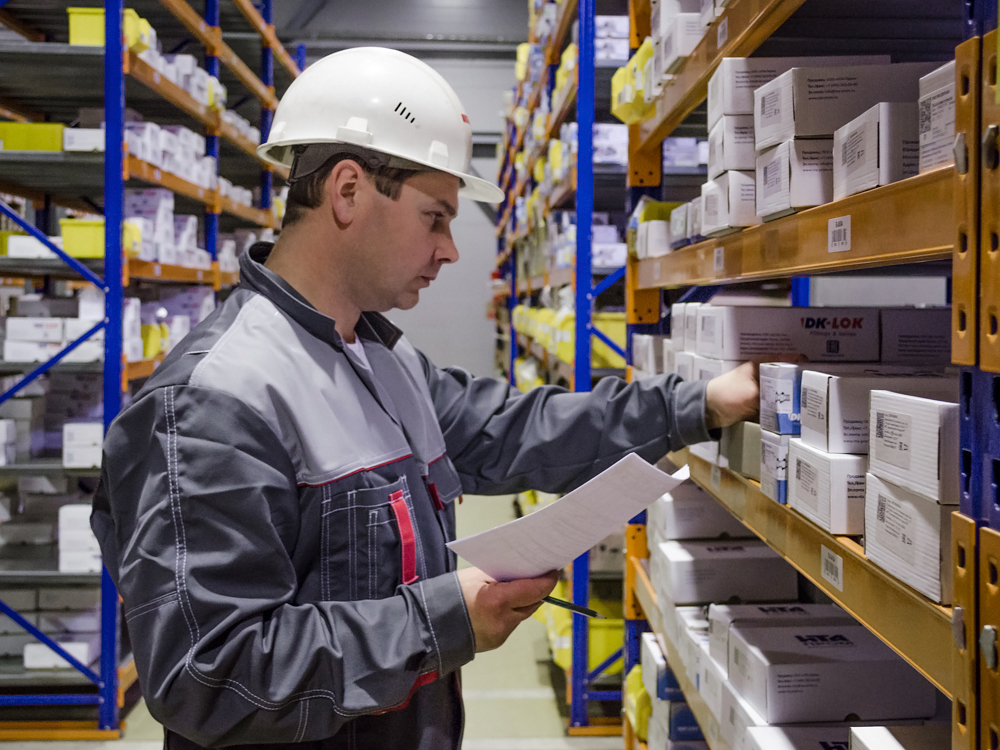 WWW.NTA-PROM.RU
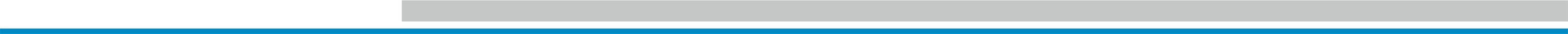 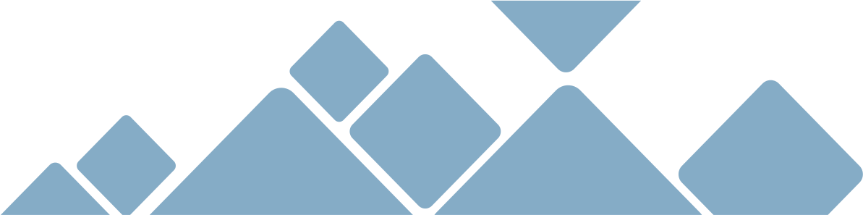 ОБУЧЕНИЕ
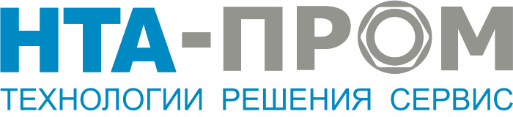 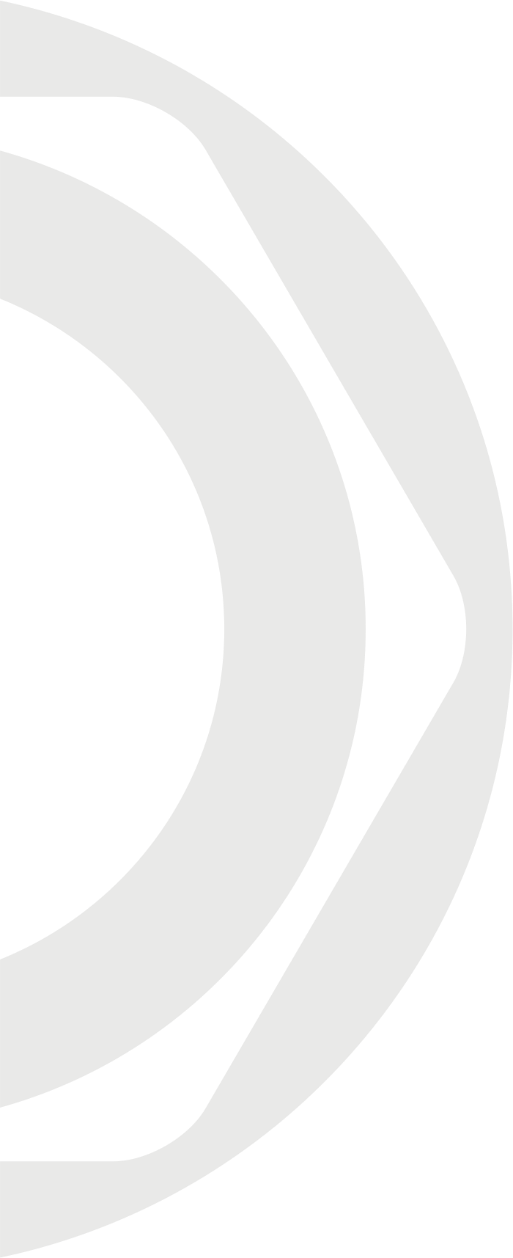 Компания «НТА-Пром» проводит обучение по вопросам подбора, установки и эксплуатации оборудования

Мы предлагаем обучение специалистов эксплуатирующих и монтажных организаций по работе с фитингами, импульсными трубками и монтажным инструментом
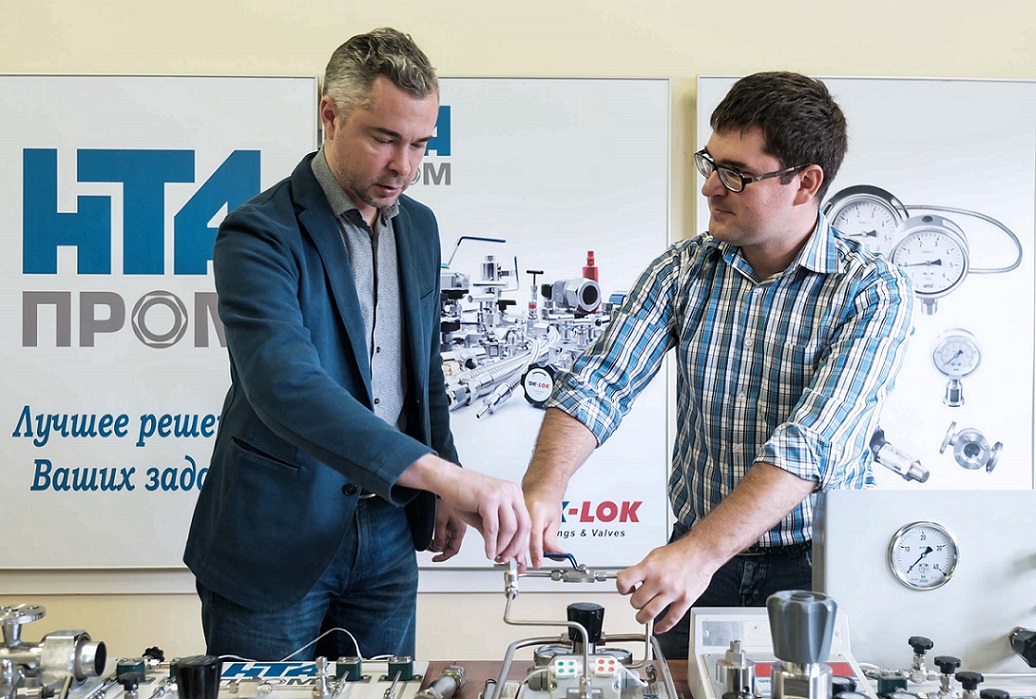 WWW.NTA-PROM.RU
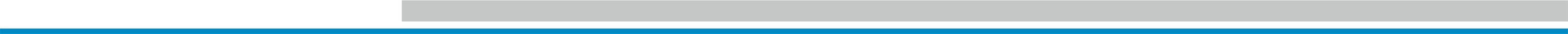 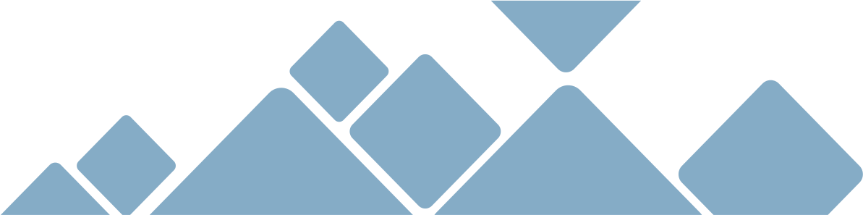 ПРИМЕНЕНИЕ DK-LOK В ГАЗОВОЙ ОТРАСЛИ. ПРИМЕРЫ
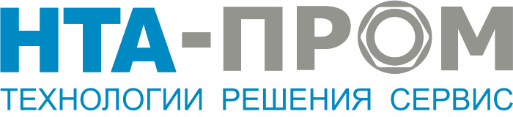 ДЛЯ ПОДКЛЮЧЕНИЯ ДАТЧИКОВ ДАВЛЕНИЯ
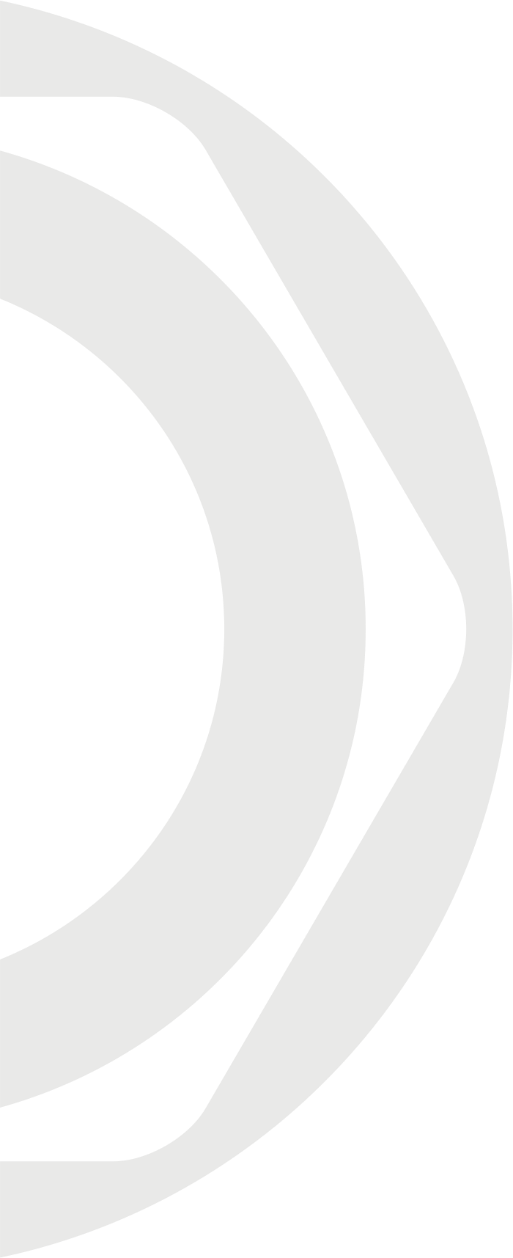 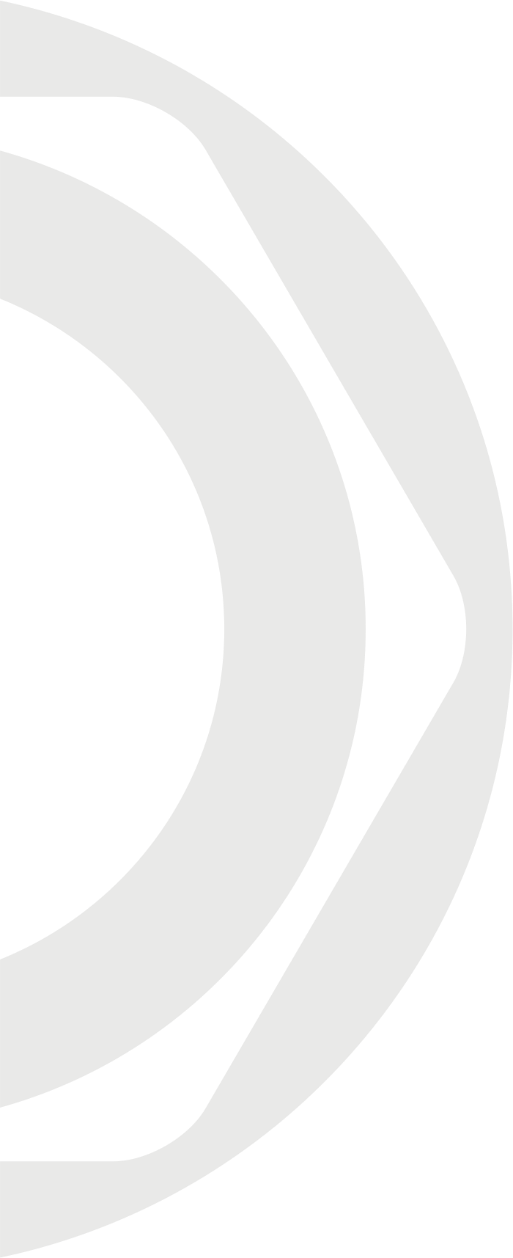 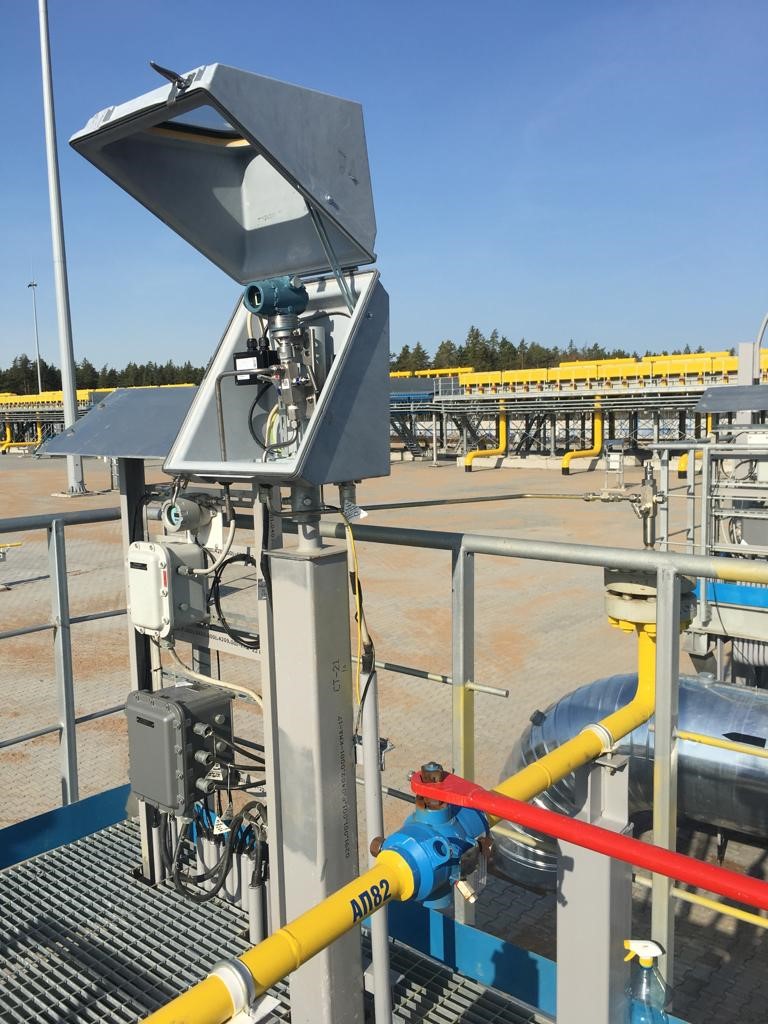 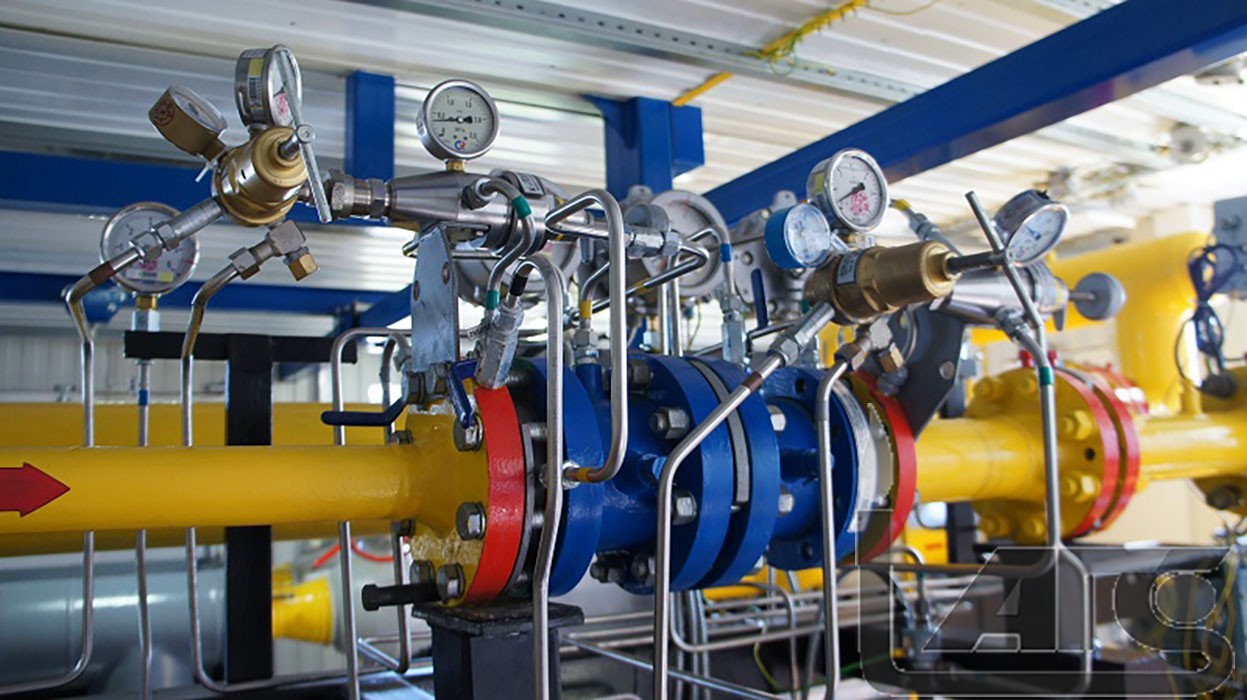 ДЛЯ ОБВЯЗКИ РЕГУЛЯТОРОВ     И ШАРОВЫХ КРАНОВ
WWW.NTA-PROM.RU
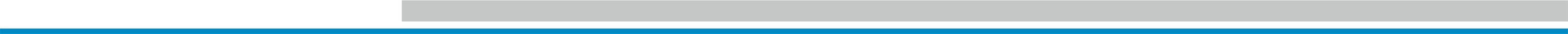 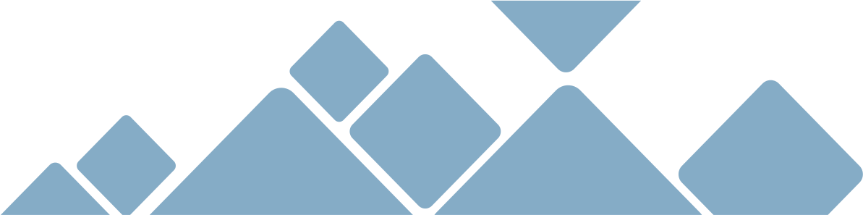 ПРИМЕНЕНИЕ DK-LOK В ГАЗОВОЙ ОТРАСЛИ. ПРИМЕРЫ
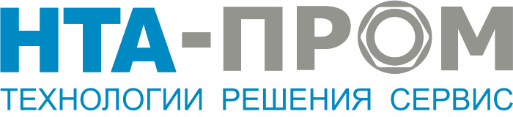 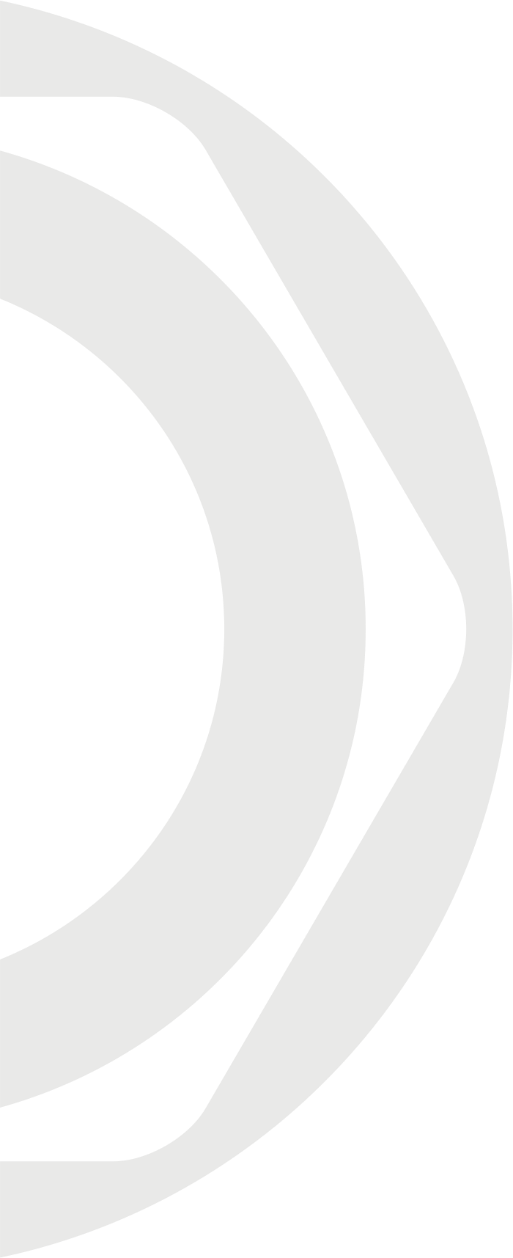 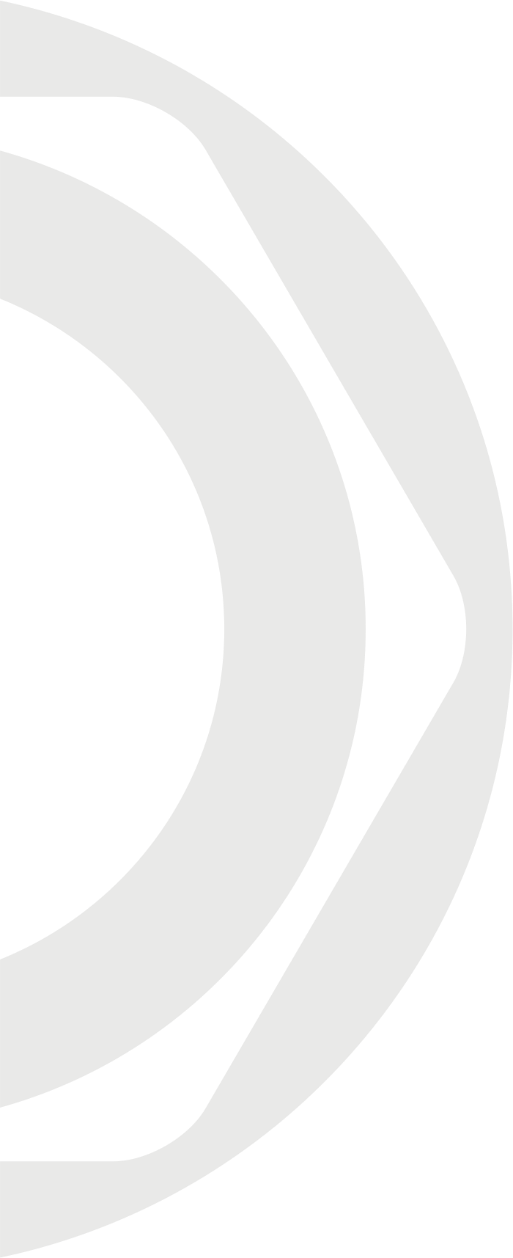 СИСТЕМЫ ОТБОРА ПРОБ
СИСТЕМЫ ПОДГОТОВКИ ГАЗА
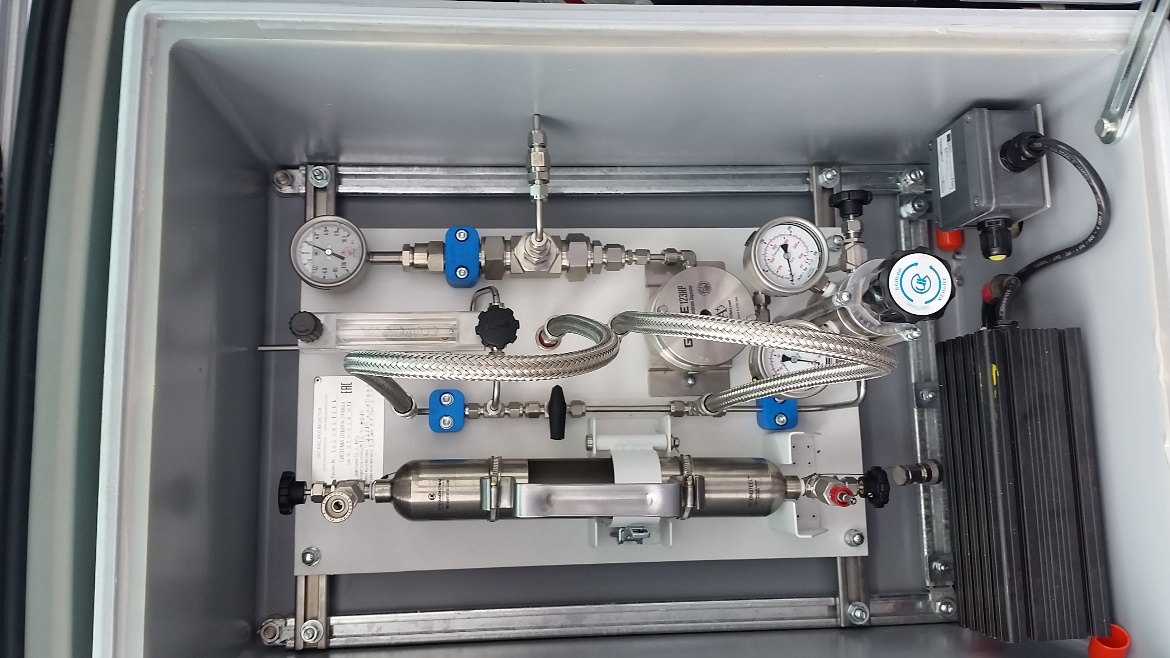 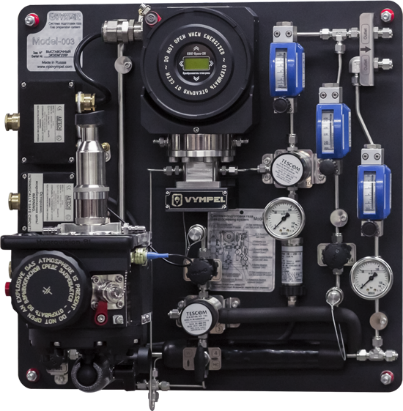 WWW.NTA-PROM.RU
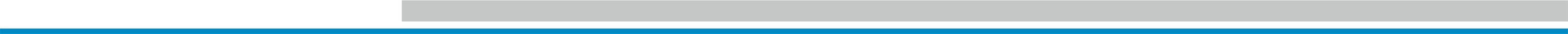 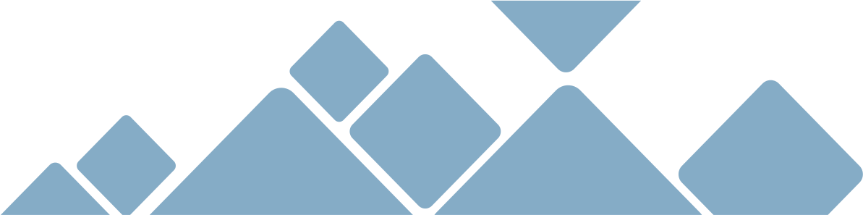 ПРИМЕНЕНИЕ DK-LOK В ГАЗОВОЙ ОТРАСЛИ. ПРИМЕРЫ
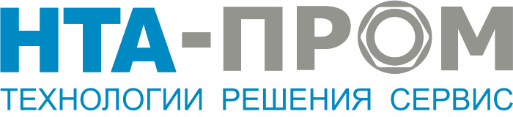 Маслоблоки ГПА (АО “ОДК-ГТ”) и панели управления СГУ (Джон Крейн Искра и др.)
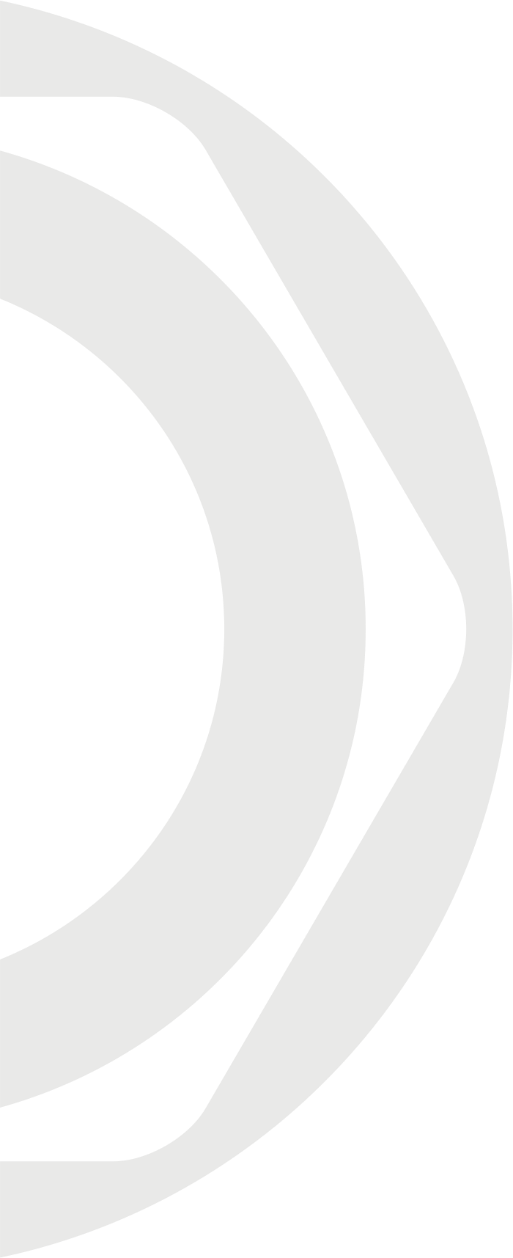 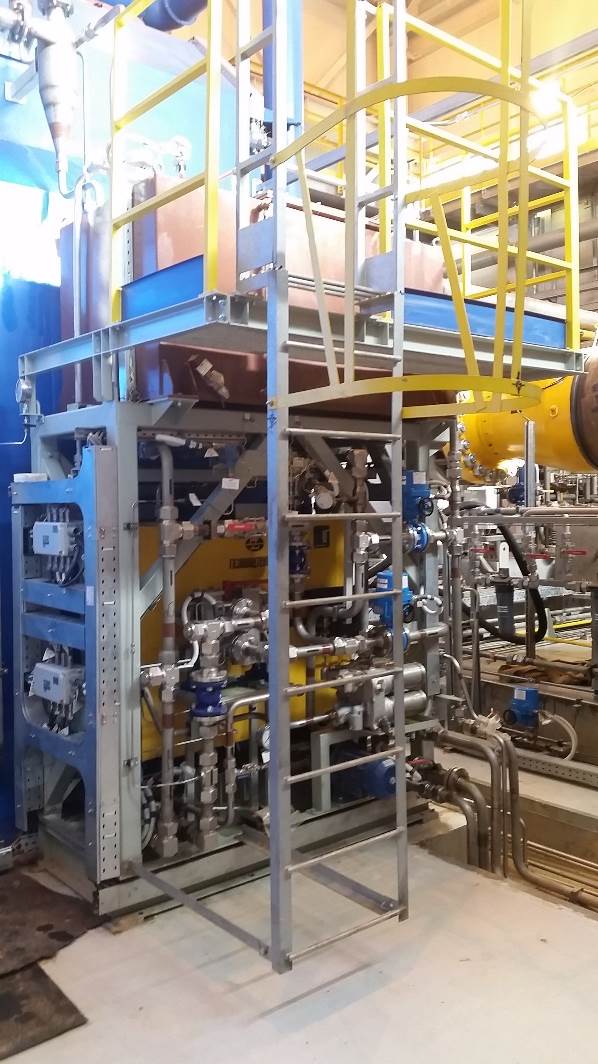 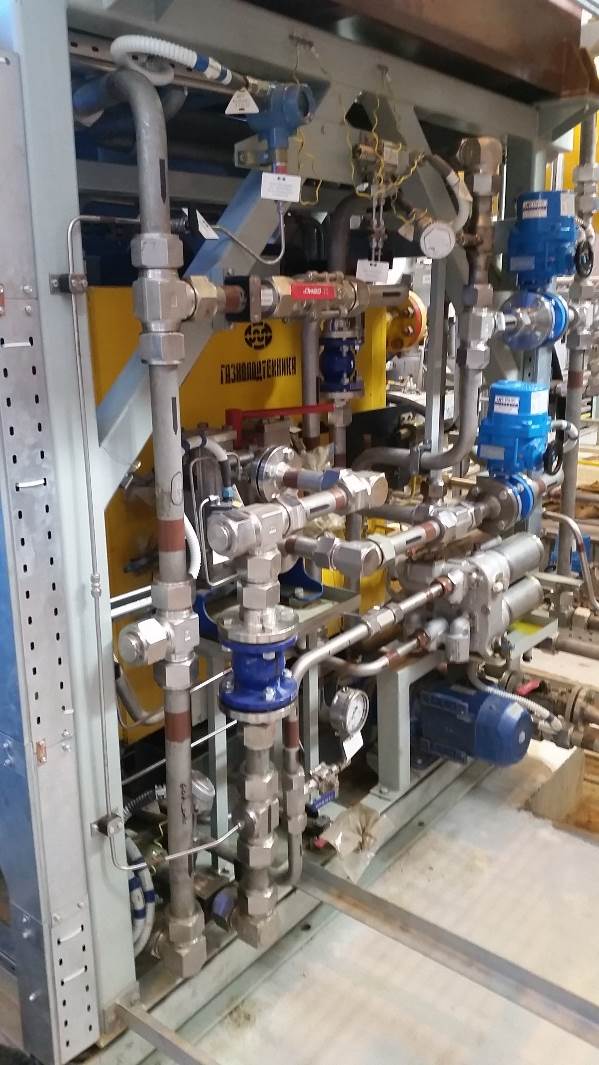 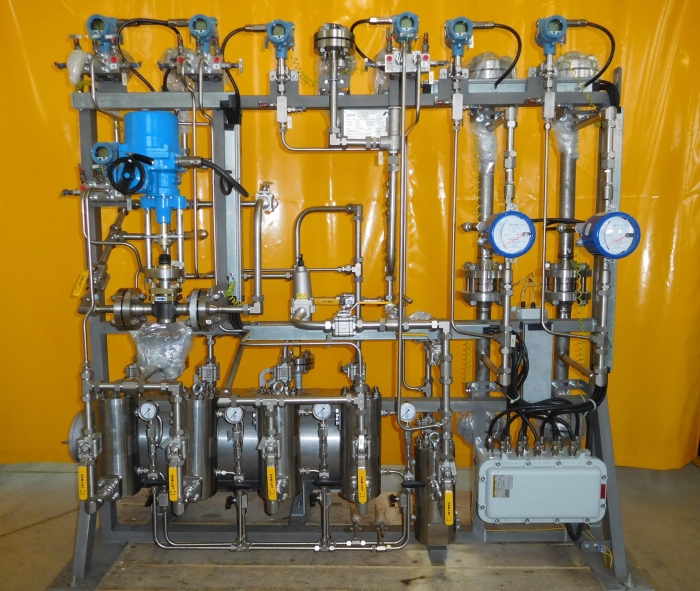 WWW.NTA-PROM.RU
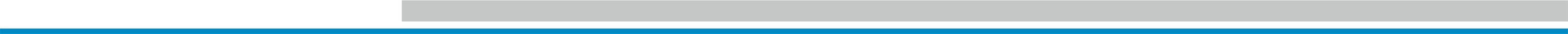 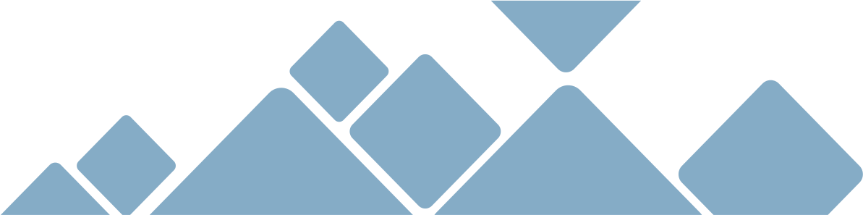 ПРИМЕНЕНИЕ DK-LOK В ГАЗОВОЙ ОТРАСЛИ. ПРИМЕРЫ
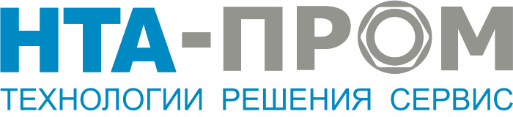 Станции управления фонтанной арматурой (Космос-Нефть-Газ, Корвет, ВМЗ)
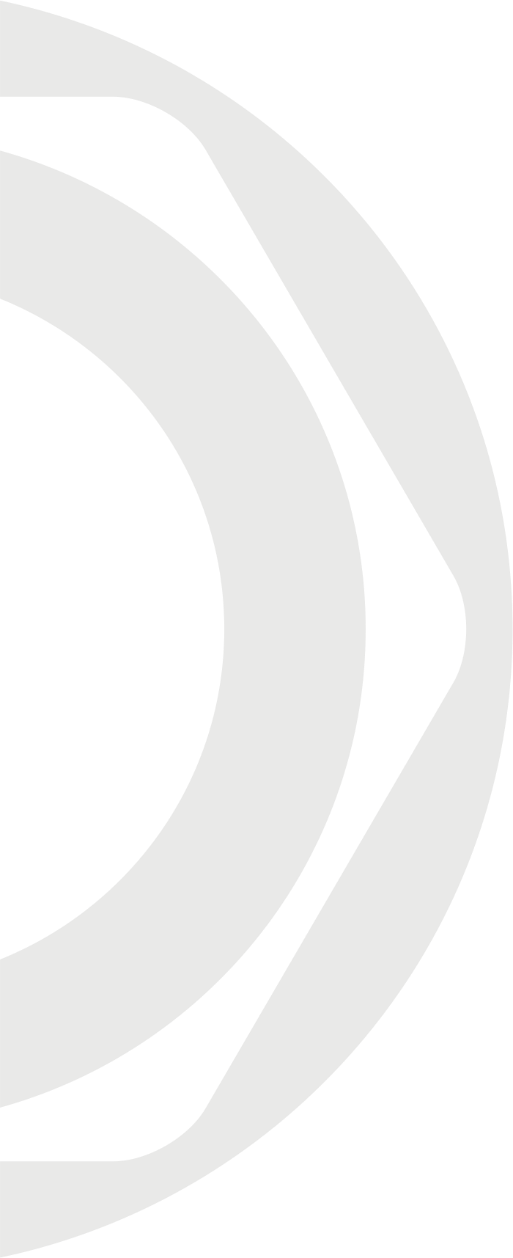 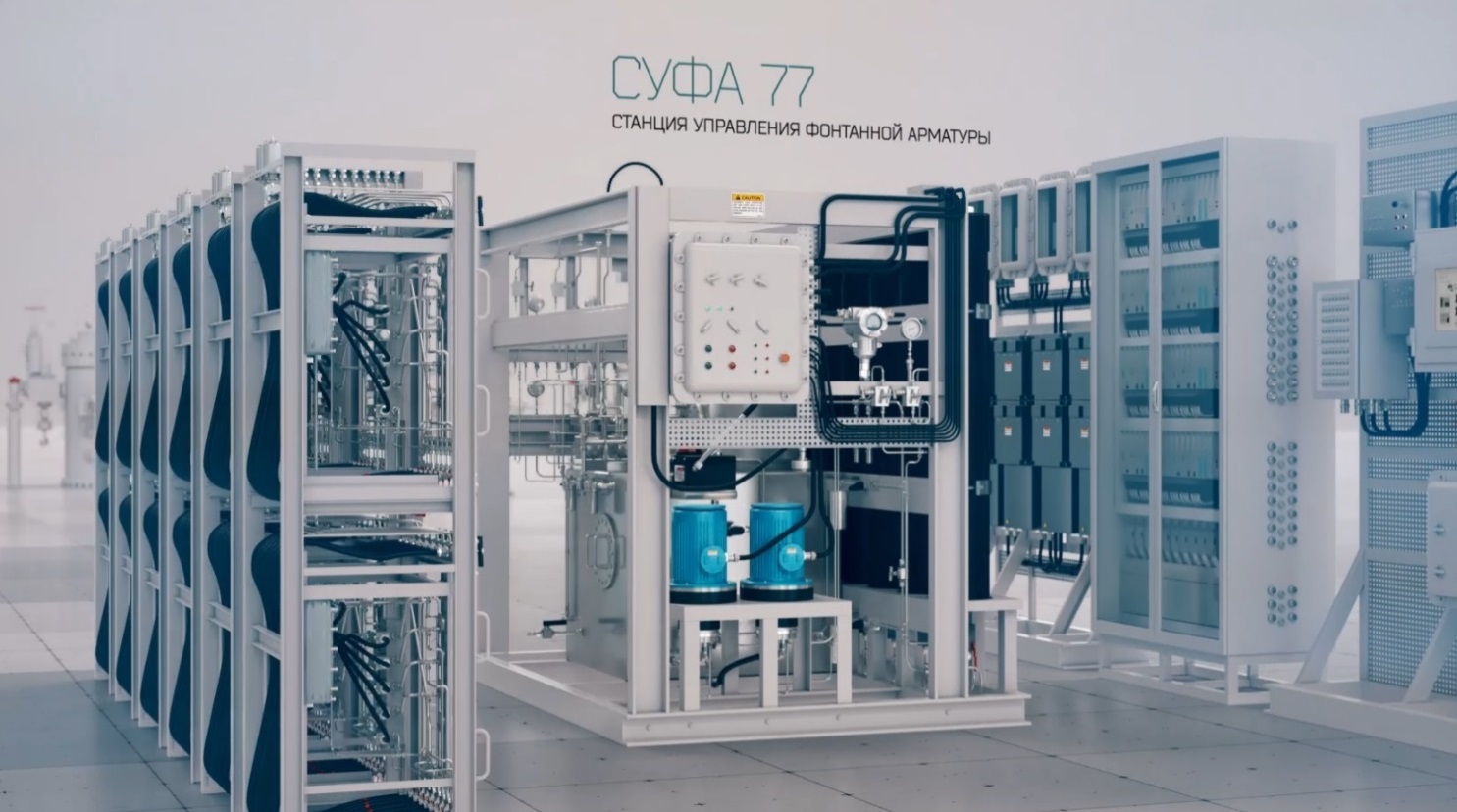 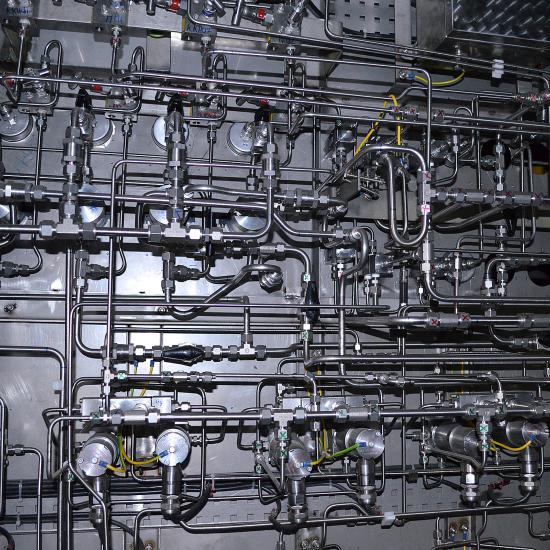 WWW.NTA-PROM.RU
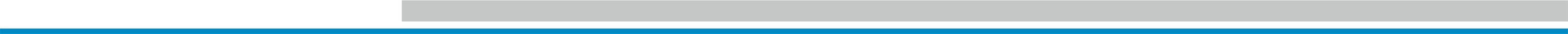 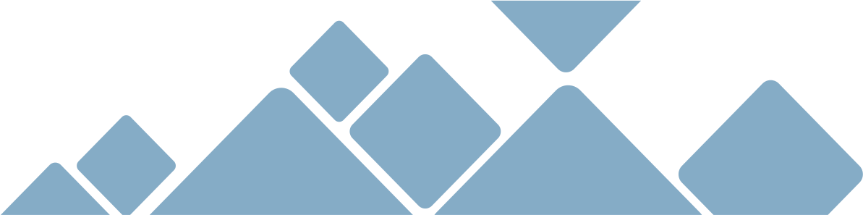 ПРИМЕНЕНИЕ DK-LOK В ГАЗОВОЙ ОТРАСЛИ. ПРИМЕРЫ
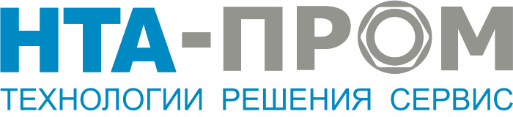 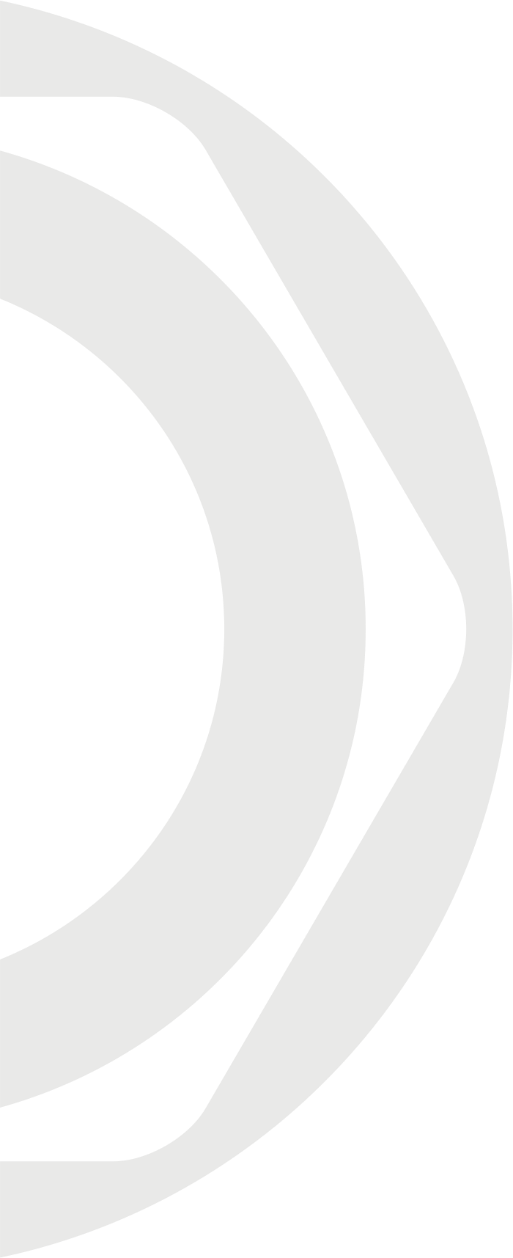 Одоризаторы газа (пр-ва компании ООО “ПП “Абика”)
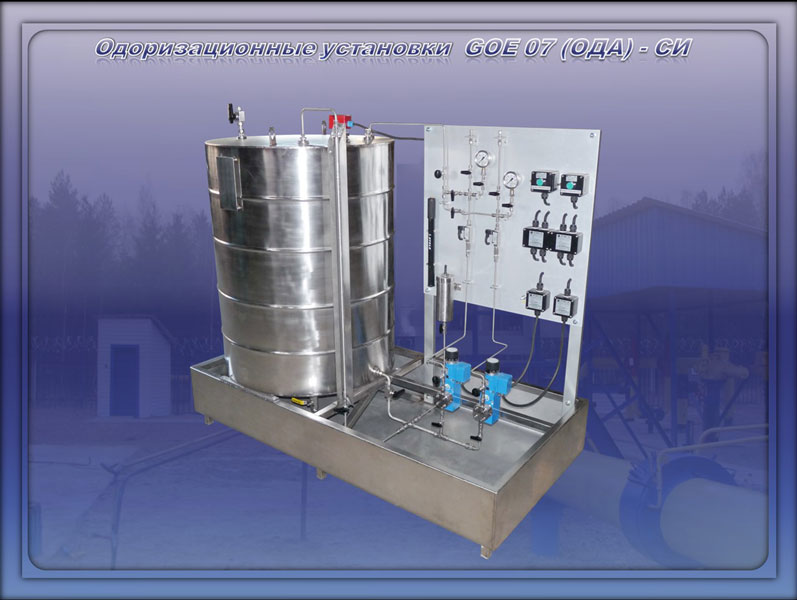 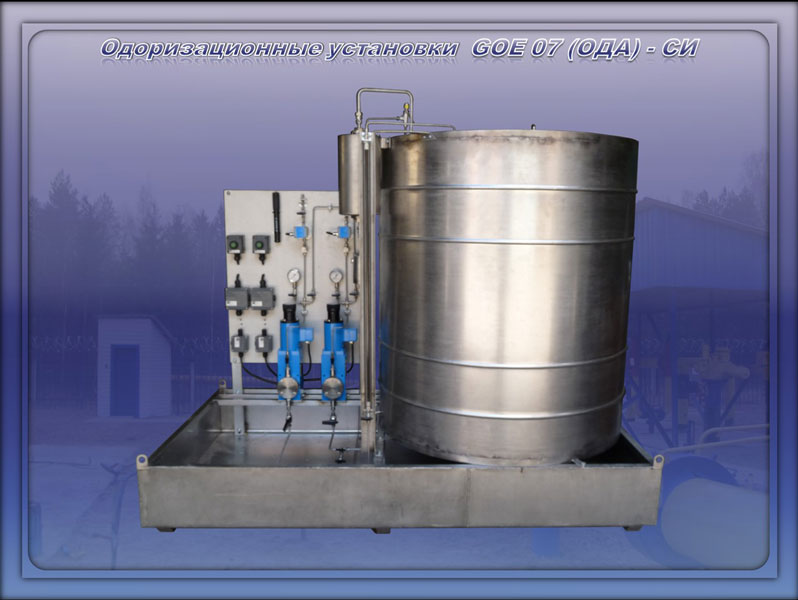 WWW.NTA-PROM.RU
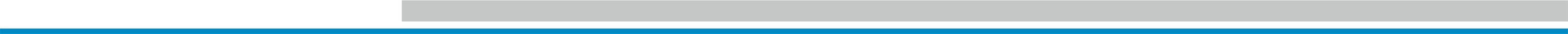 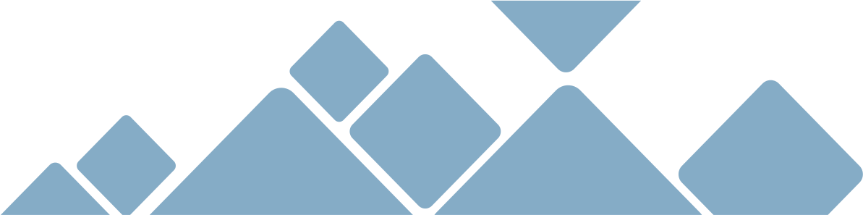 ПРИМЕНЕНИЕ DK-LOK В ГАЗОВОЙ ОТРАСЛИ. ПРИМЕРЫ
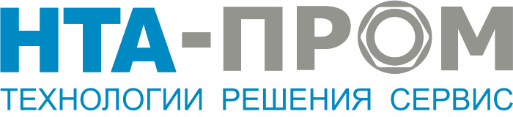 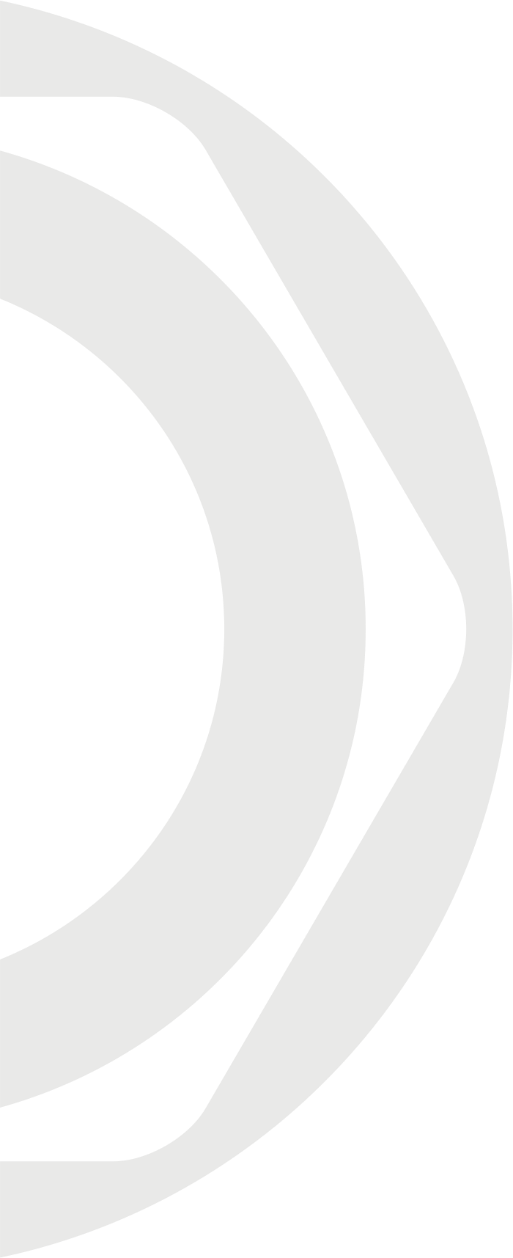 АГРС, блоки одоризации газа, ГИС, АИП и др. (пр-ва ООО “Завод “Саратовгазавтоматика”)
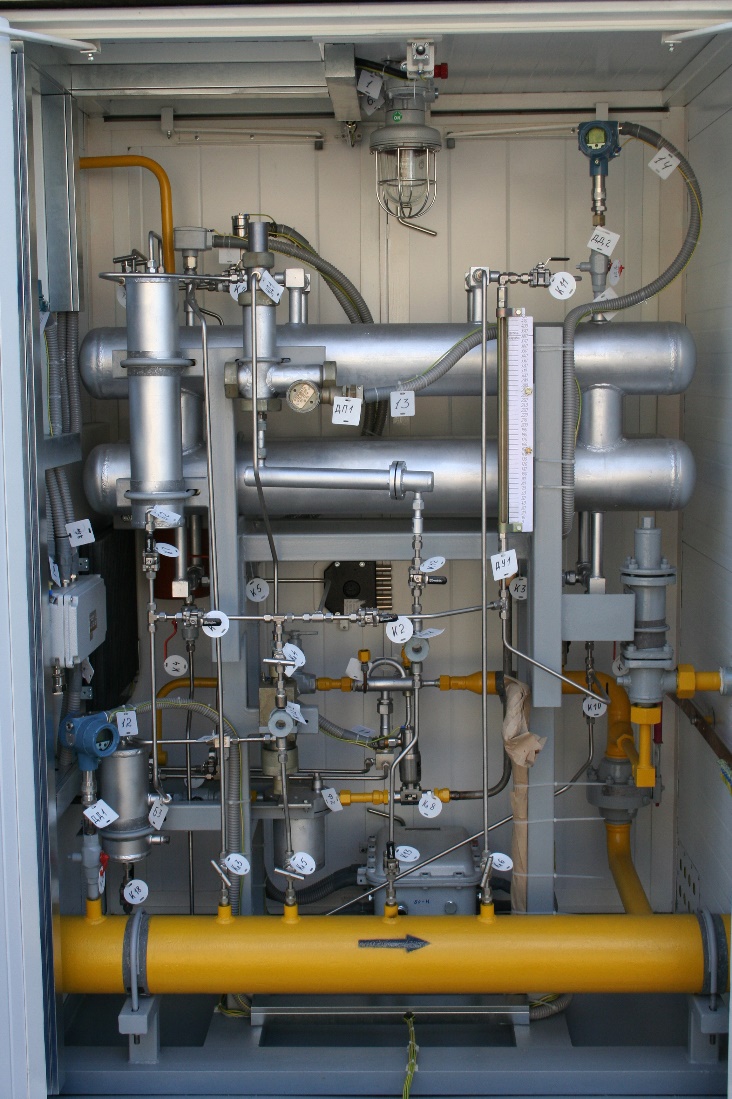 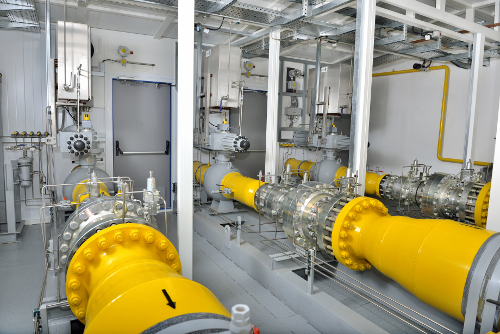 WWW.NTA-PROM.RU
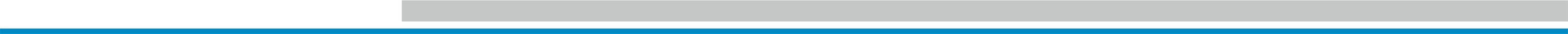 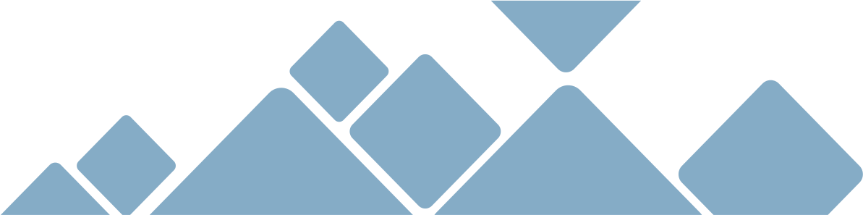 ПРИМЕНЕНИЕ DK-LOK В ГАЗОВОЙ ОТРАСЛИ. ПРИМЕРЫ
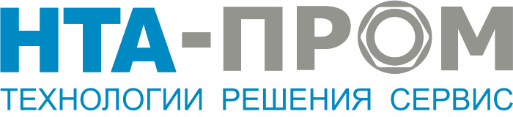 Одоризаторы газа БОЭ, УВИ, СРПИ и автоматические редуцирующие пункты (пр-ва компании ООО “Фирма “Саратовгазприборавтоматика”)
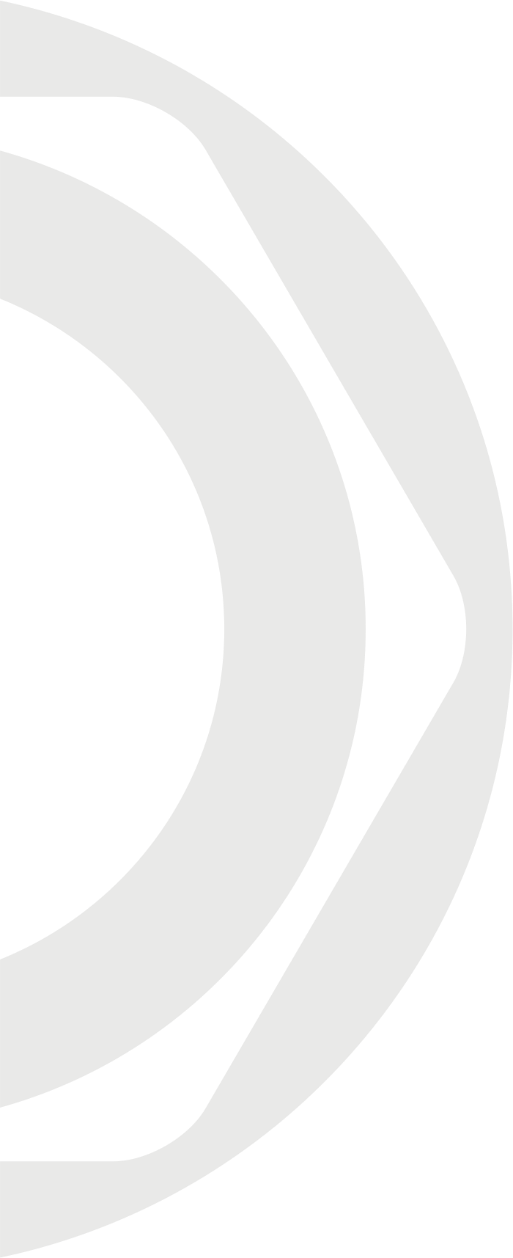 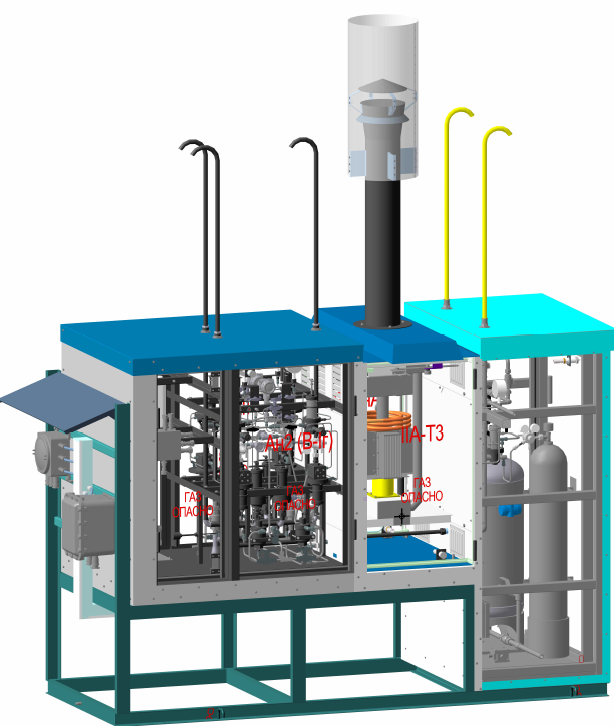 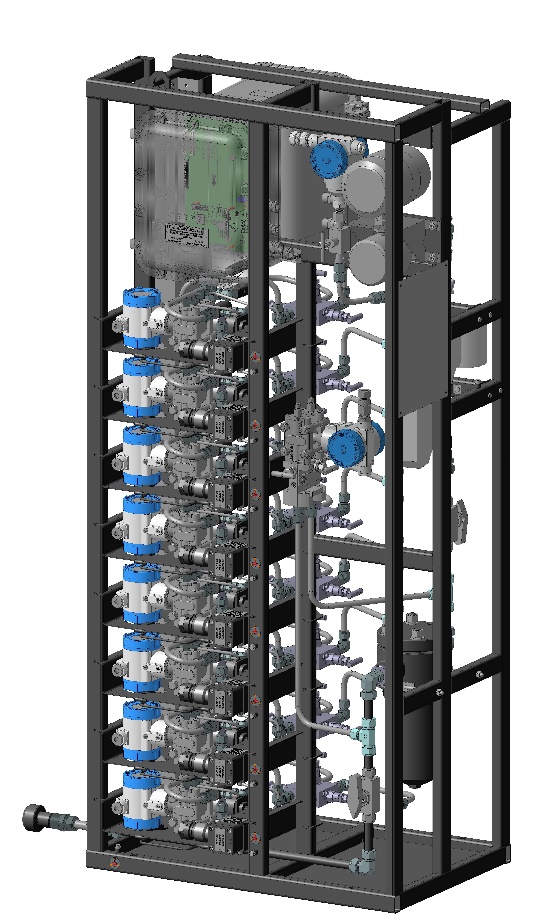 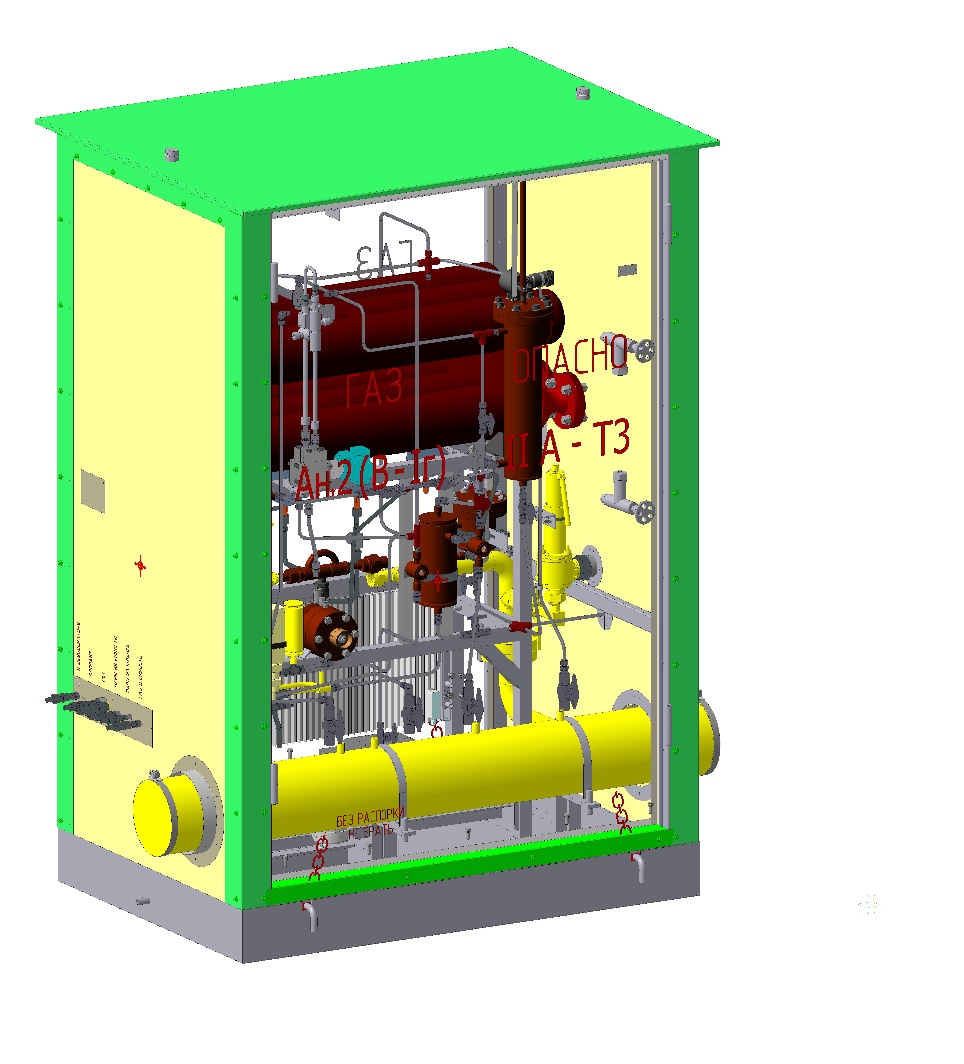 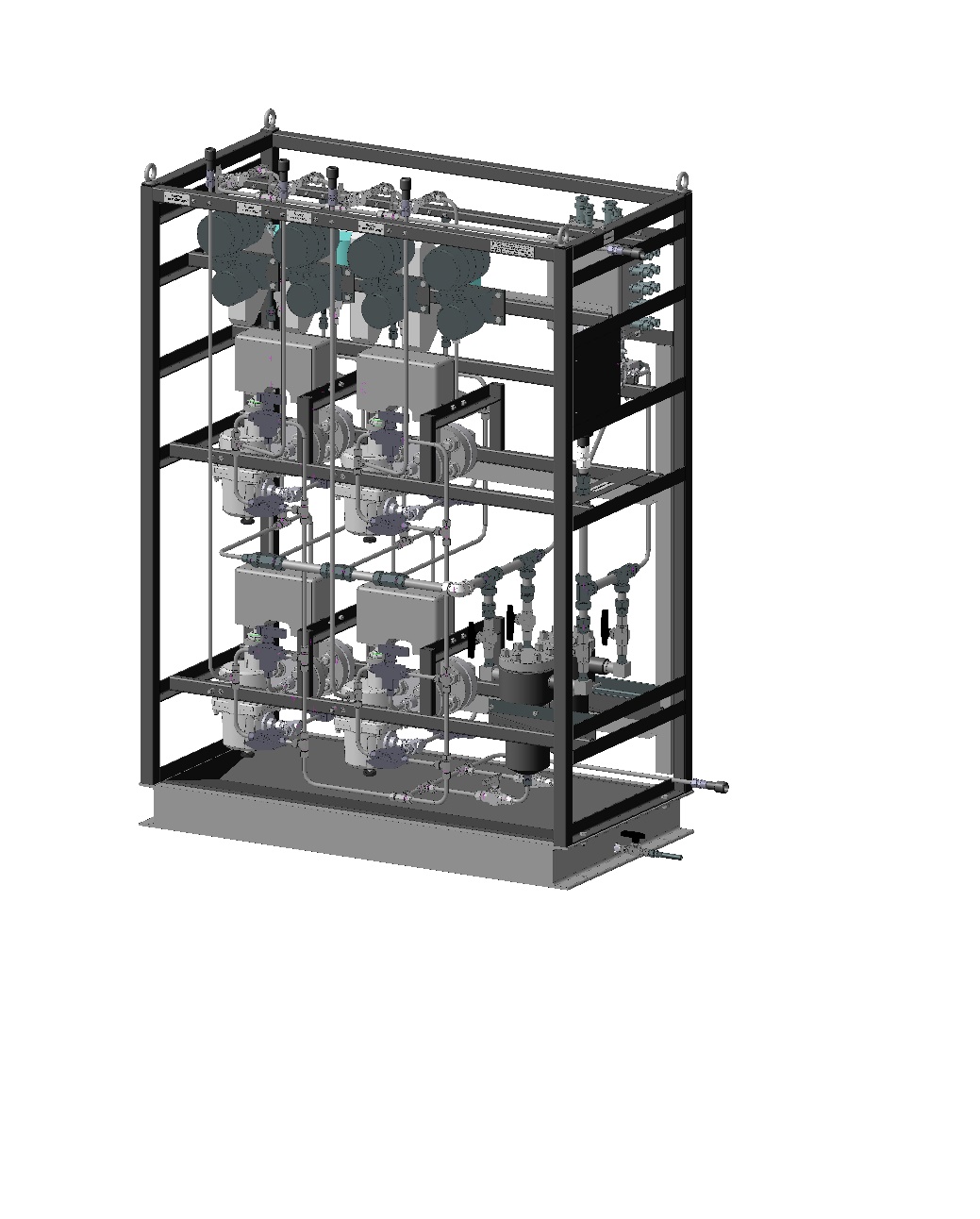 WWW.NTA-PROM.RU
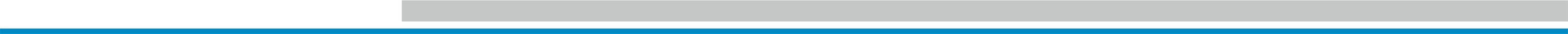 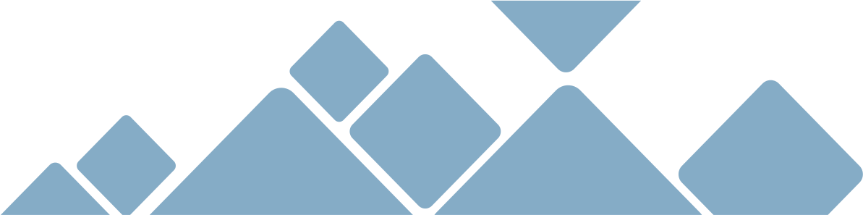 ПРИМЕНЕНИЕ DK-LOK В ГАЗОВОЙ ОТРАСЛИ. ПРИМЕРЫ
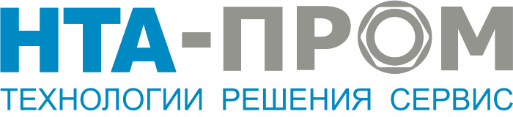 АГРС, одоризаторы газа, БППГ, УПТПИГ, ГИС, узлы учета и др. 
                 (пр-ва компании ООО “Завод “Нефтегазоборудование”)
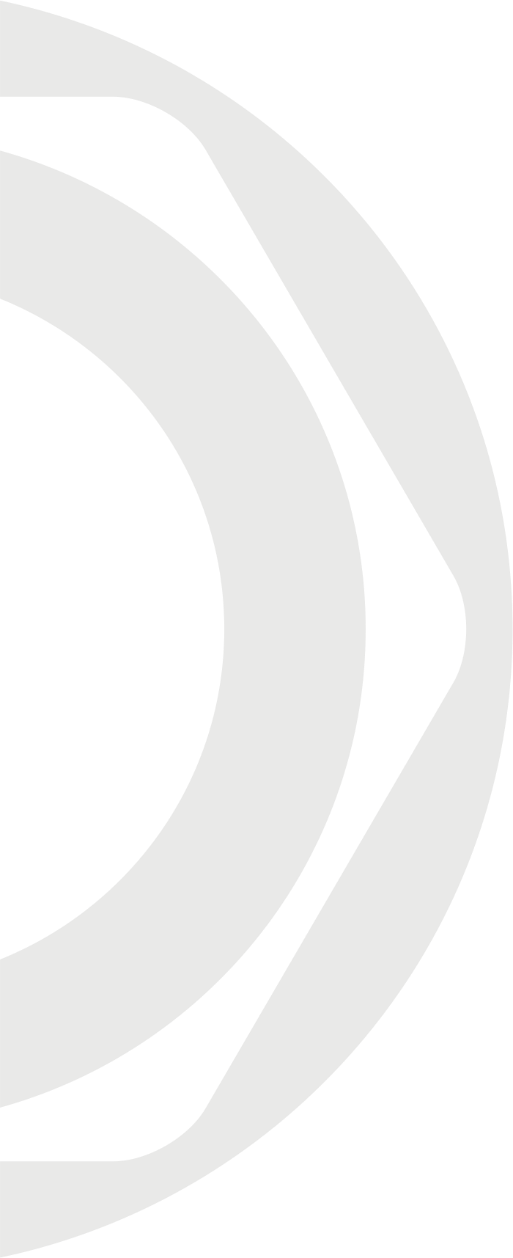 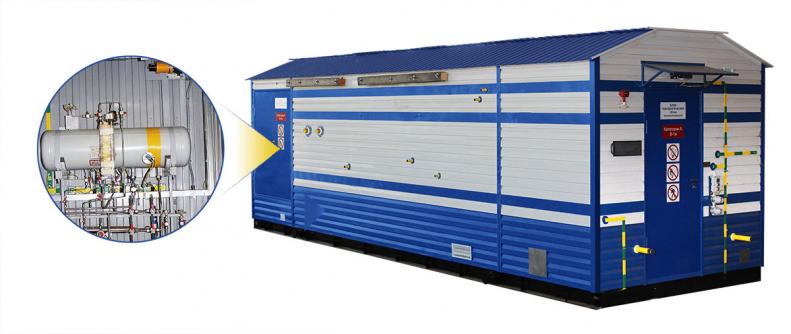 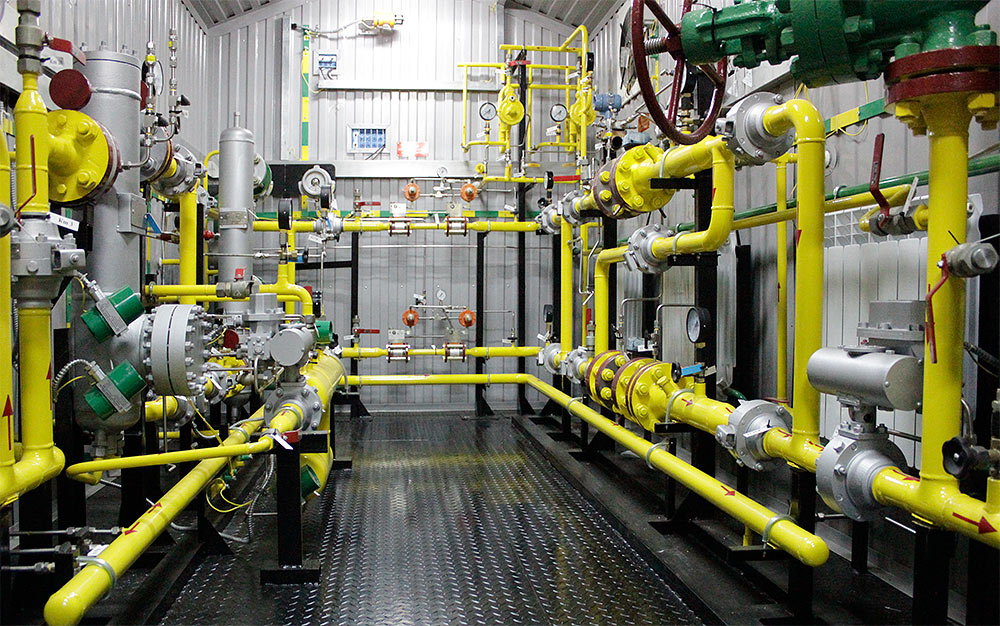 WWW.NTA-PROM.RU
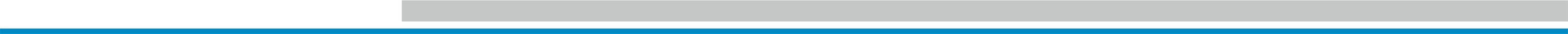 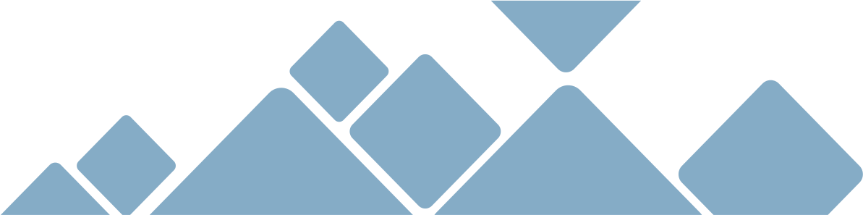 ПРИМЕНЕНИЕ DK-LOK В ГАЗОВОЙ ОТРАСЛИ. ПРИМЕРЫ
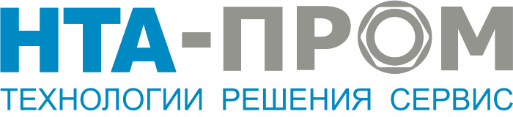 ГРС, одоризаторы газа, узлы учета, подогрева и очистки, регуляторы и др.                                                                      (пр-ва компании ООО “Завод “Газпроммаш”)
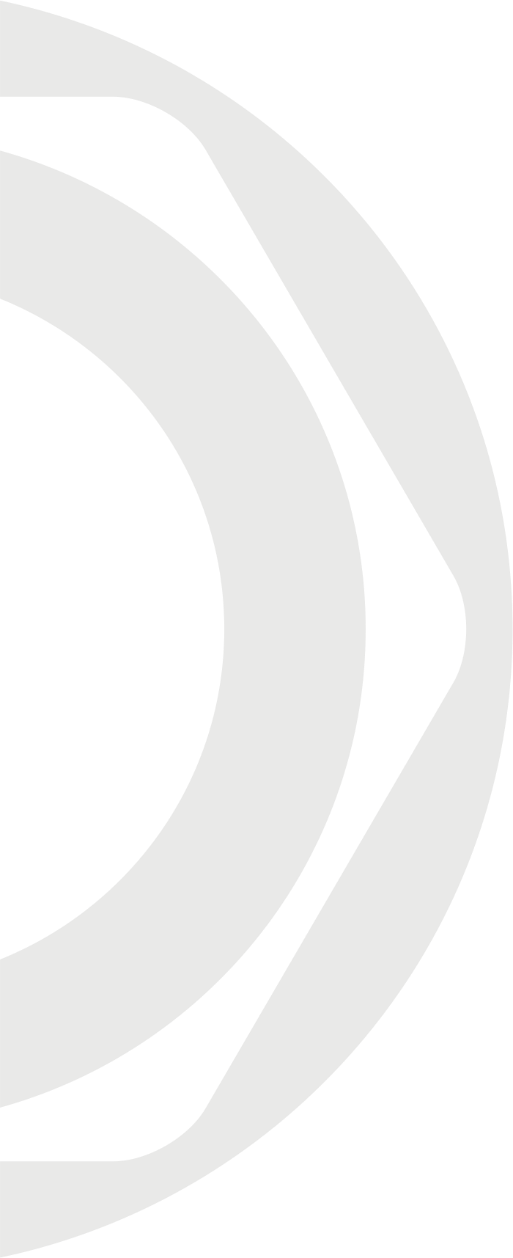 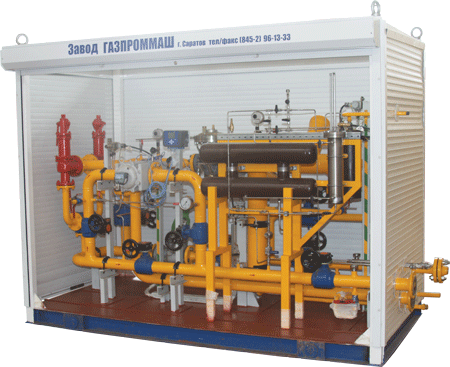 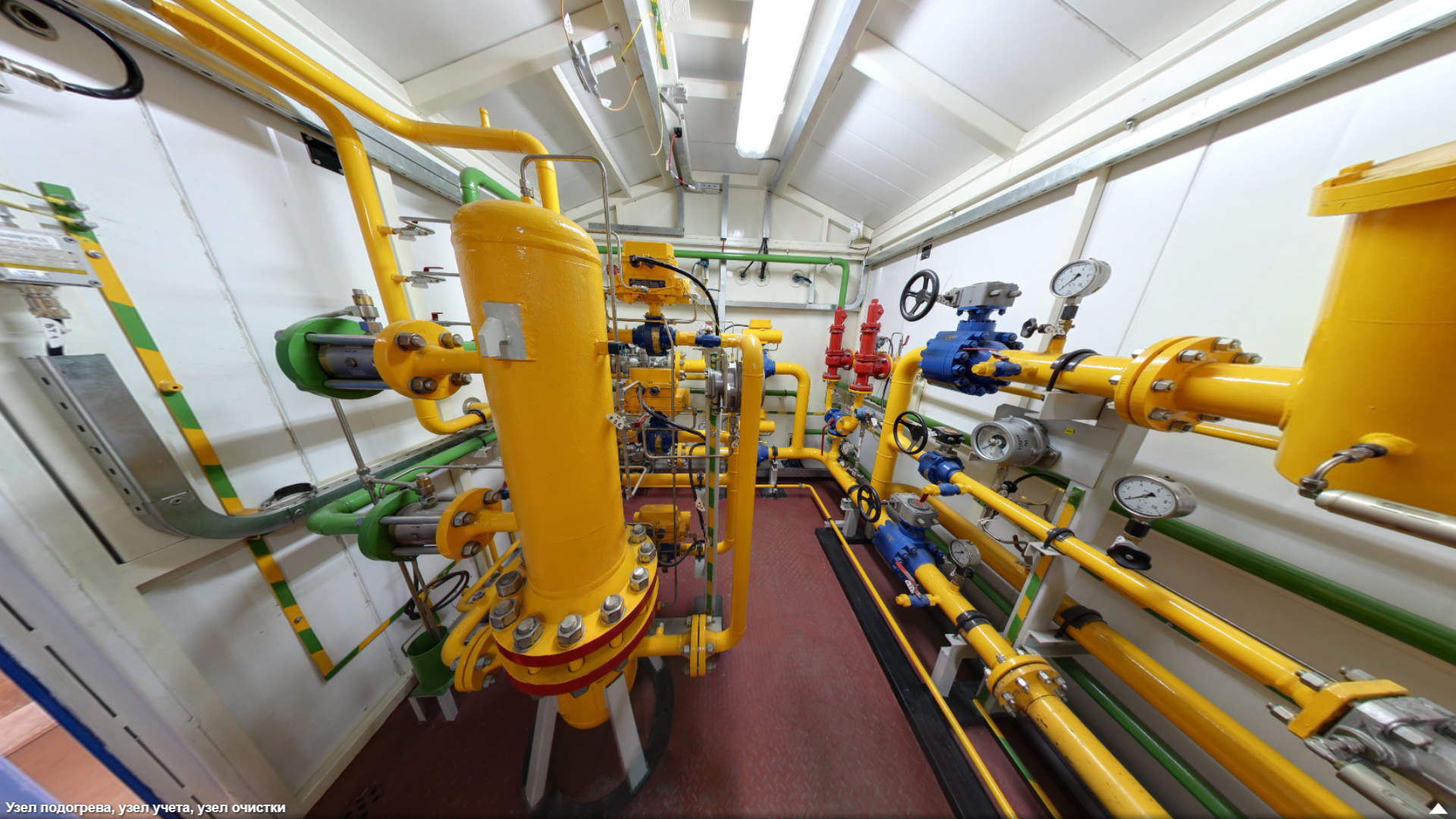 WWW.NTA-PROM.RU
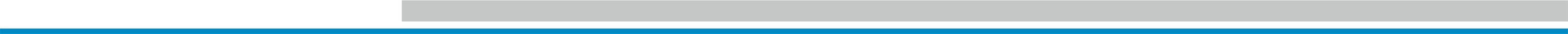 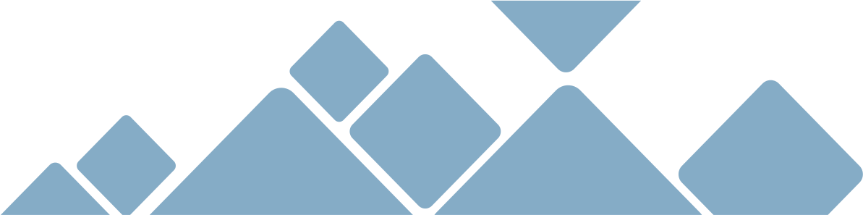 ОПЫТ ВЗАИМОДЕЙСТВИЯ С ПАО «ГАЗПРОМ»
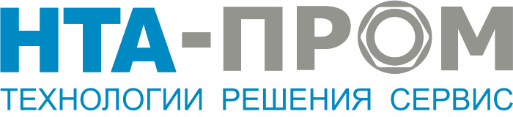 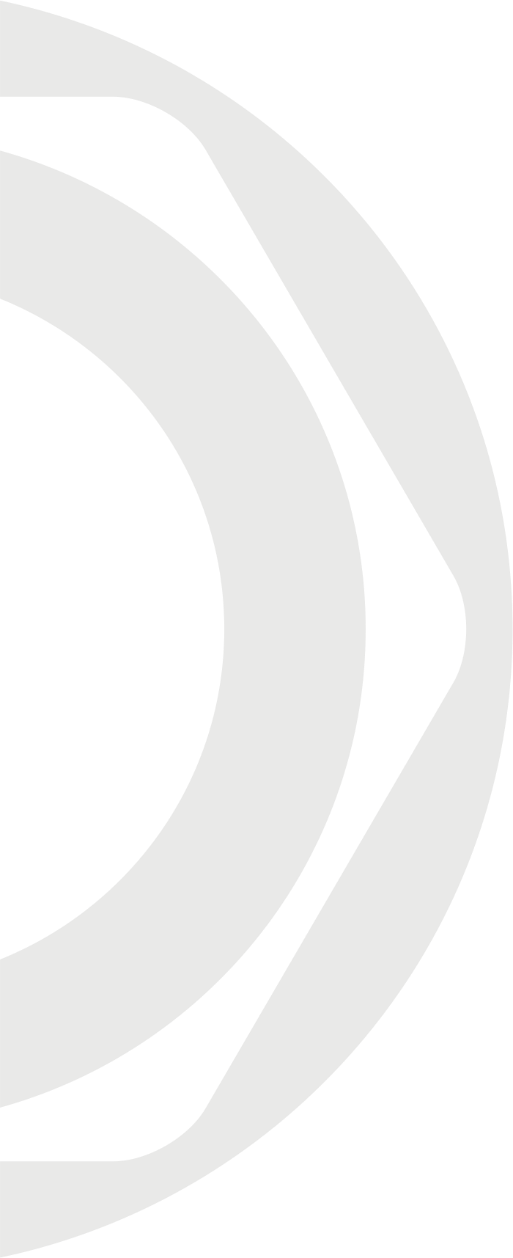 ООО «Газпром трансгаз Москва»
ООО «Газпром трансгаз Санкт-Петербург»
ООО «Газпром трансгаз Чайковский»
ООО «Газпром трансгаз Краснодар»
ОАО «Газпром трансгаз Беларусь»
ООО «Газпром трансгаз Томск»
ООО «Газпром трансгаз Уфа»
ООО «Газпром трансгаз Казань»
ООО «Газпром добыча шельф Южно-Сахалинск»
ООО «Газпром газомоторное топливо»
ООО «Газпром добыча Оренбург»
и др.
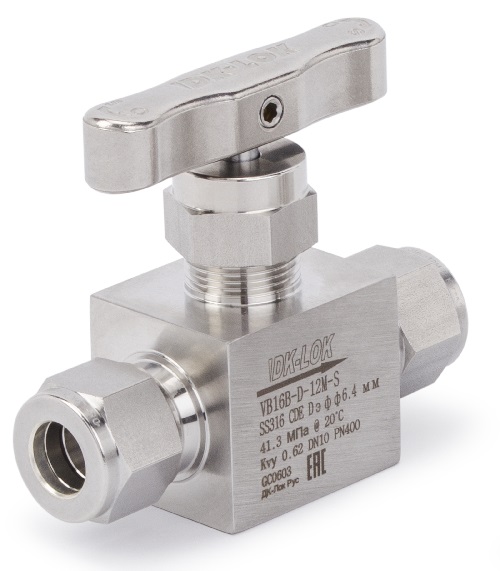 WWW.NTA-PROM.RU
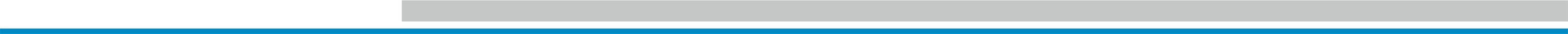 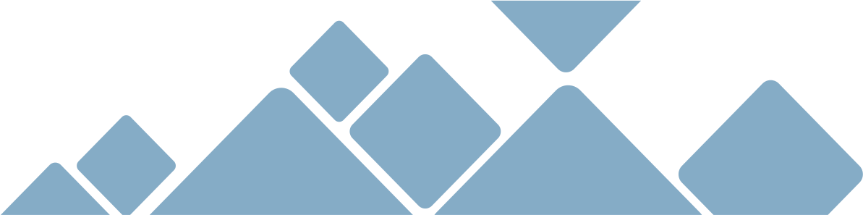 ВЫГОДЫ ОТ СОТРУДНИЧЕСТВА С «НТА-ПРОМ»
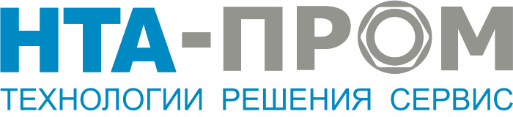 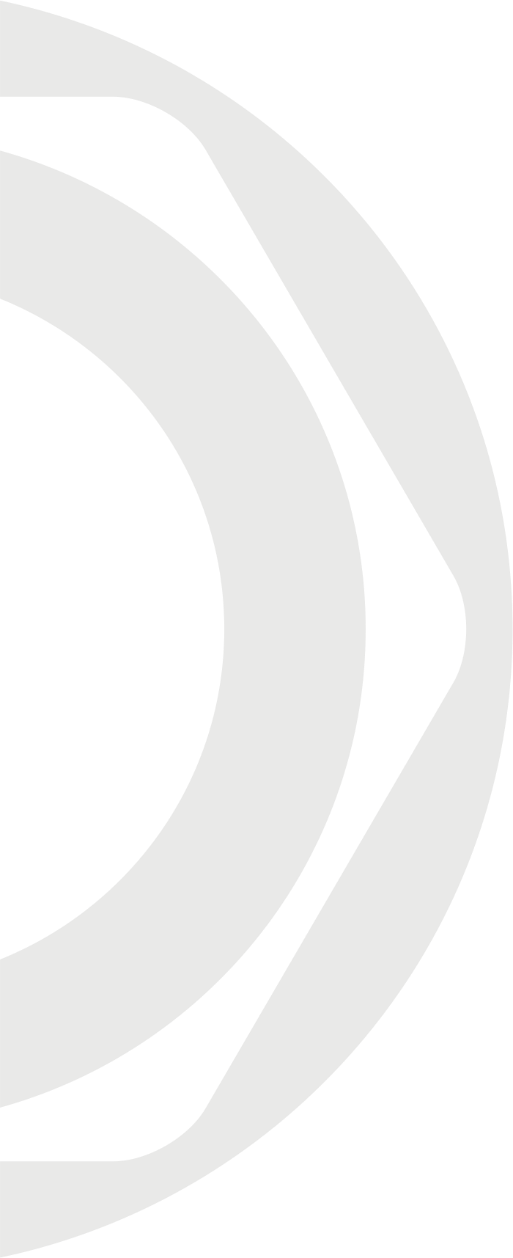 РОССИЙСКОЕ ПРОИЗВОДСТВО

ПРОВЕРЕННЫЕ ТЕХНОЛОГИИ И КАЧЕСТВО

МНОГОЛЕТНИЙ ОПЫТ ЭКСПЛУАТАЦИИ В ГАЗОВОЙ ОТРАСЛИ

ШИРОКАЯ СКЛАДСКАЯ ПРОГРАММА

СЕРВИС И ОБУЧЕНИЕ
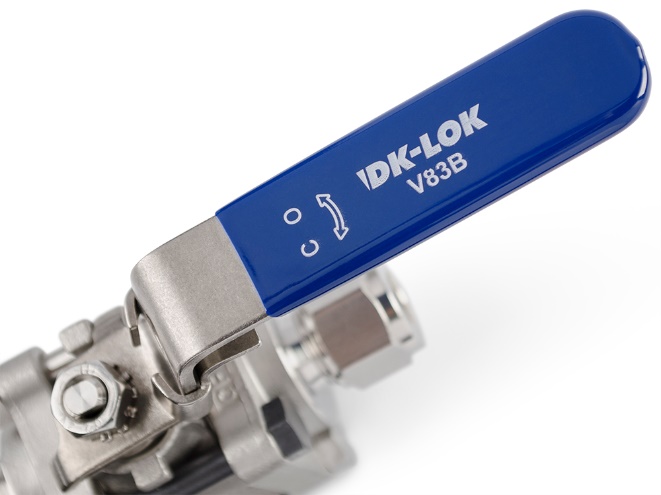 WWW.NTA-PROM.RU
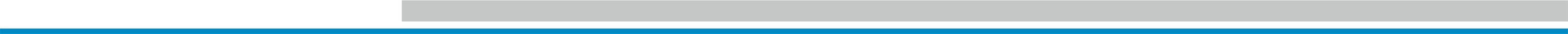 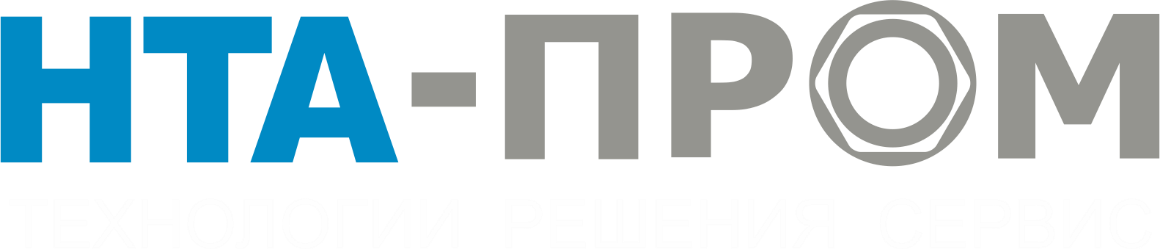 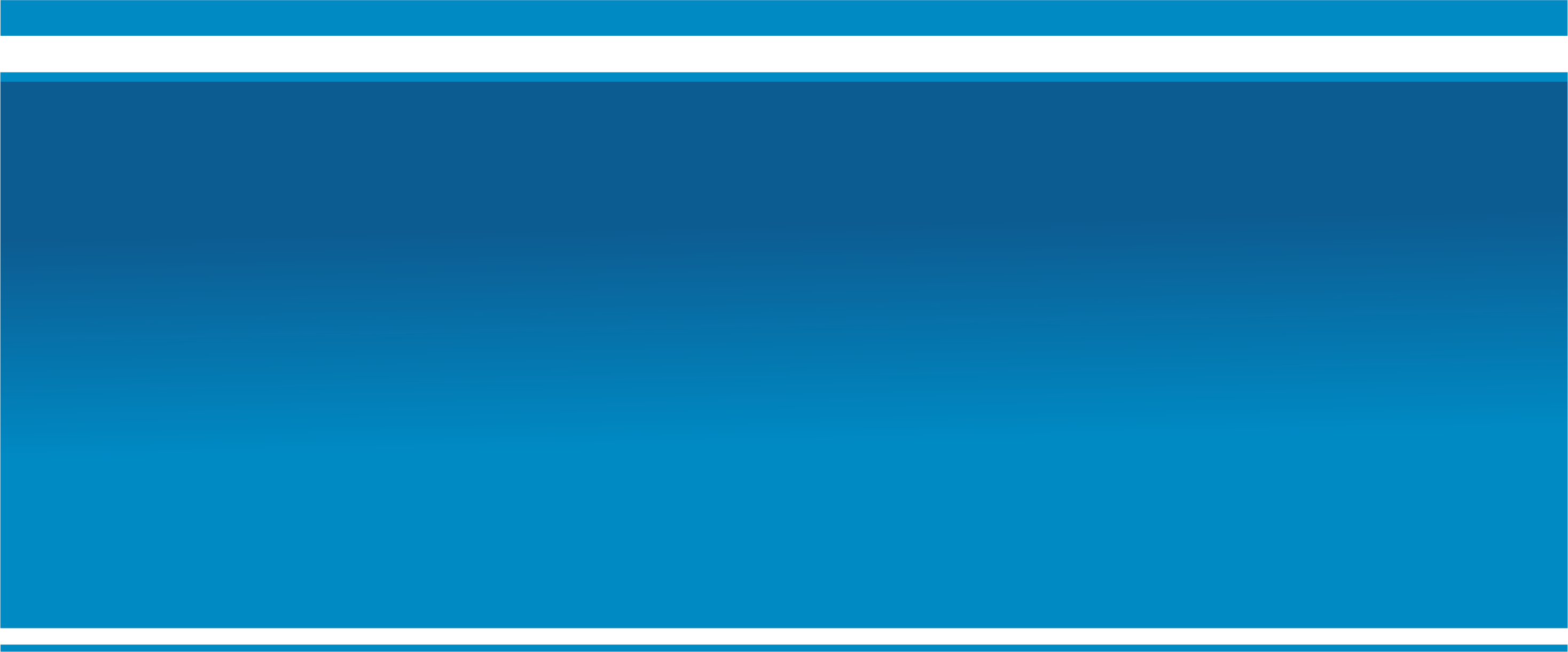 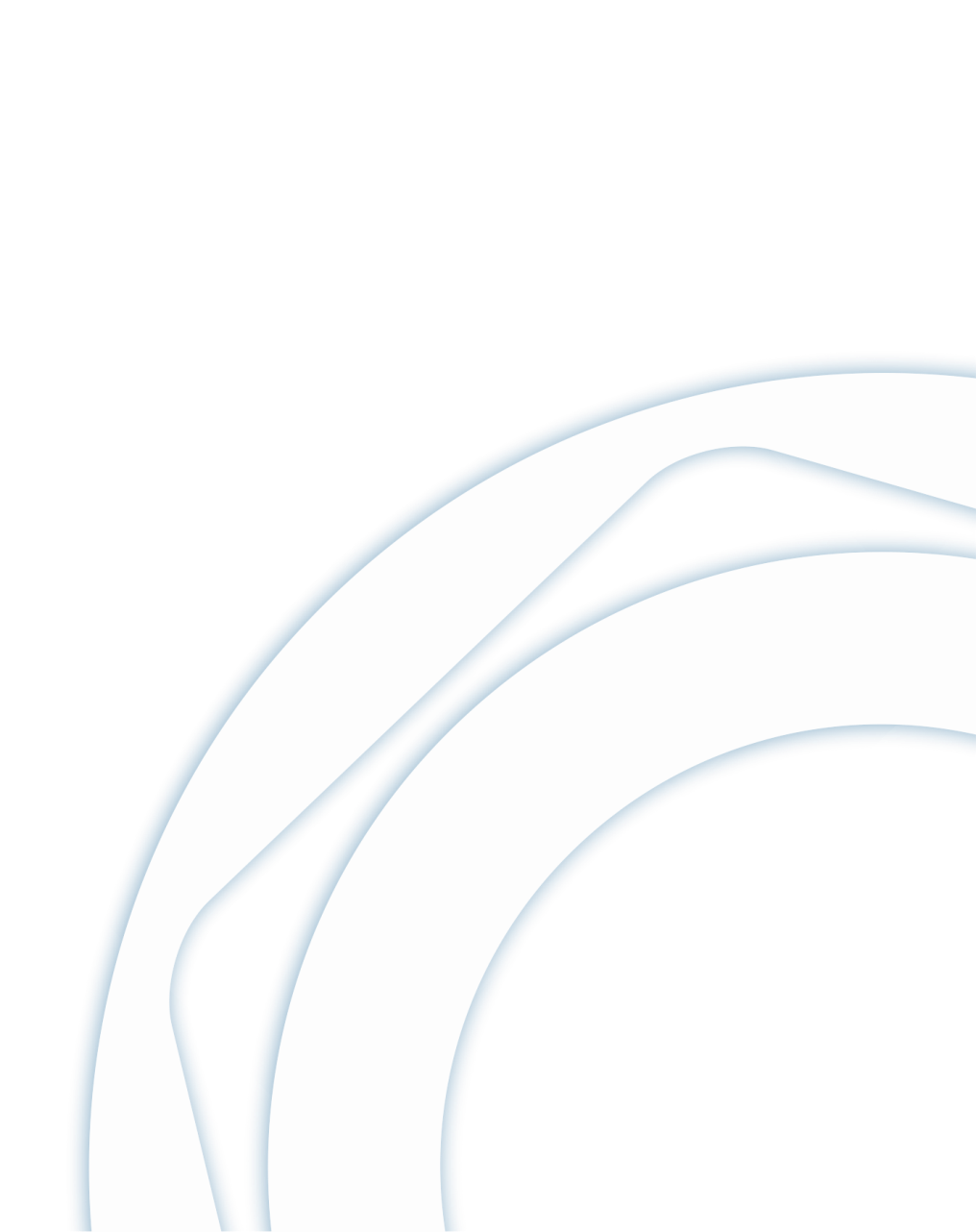 СПАСИБО ЗА ВНИМАНИЕ!
ООО “НТА-Пром”г. Москва, Научный проезд, д. 8, стр. 1Тел: +7 (495) 363-63-00E-mail: info@nta-prom.ruWWW.NTA-PROM.RU